Hello. I’m Mrs Ngoc.
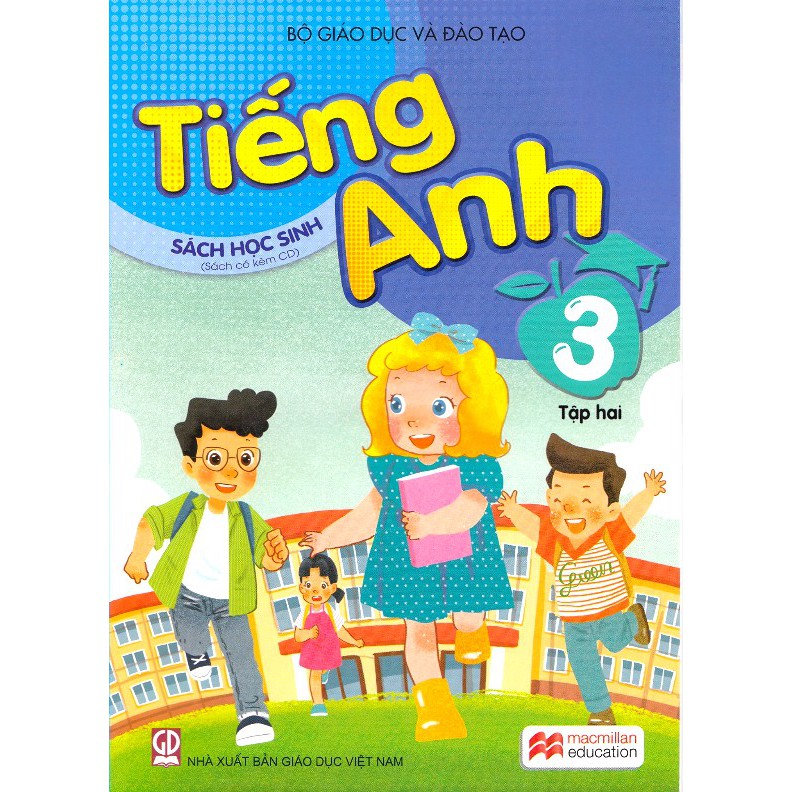 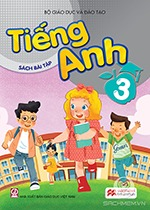 Liveworksheets.com
3A3
3A5
3A7
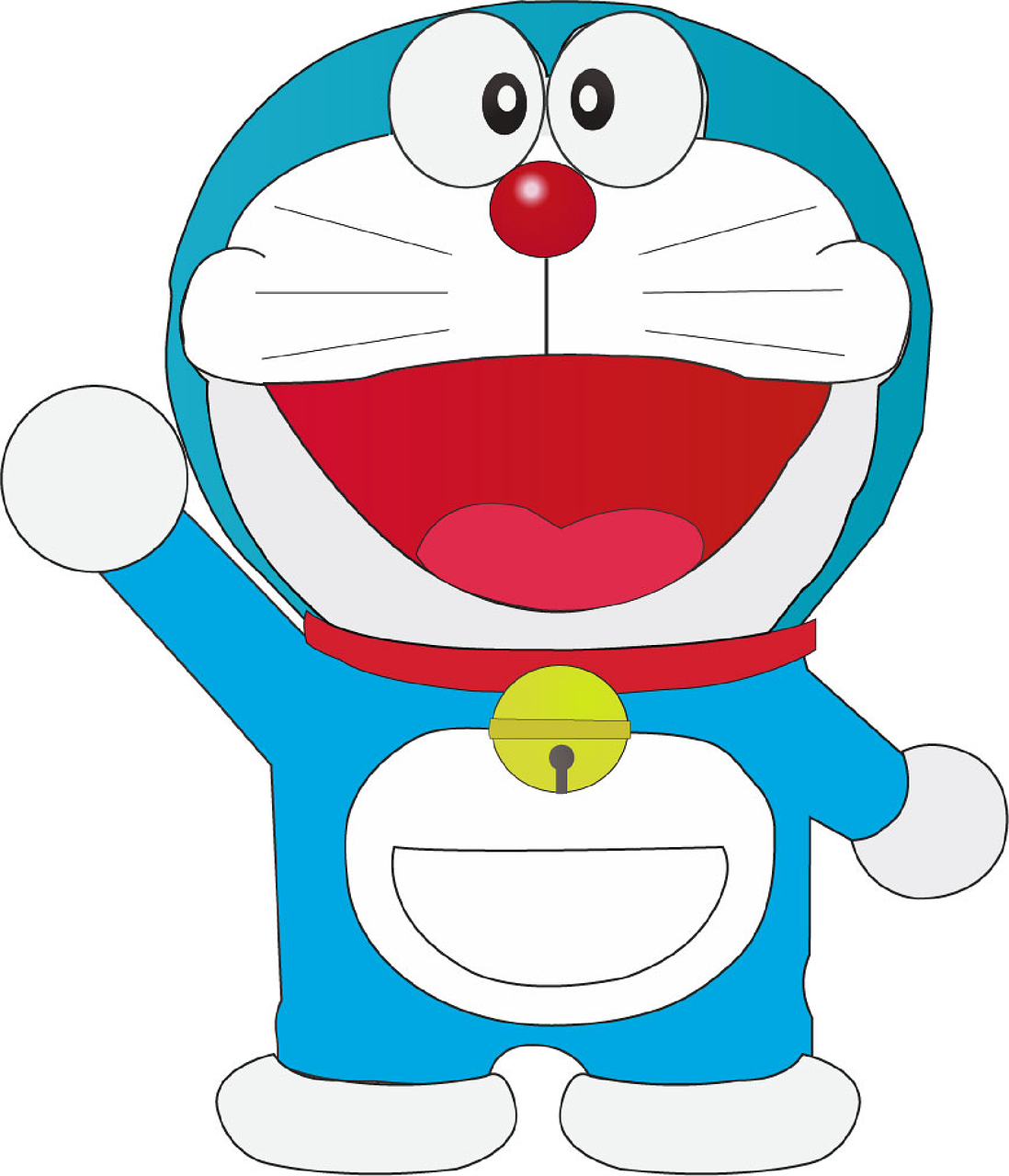 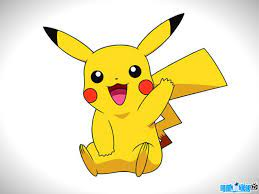 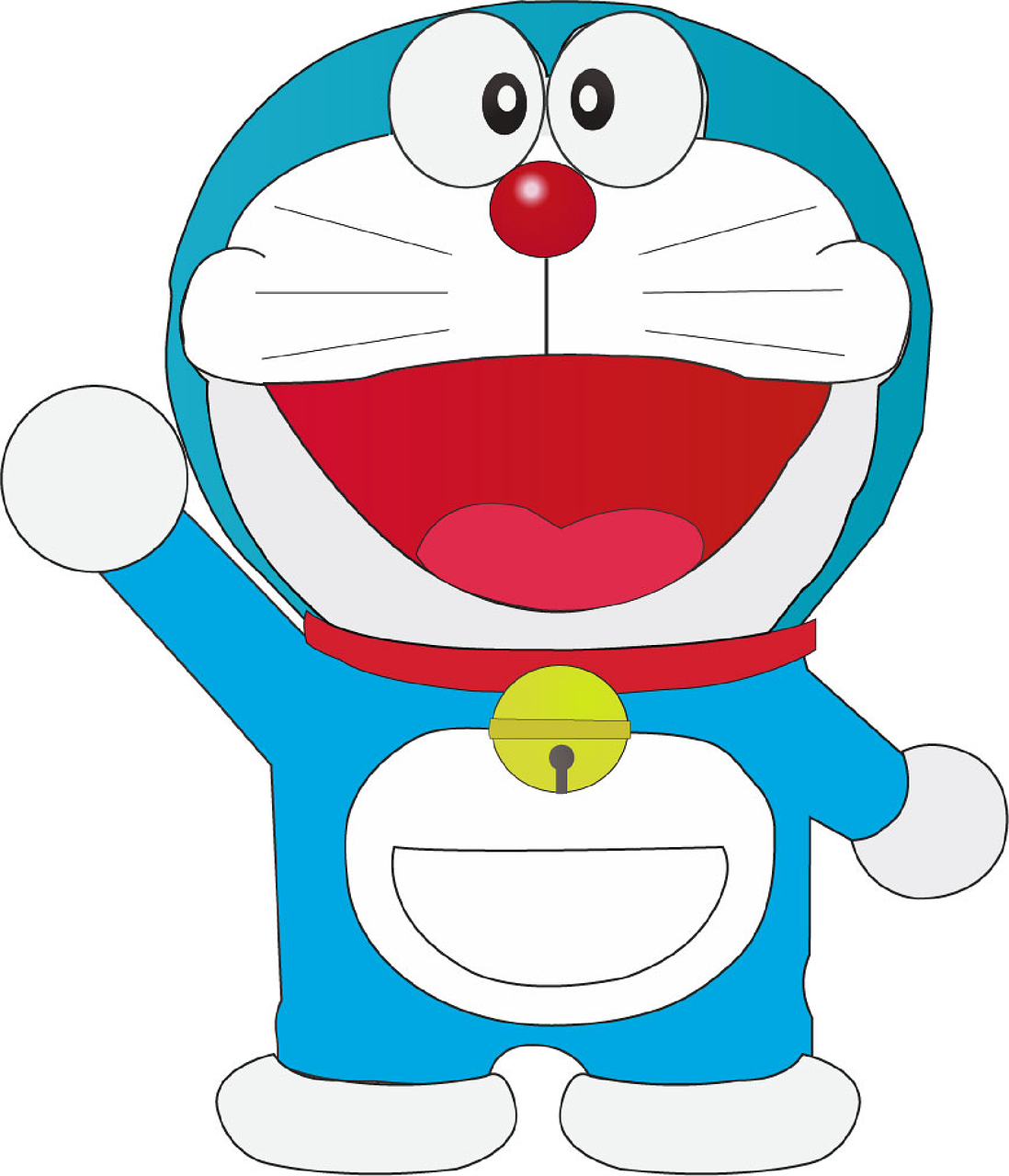 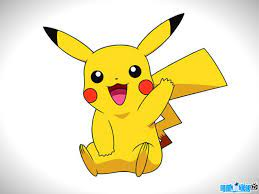 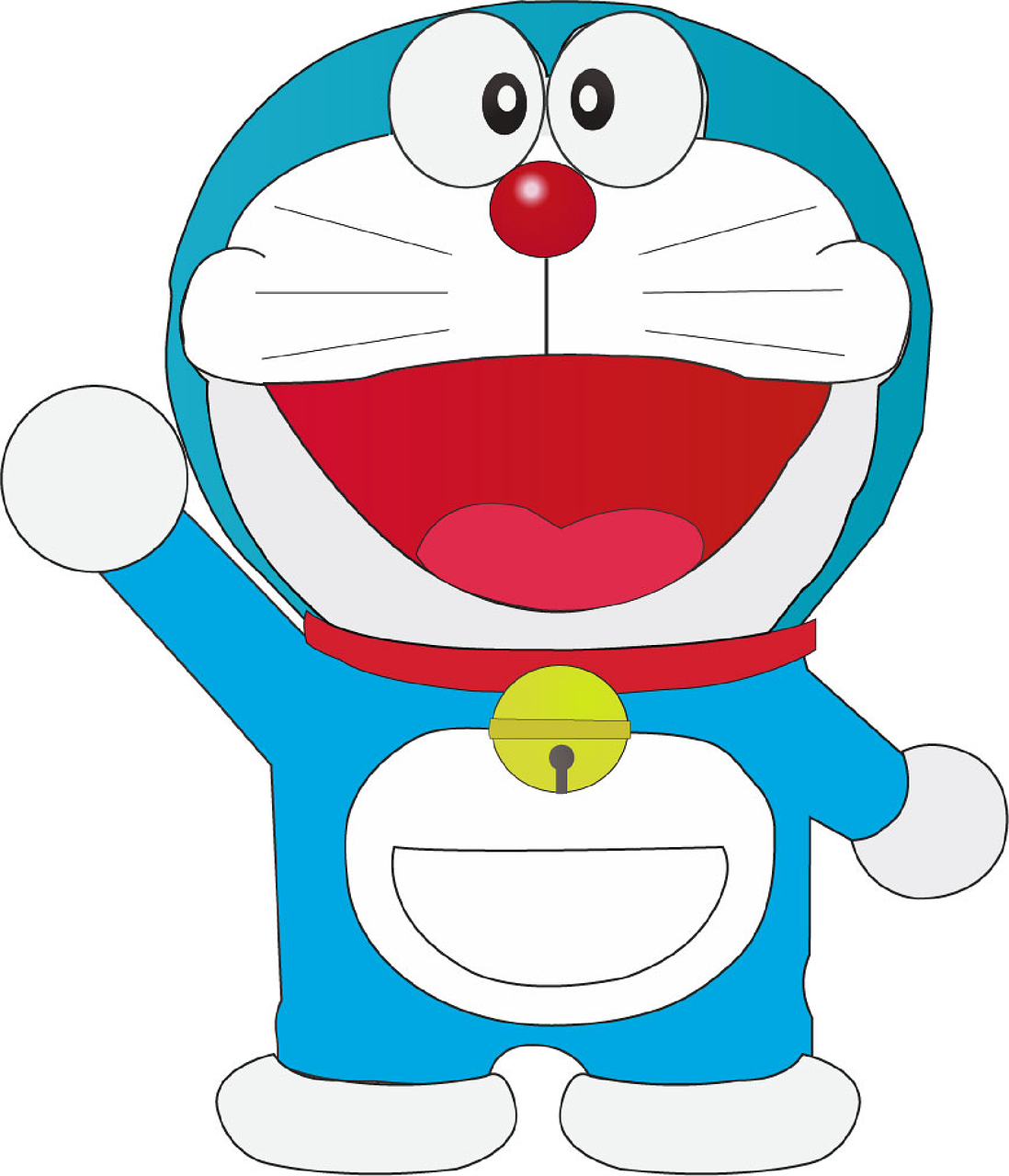 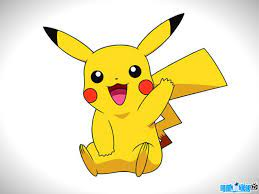 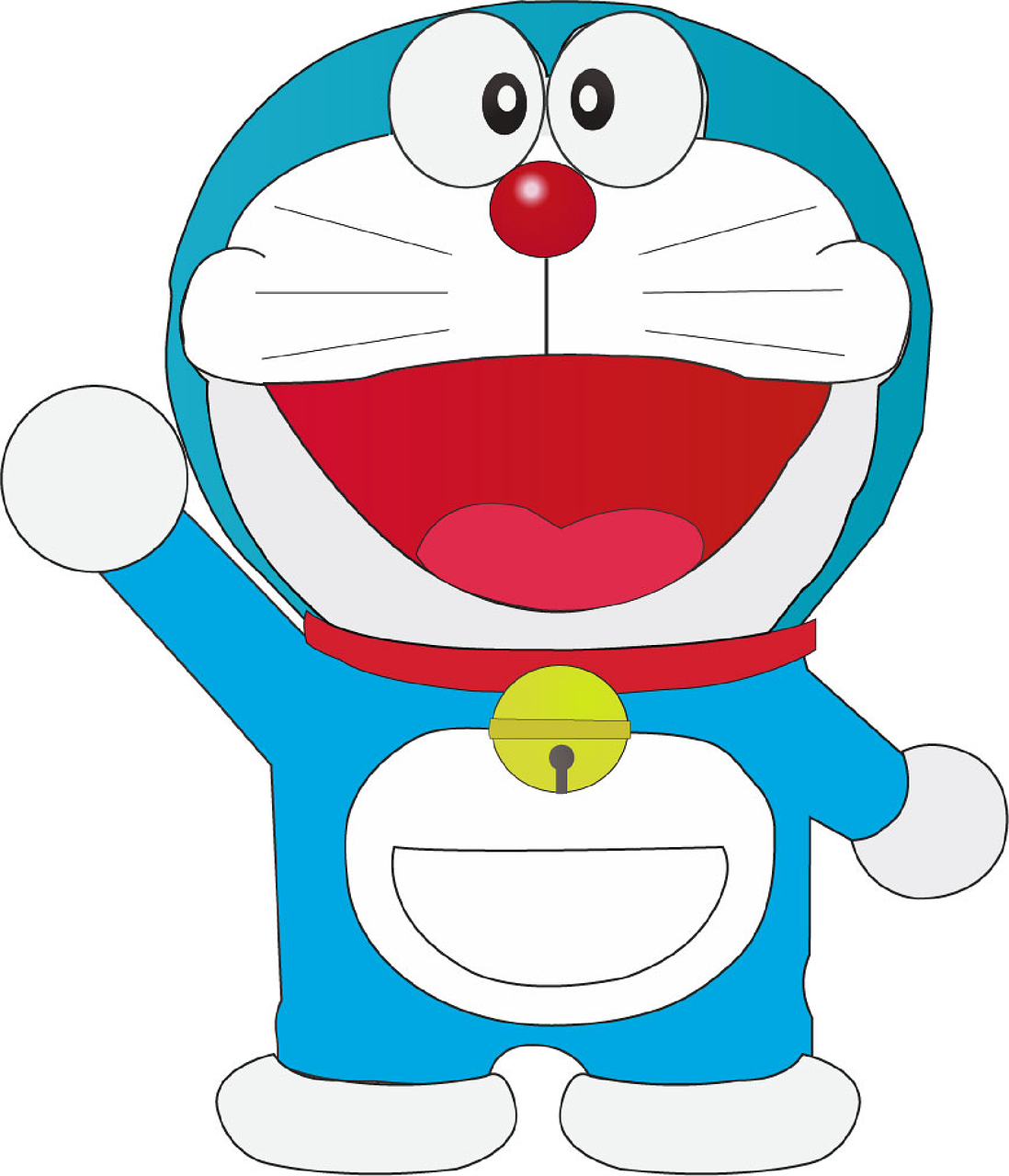 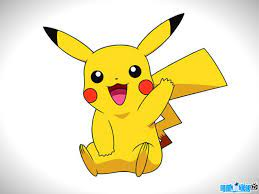 v
game
3A5
3A3
3A7
3A3
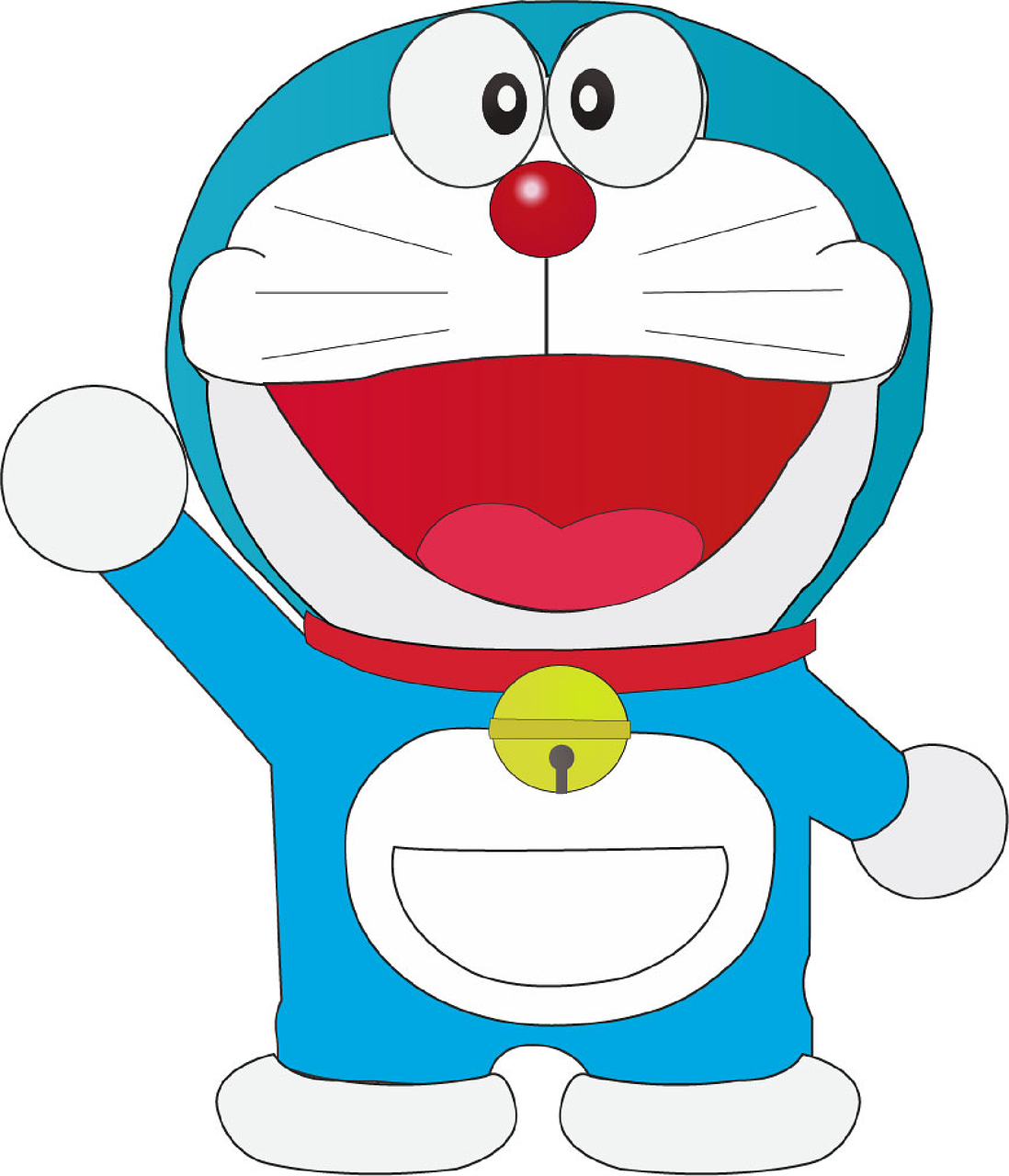 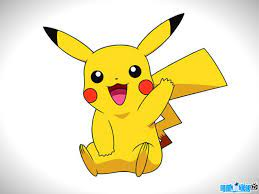 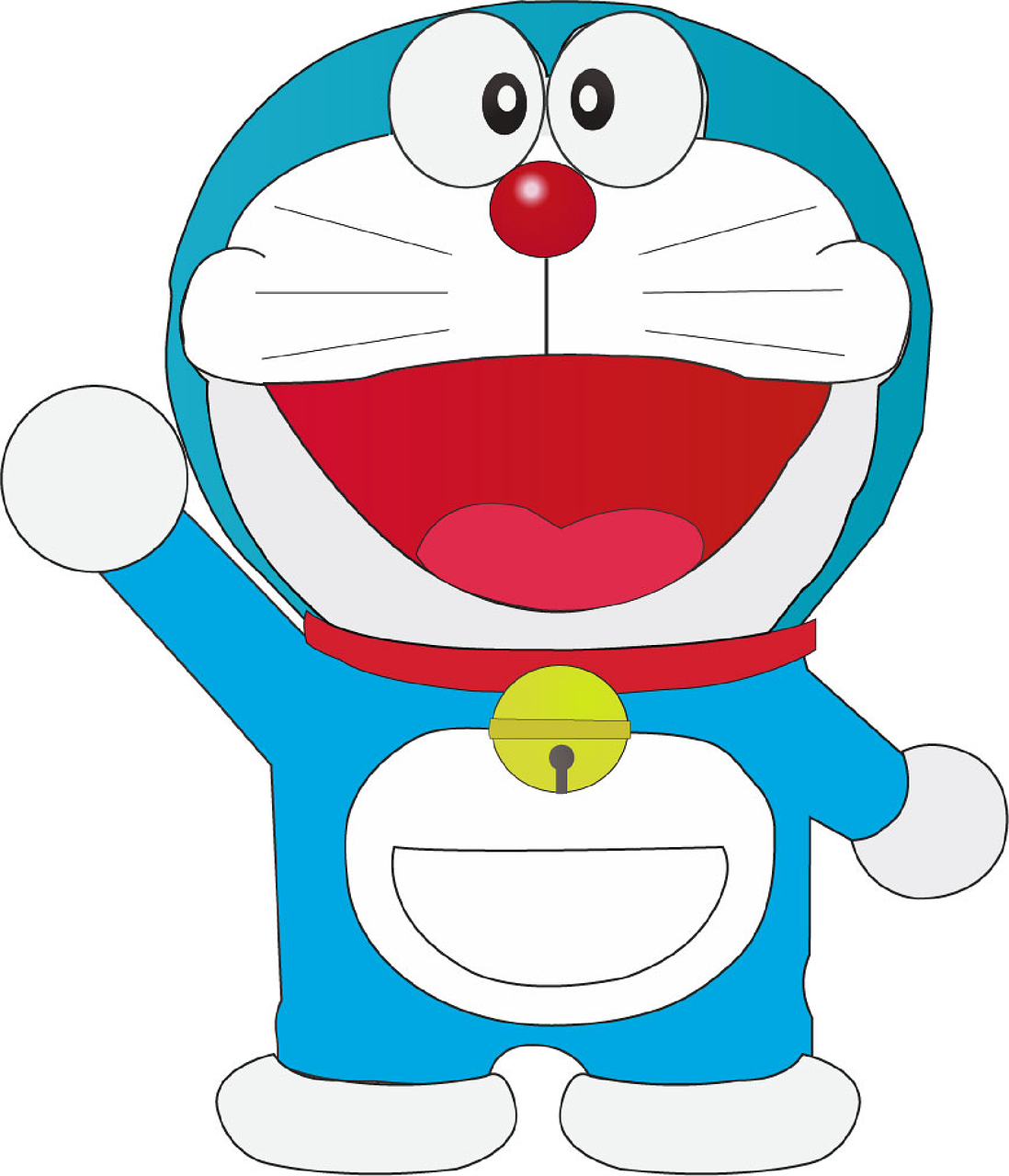 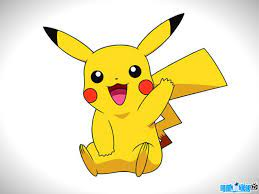 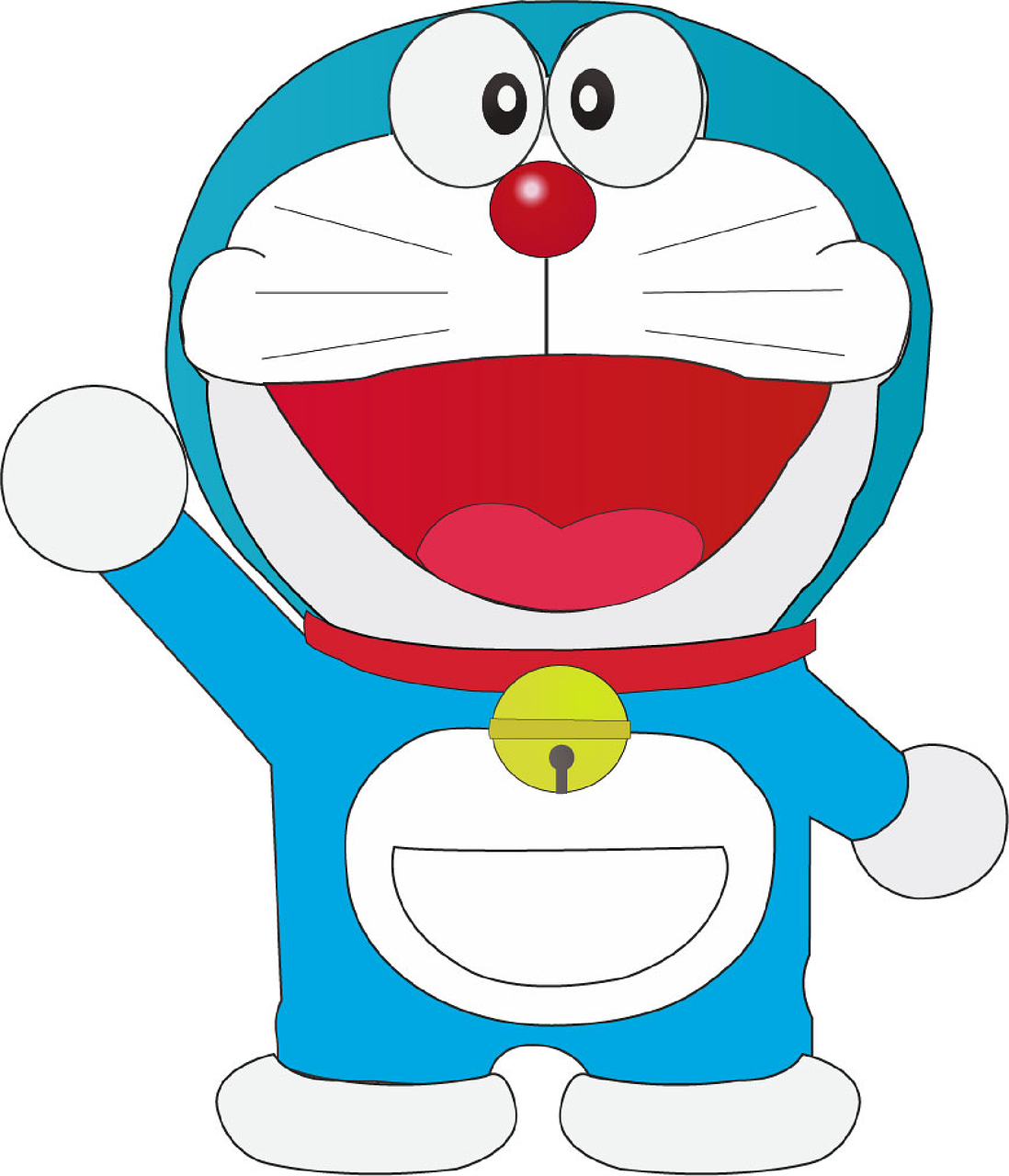 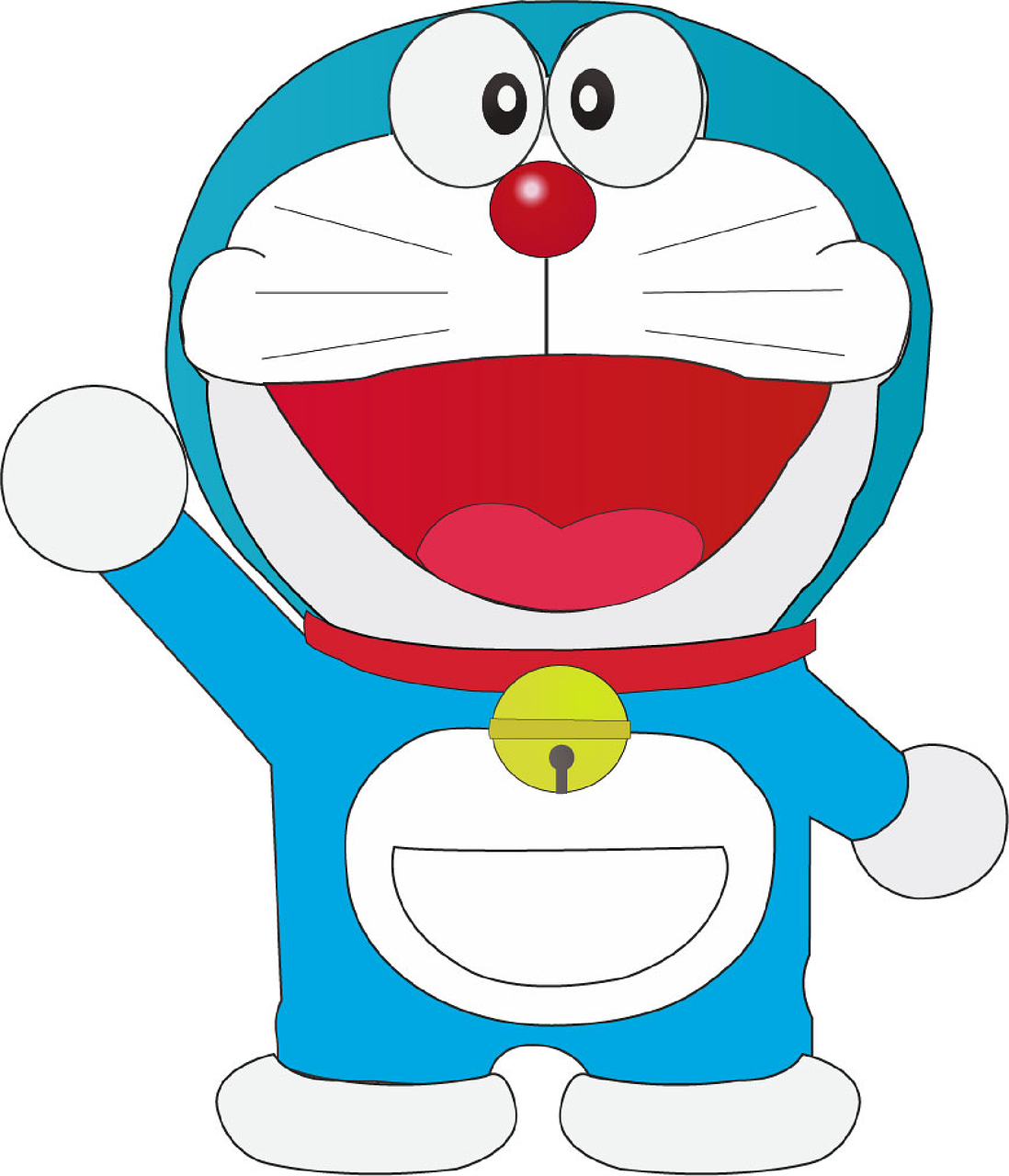 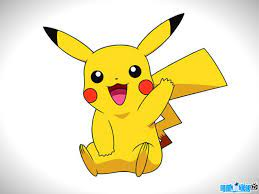 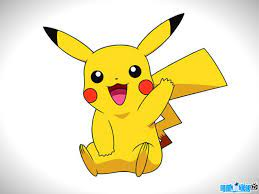 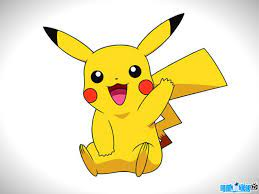 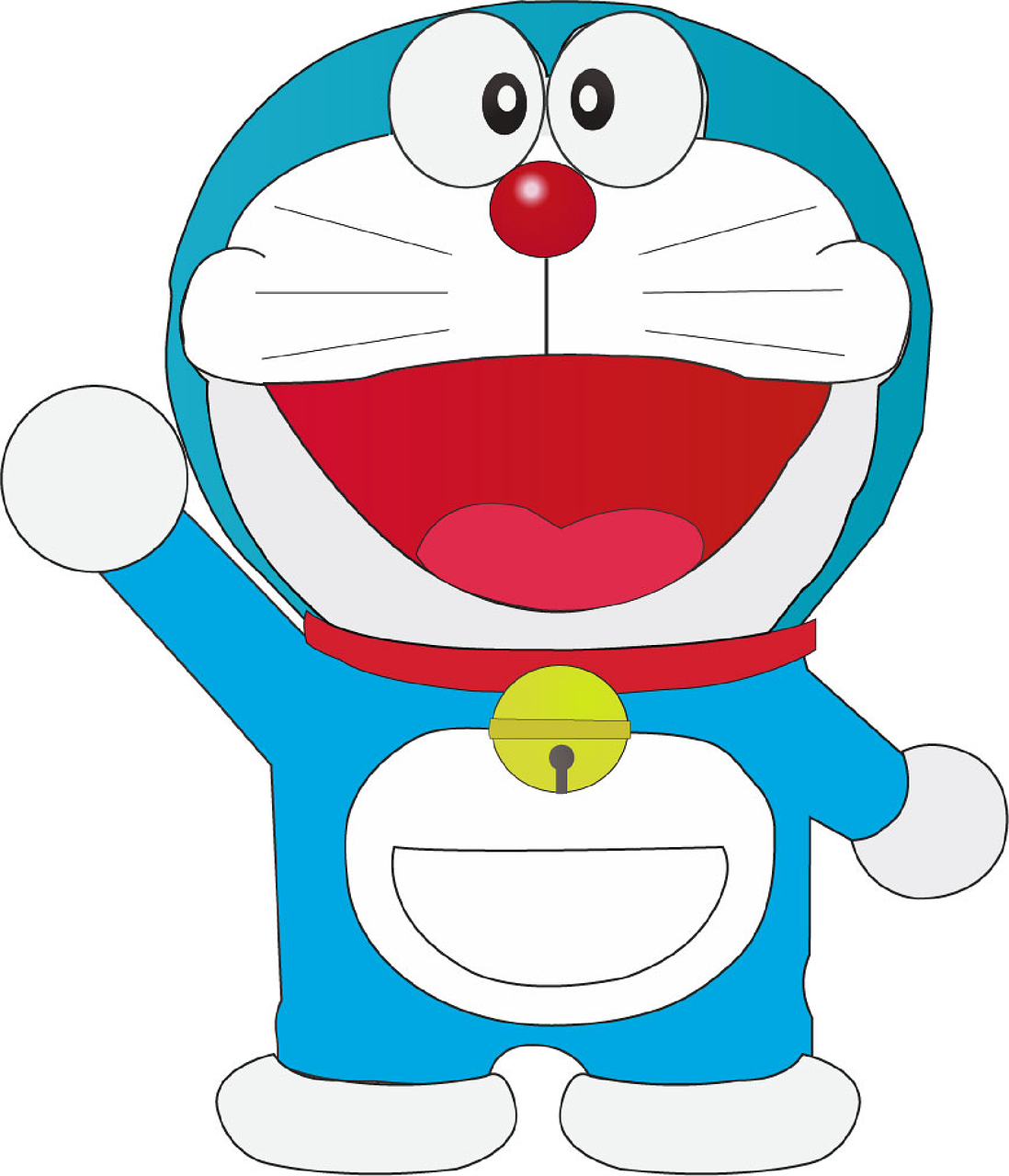 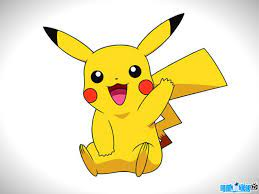 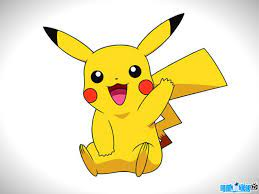 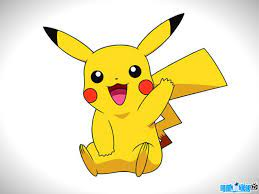 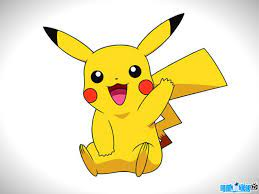 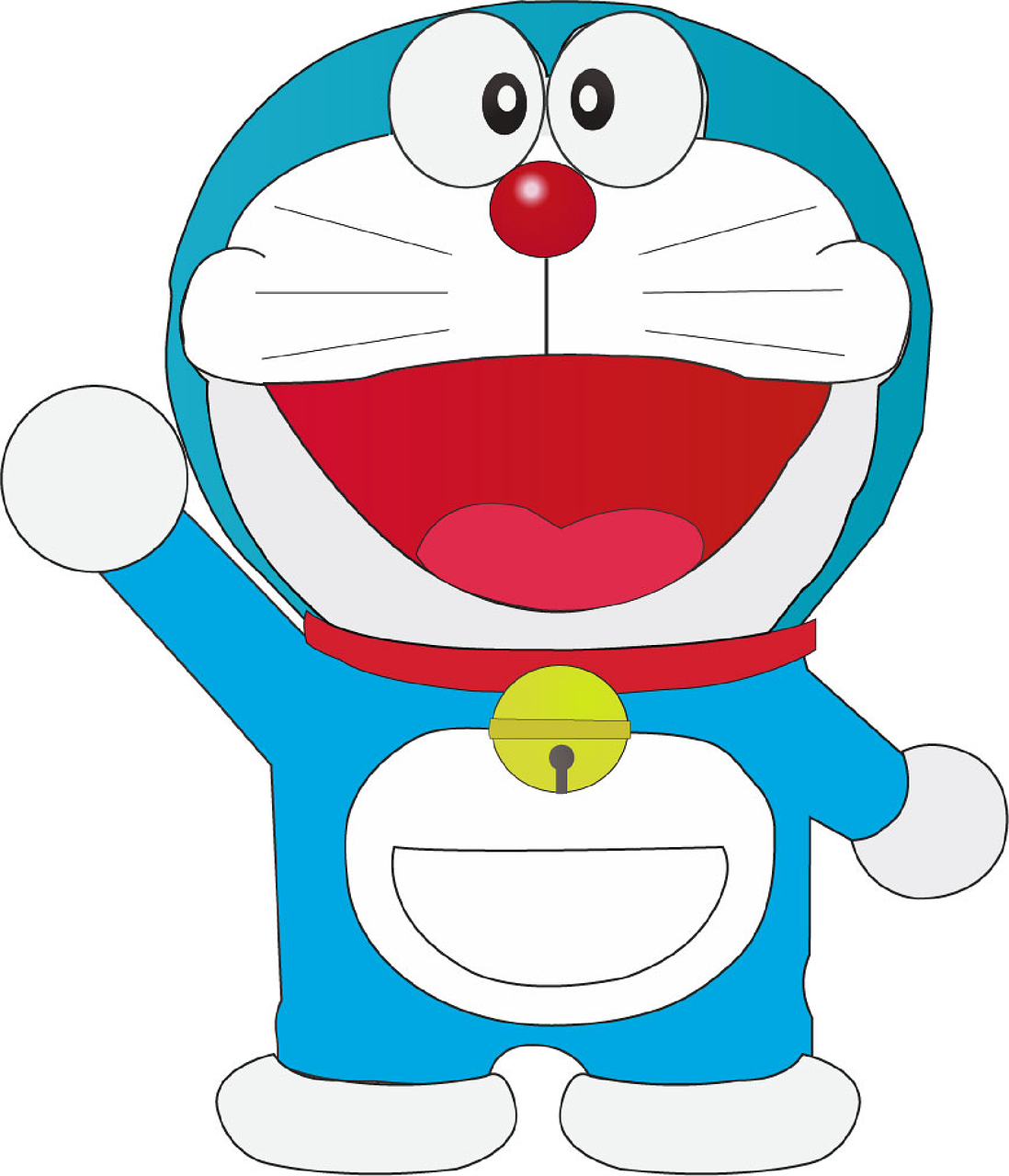 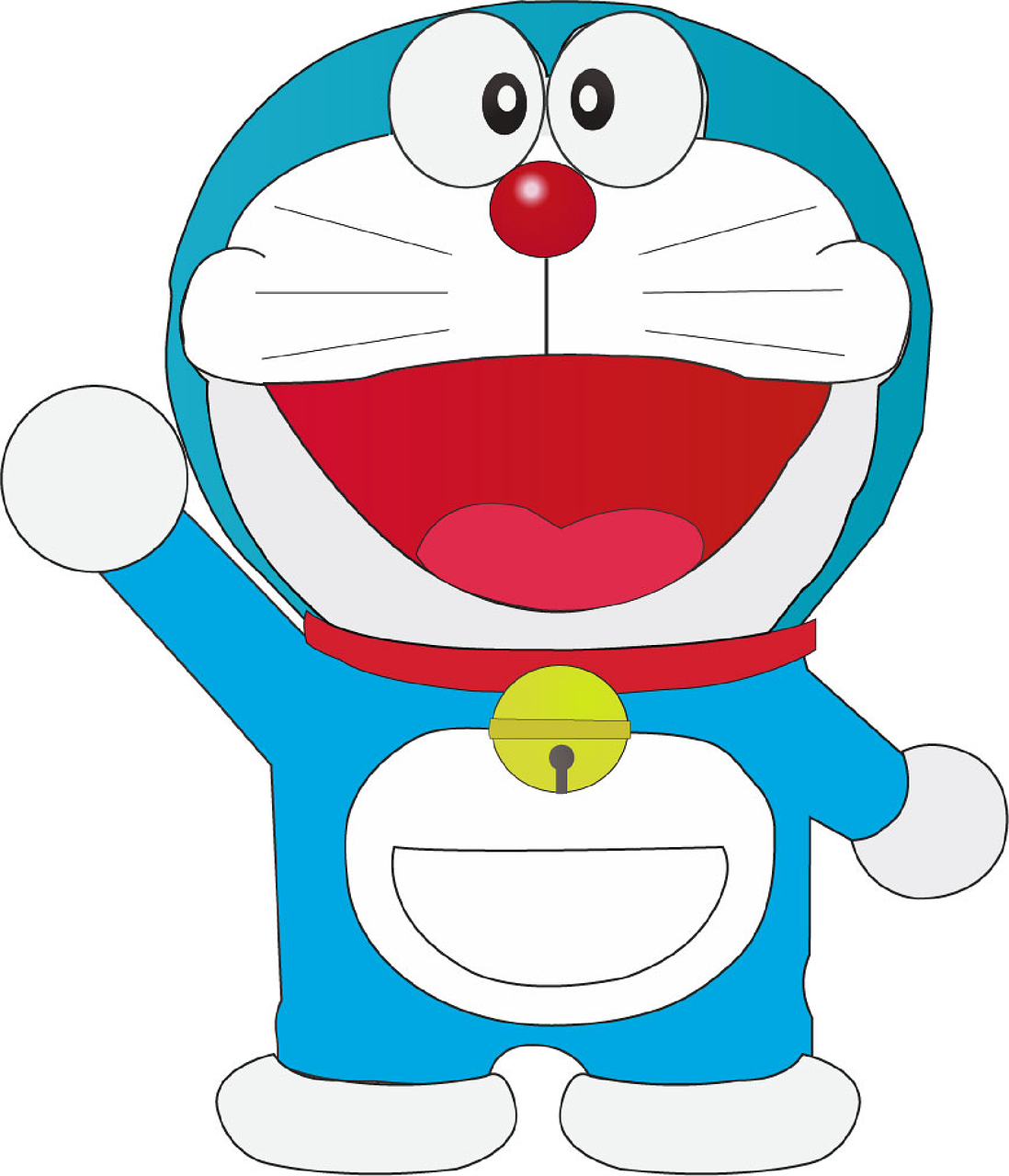 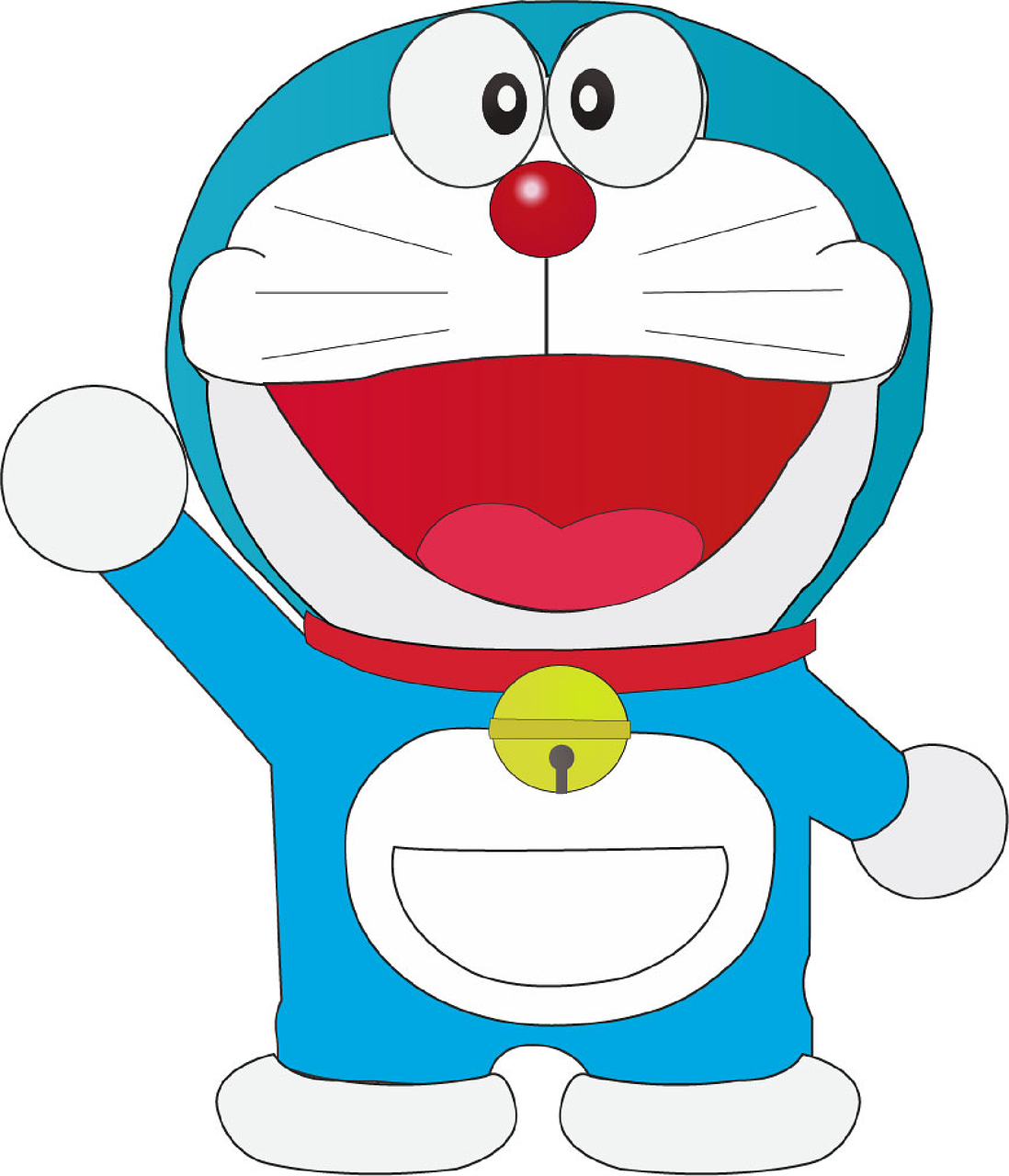 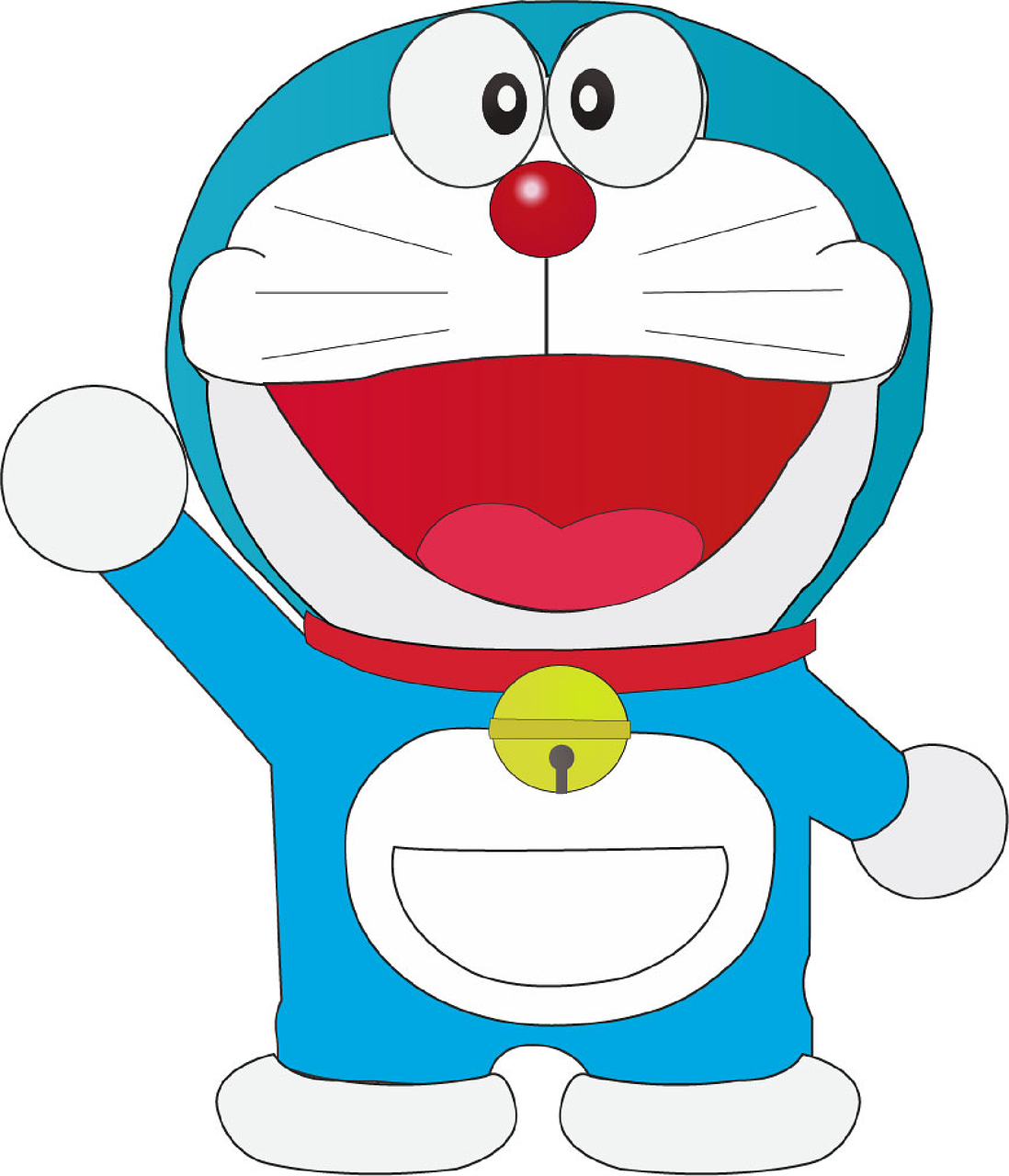 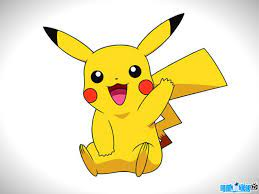 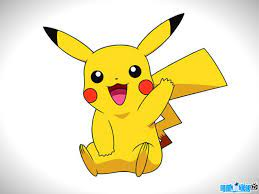 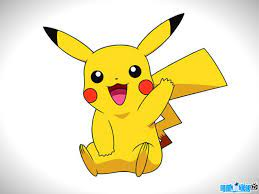 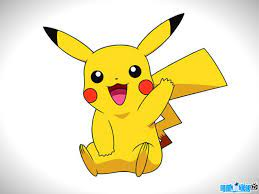 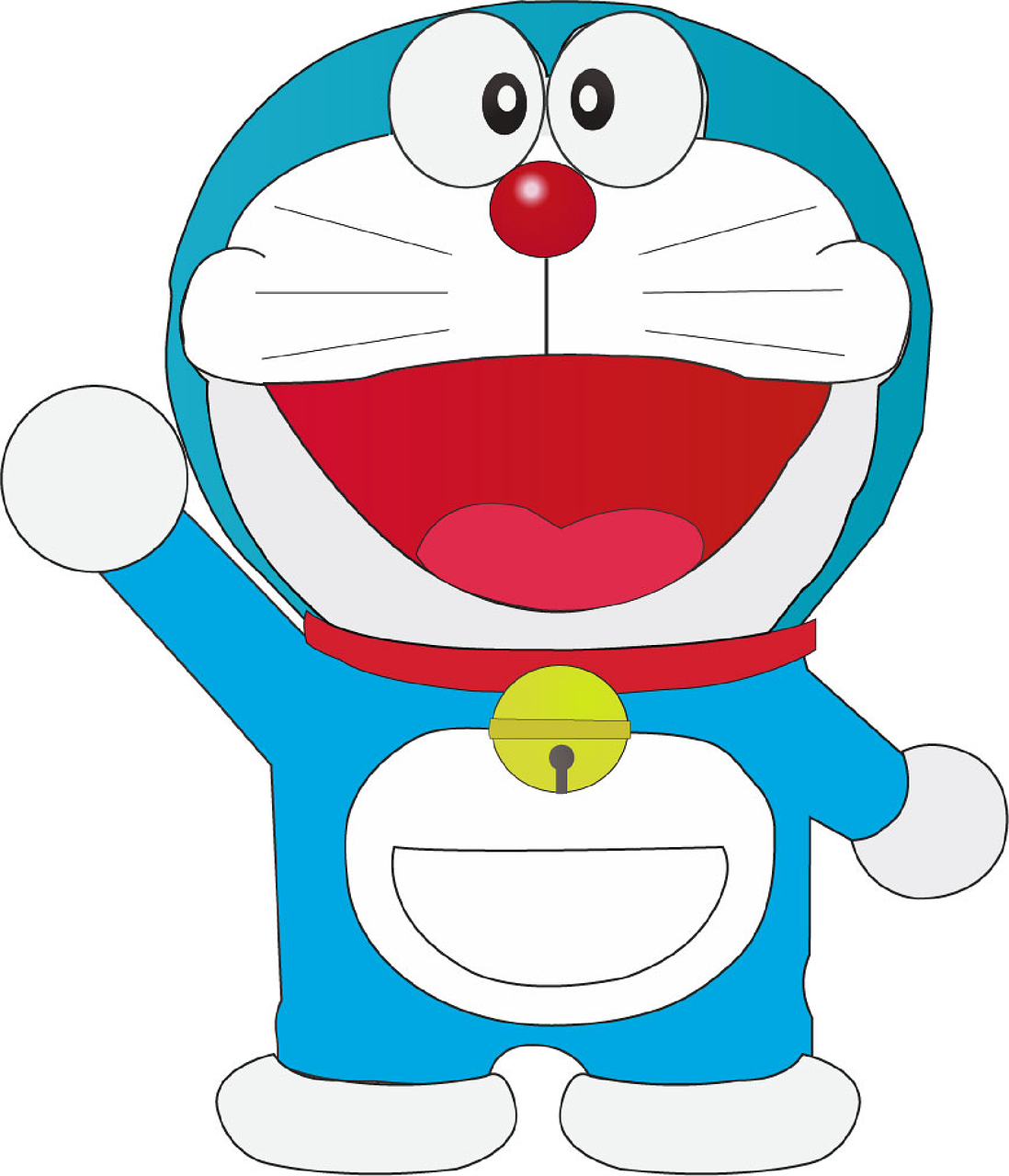 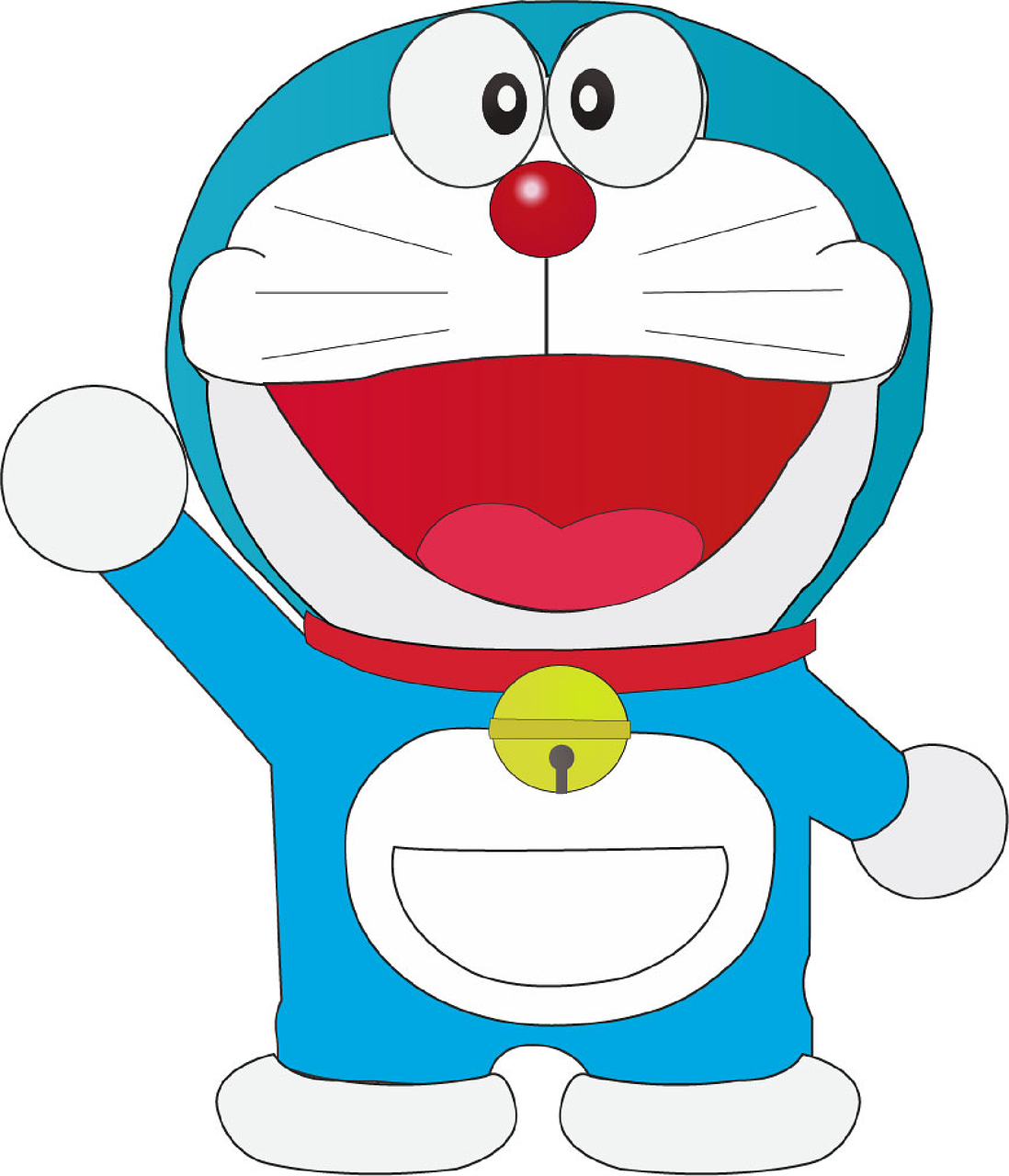 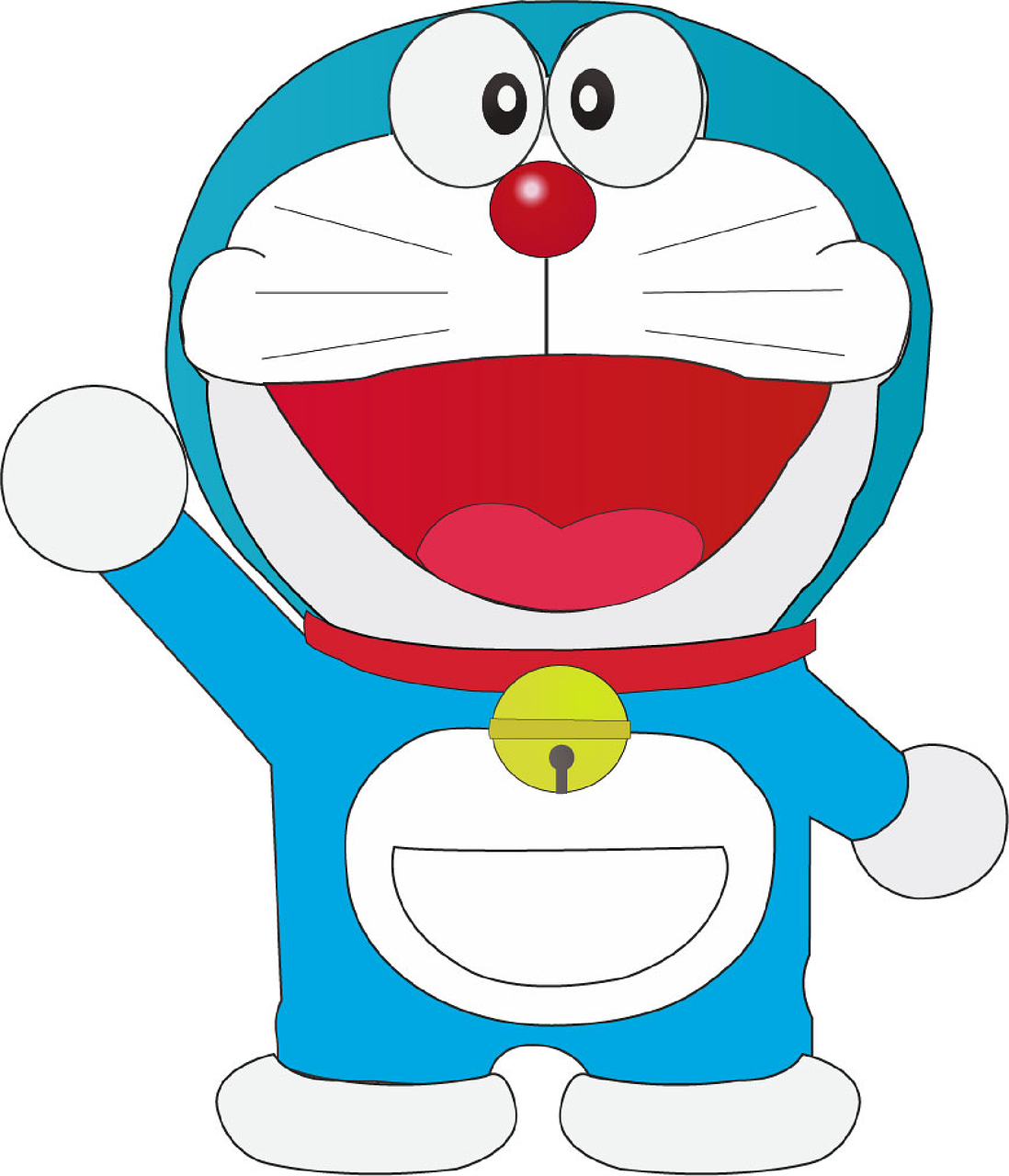 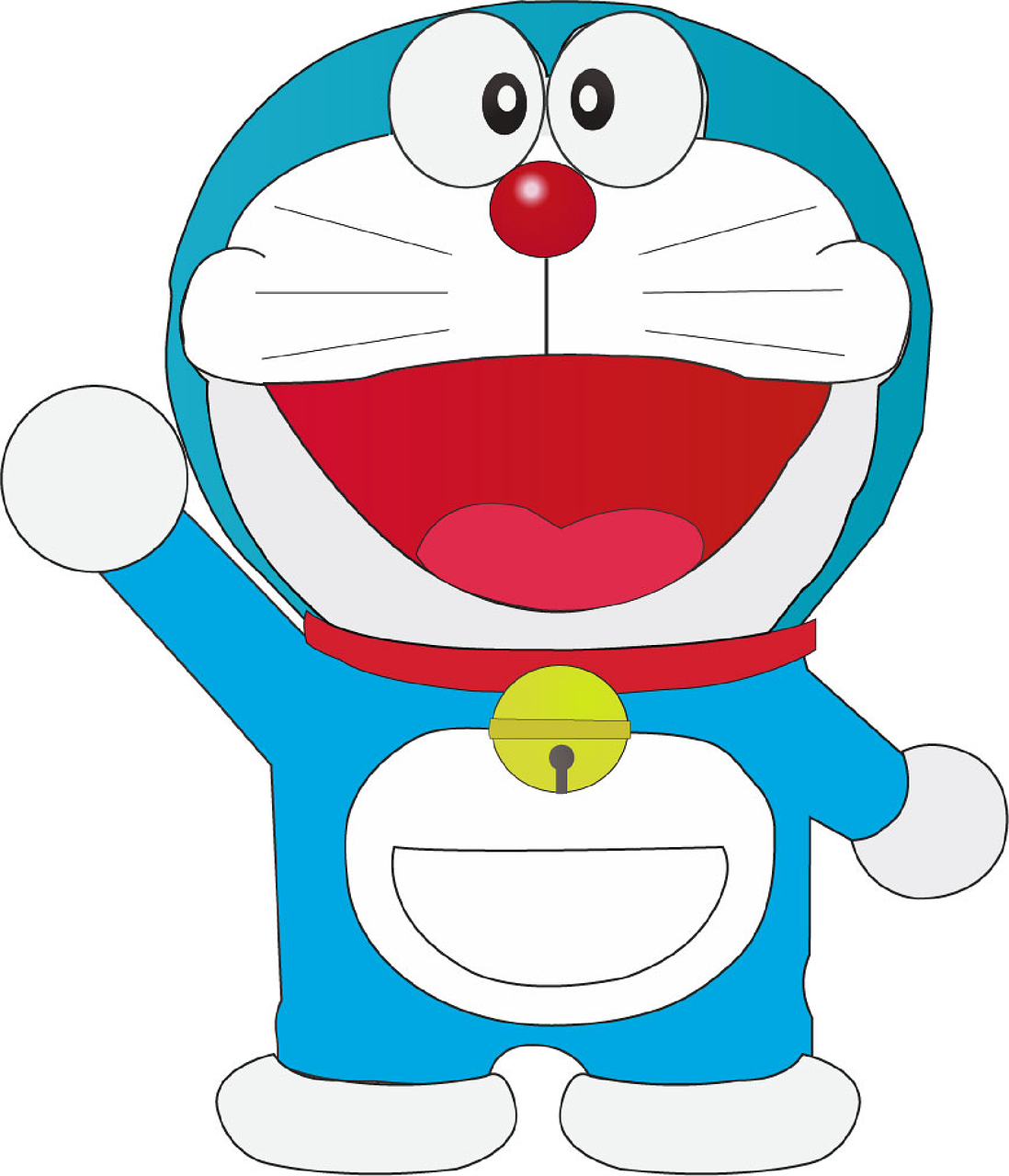 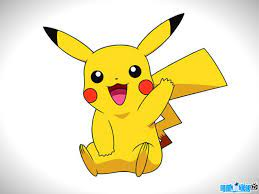 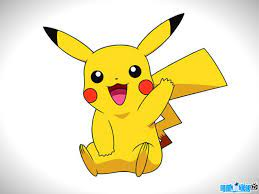 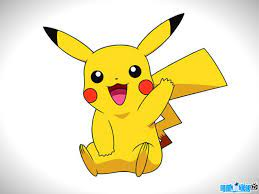 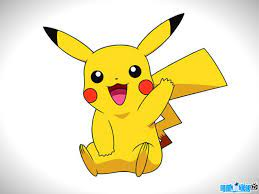 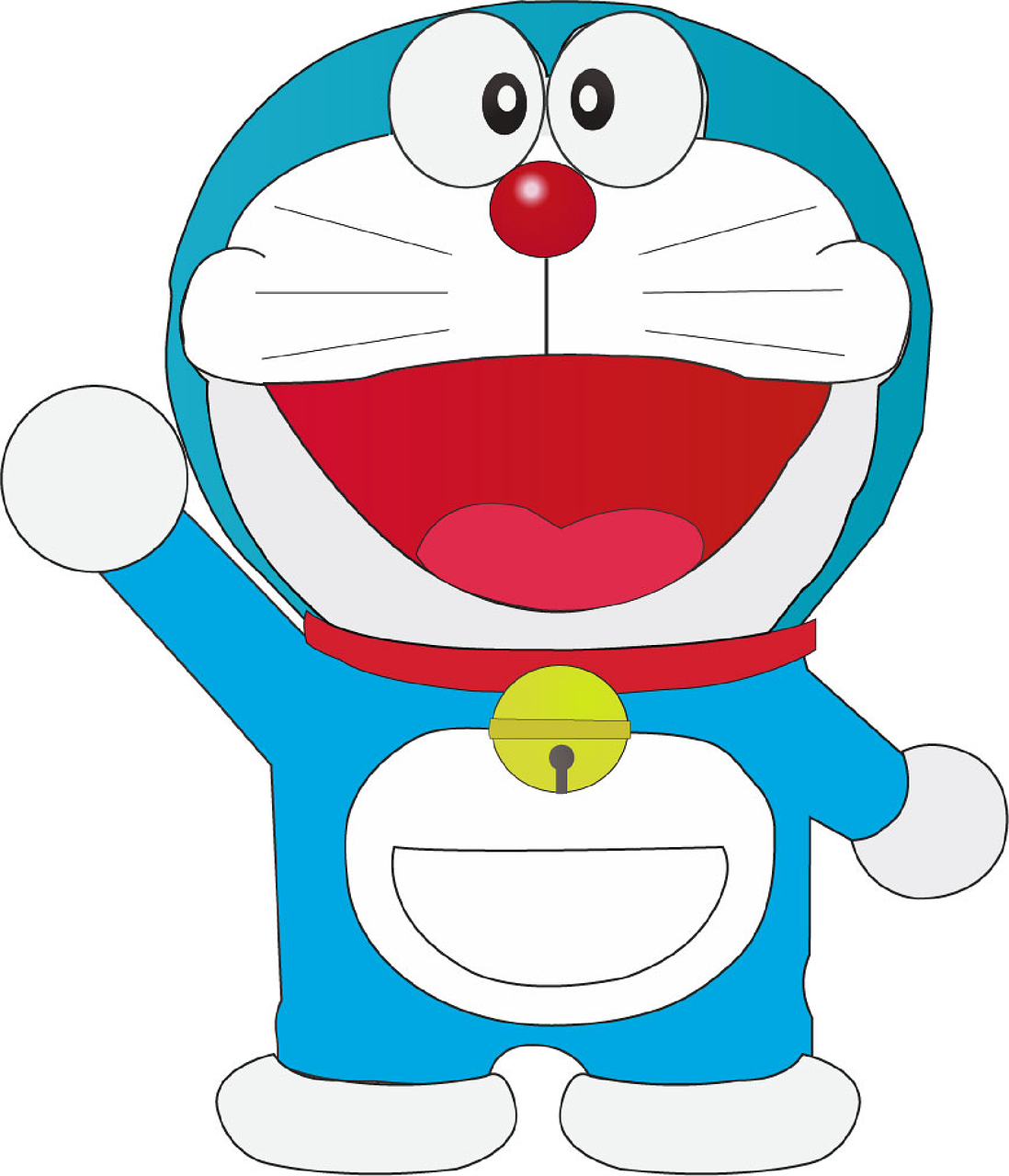 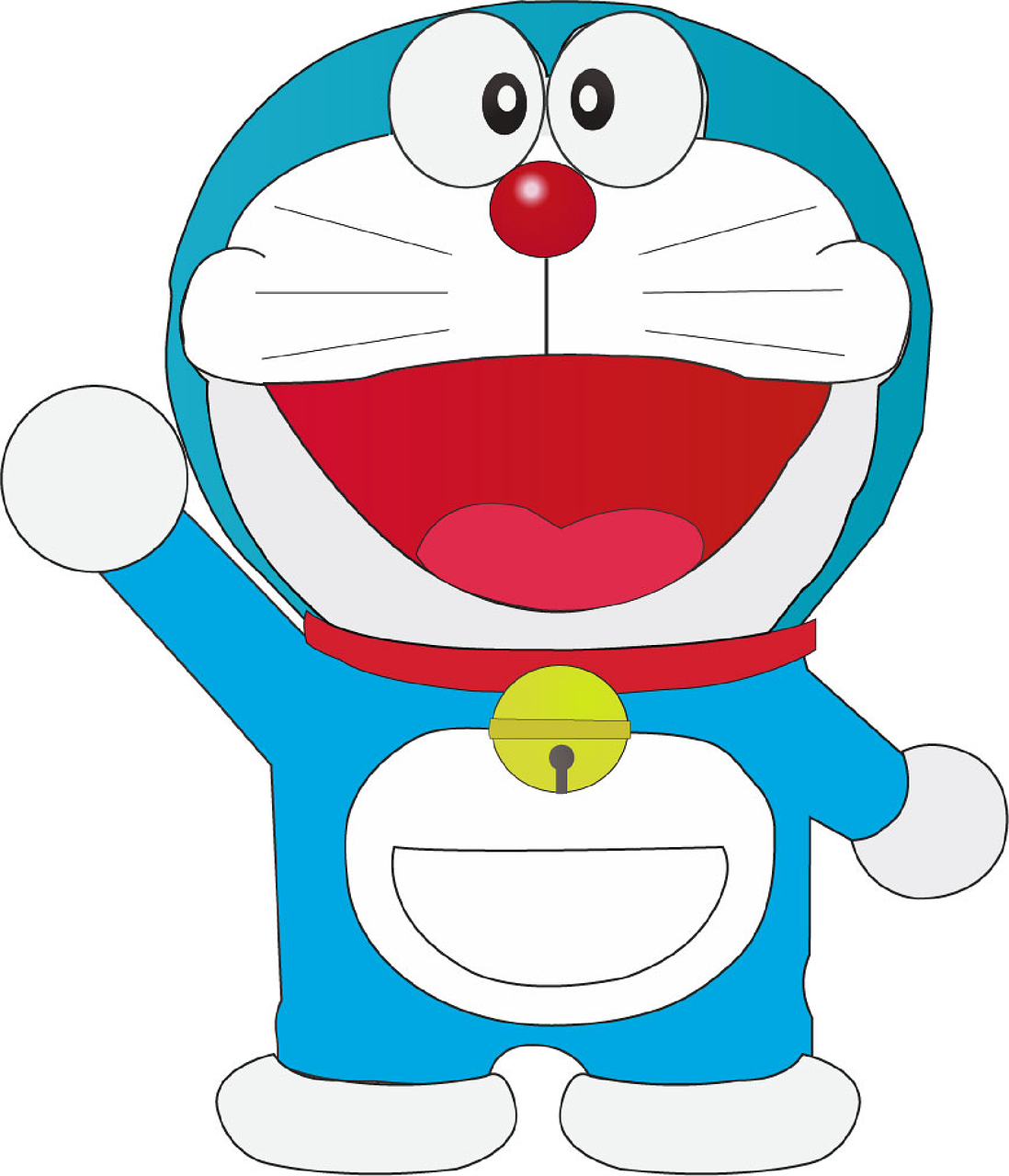 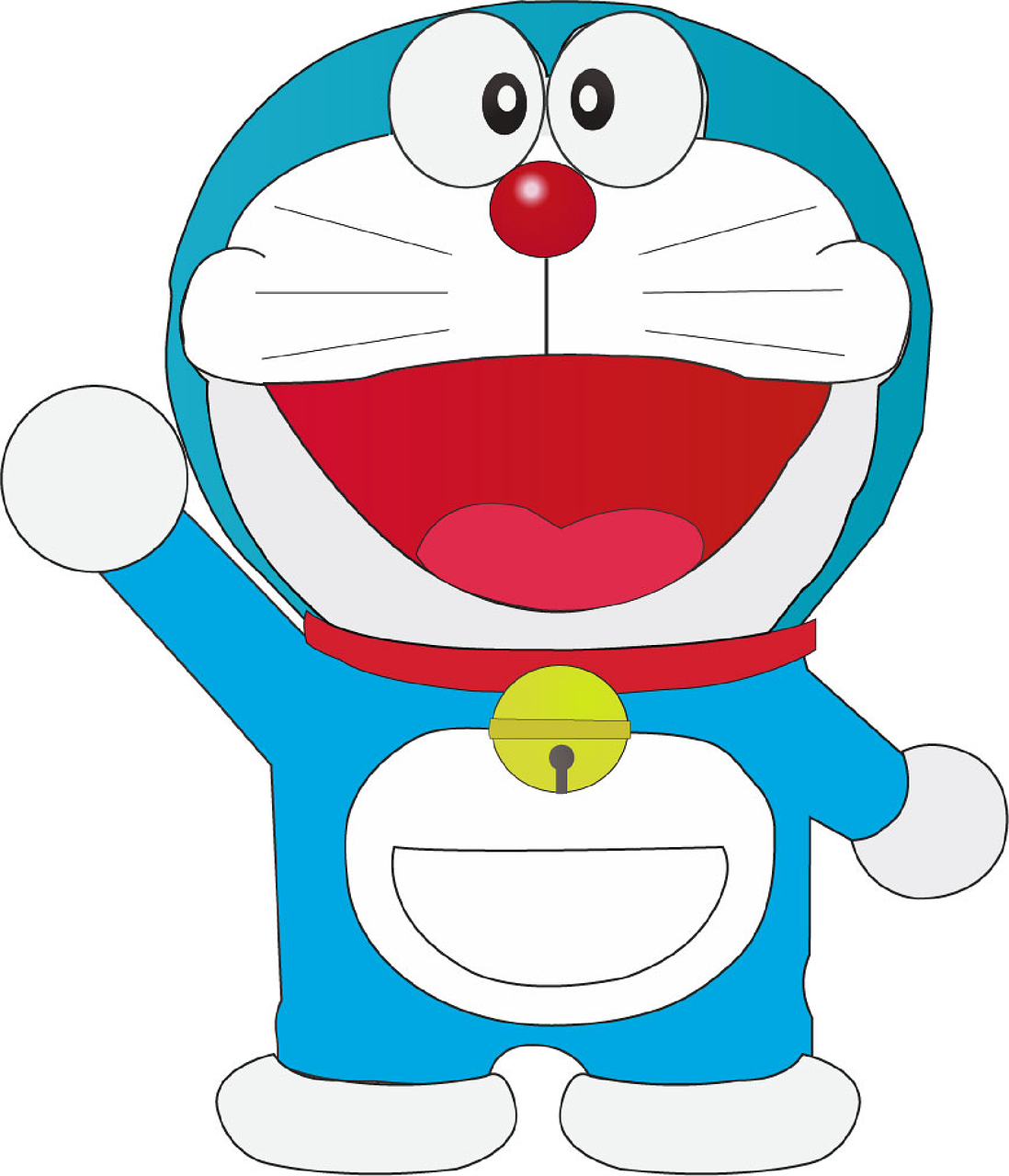 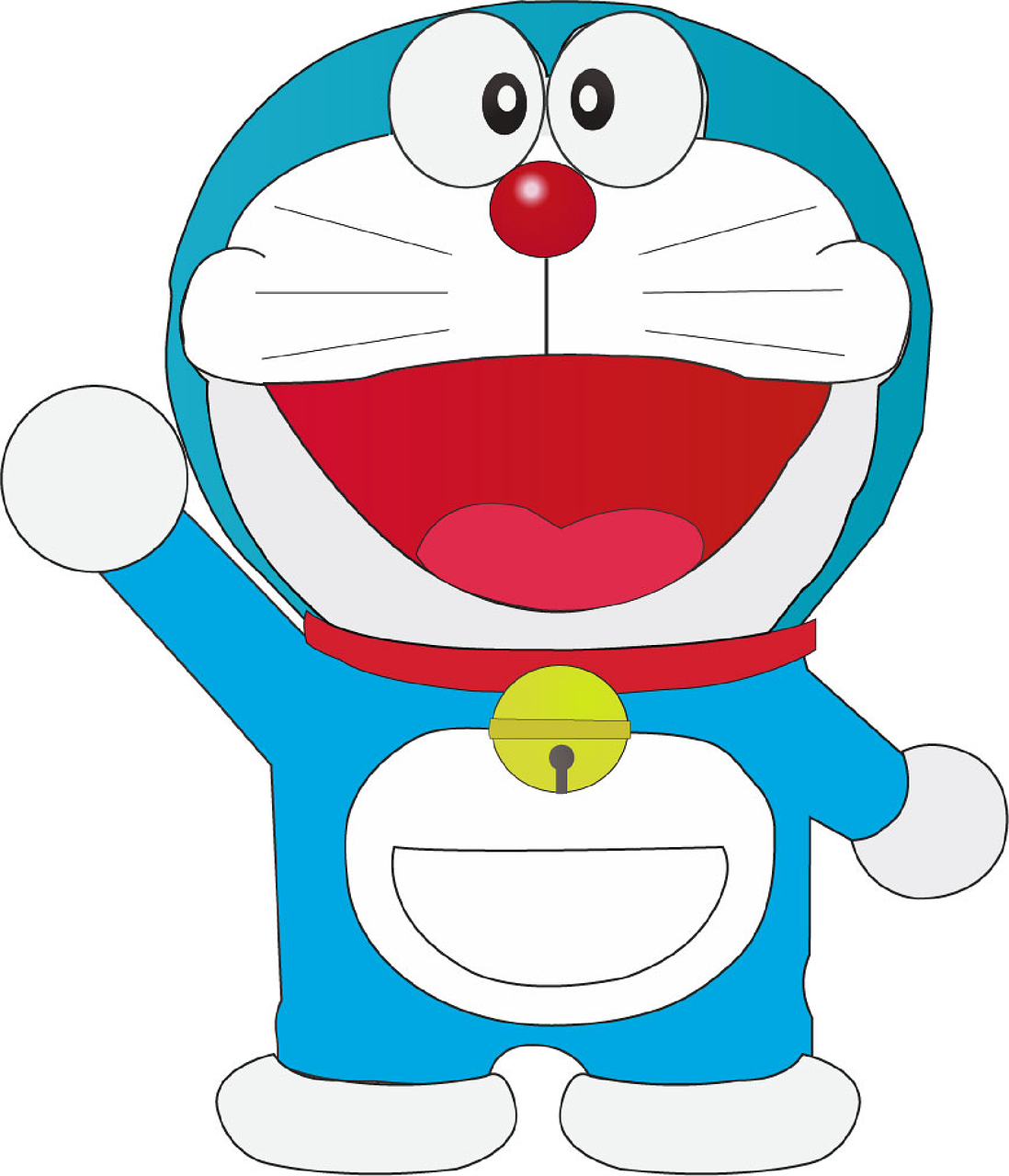 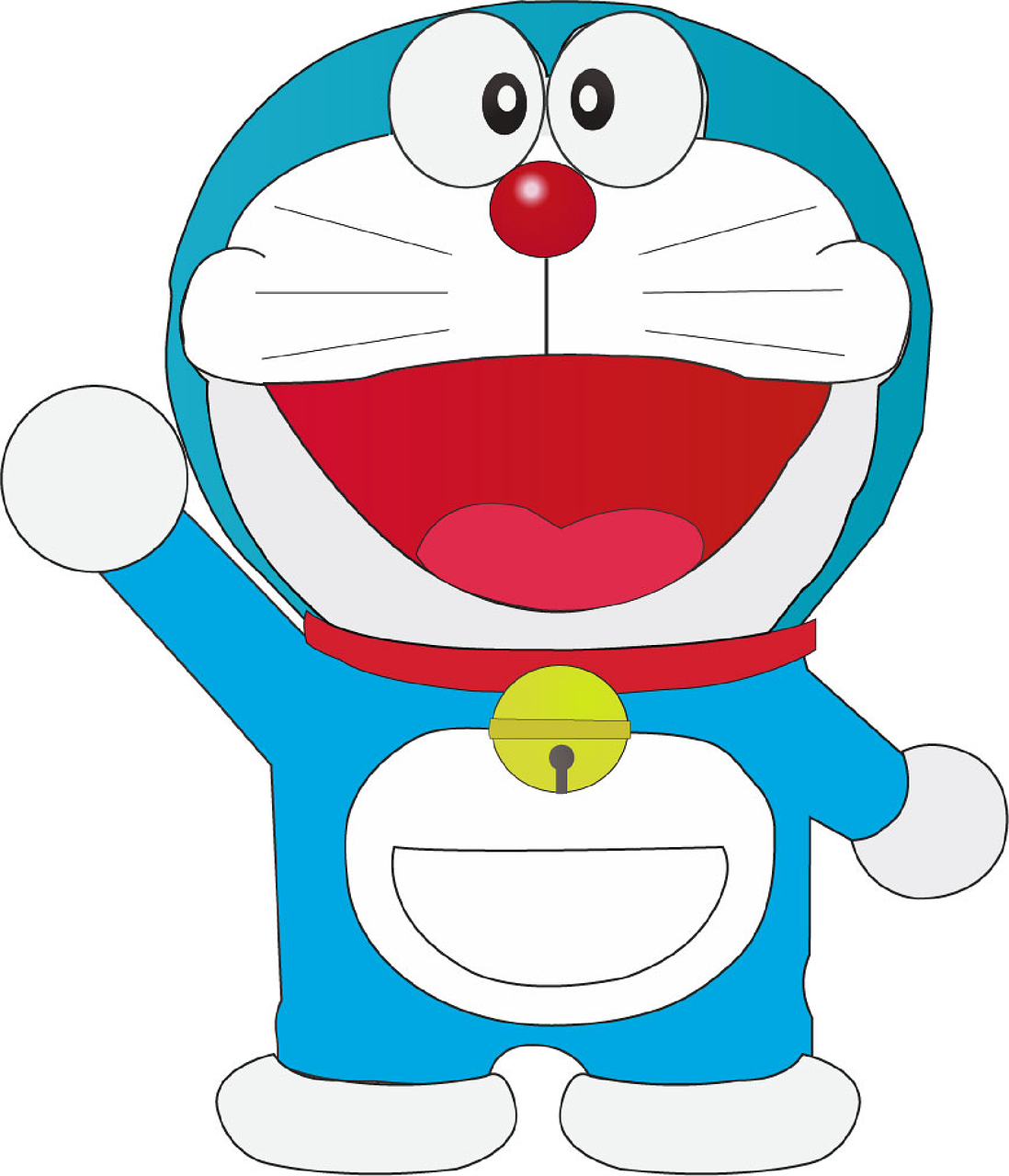 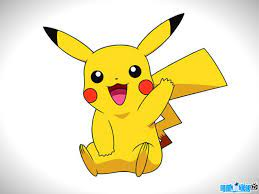 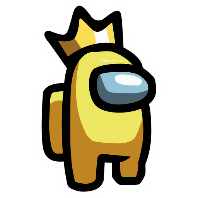 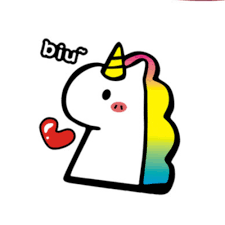 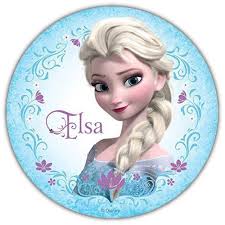 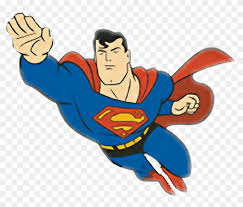 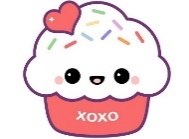 3A5
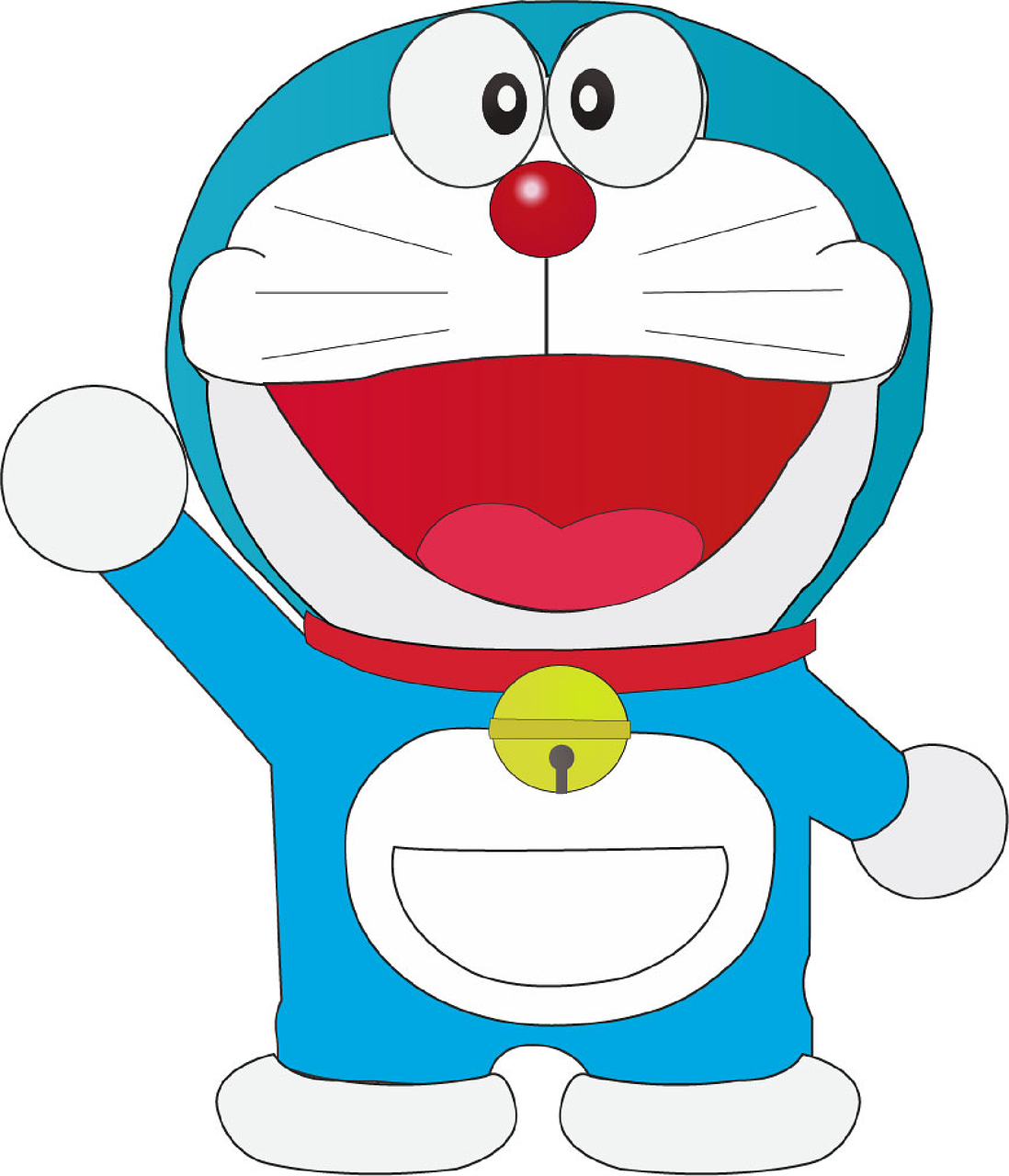 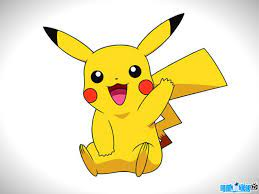 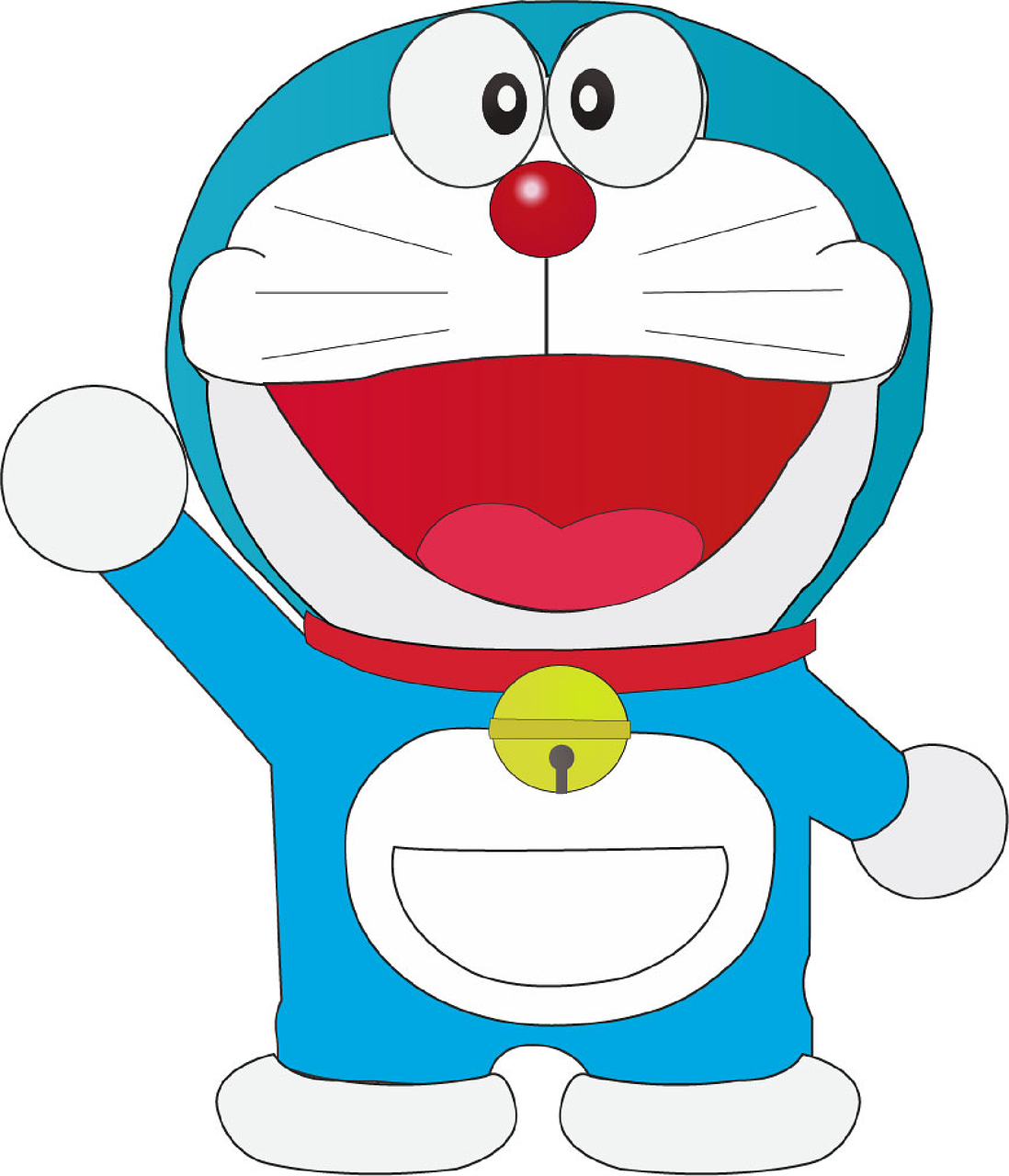 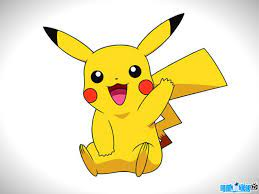 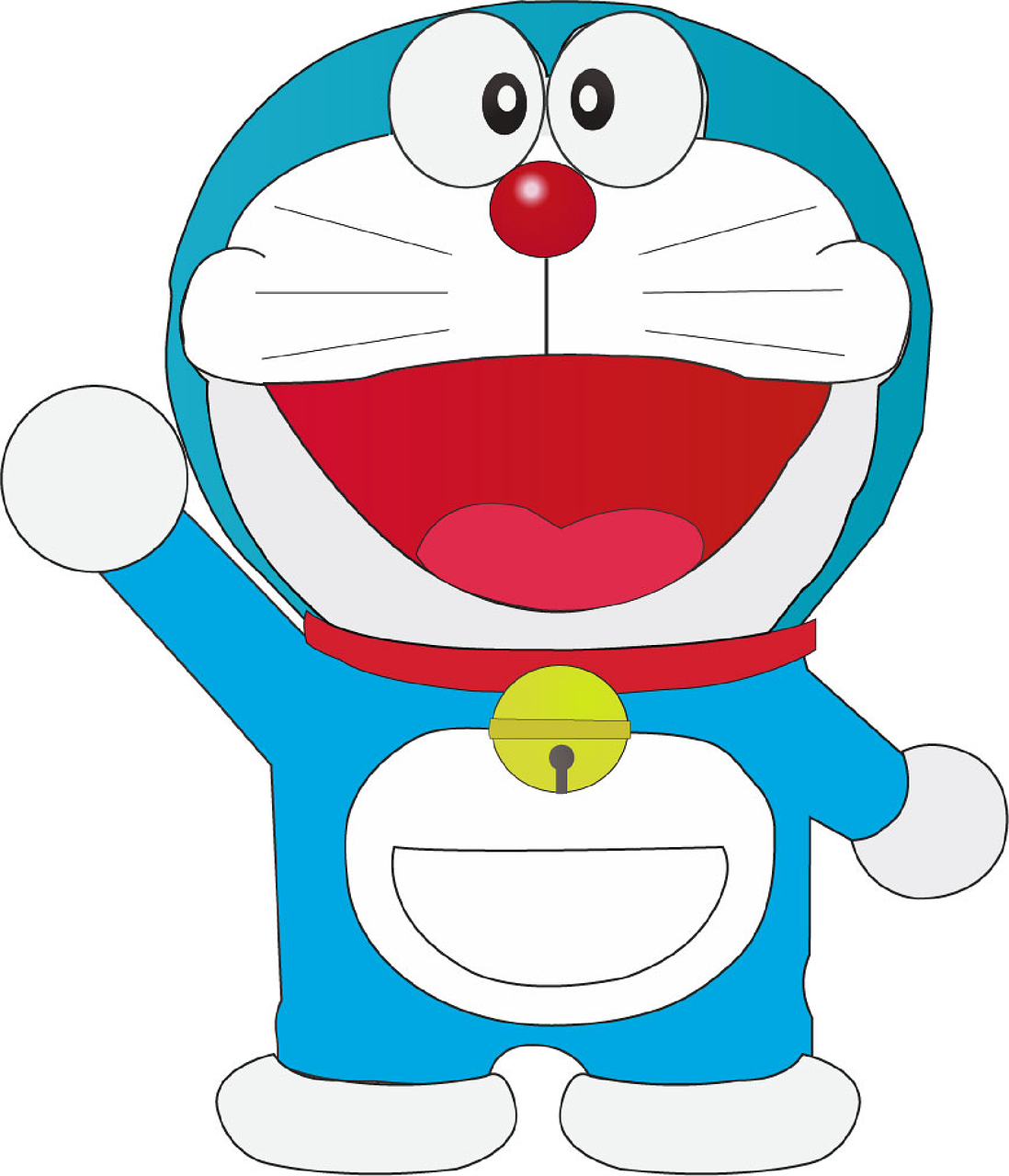 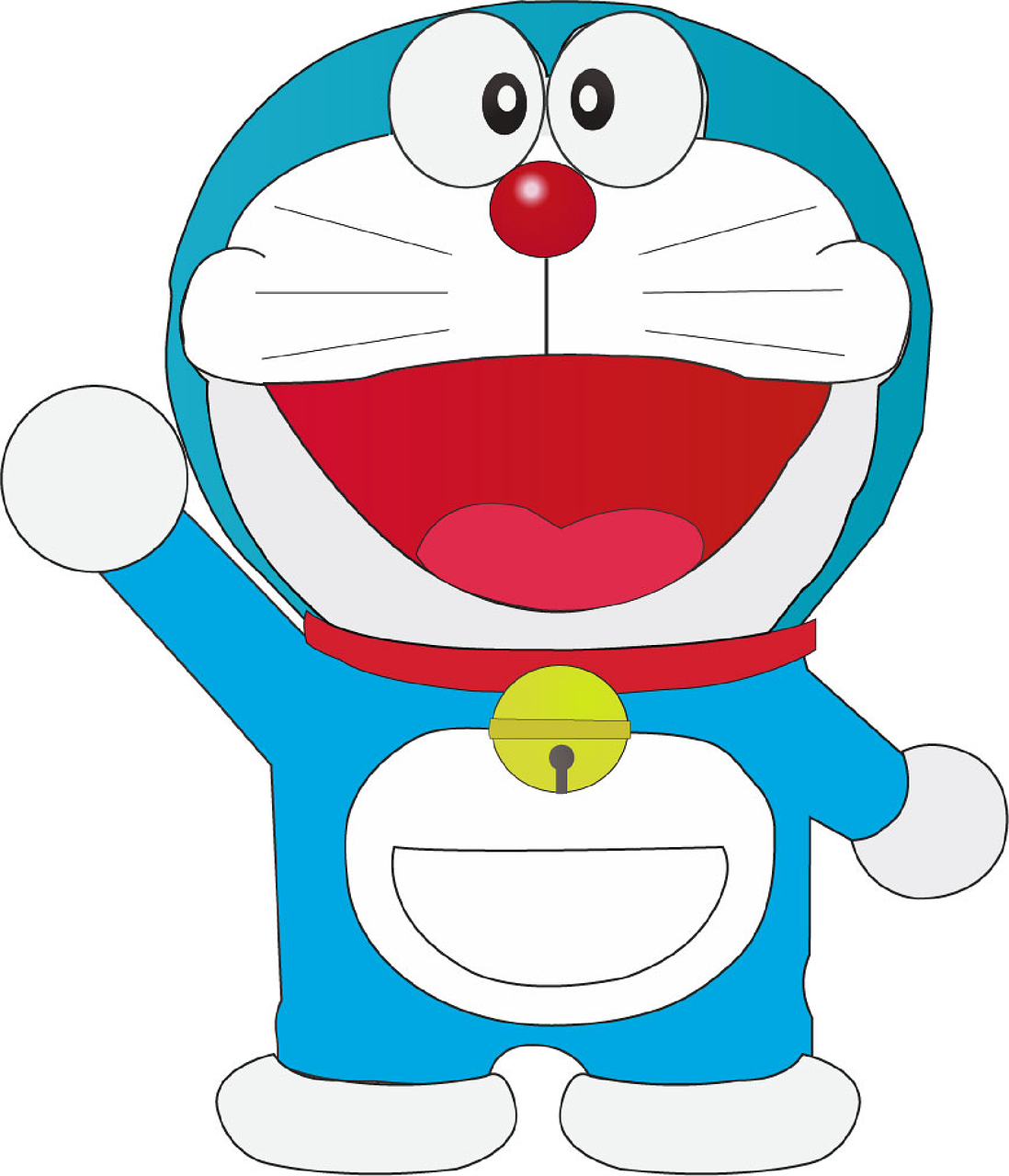 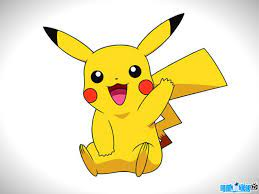 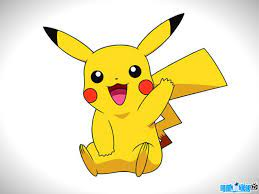 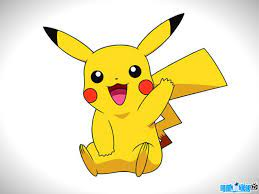 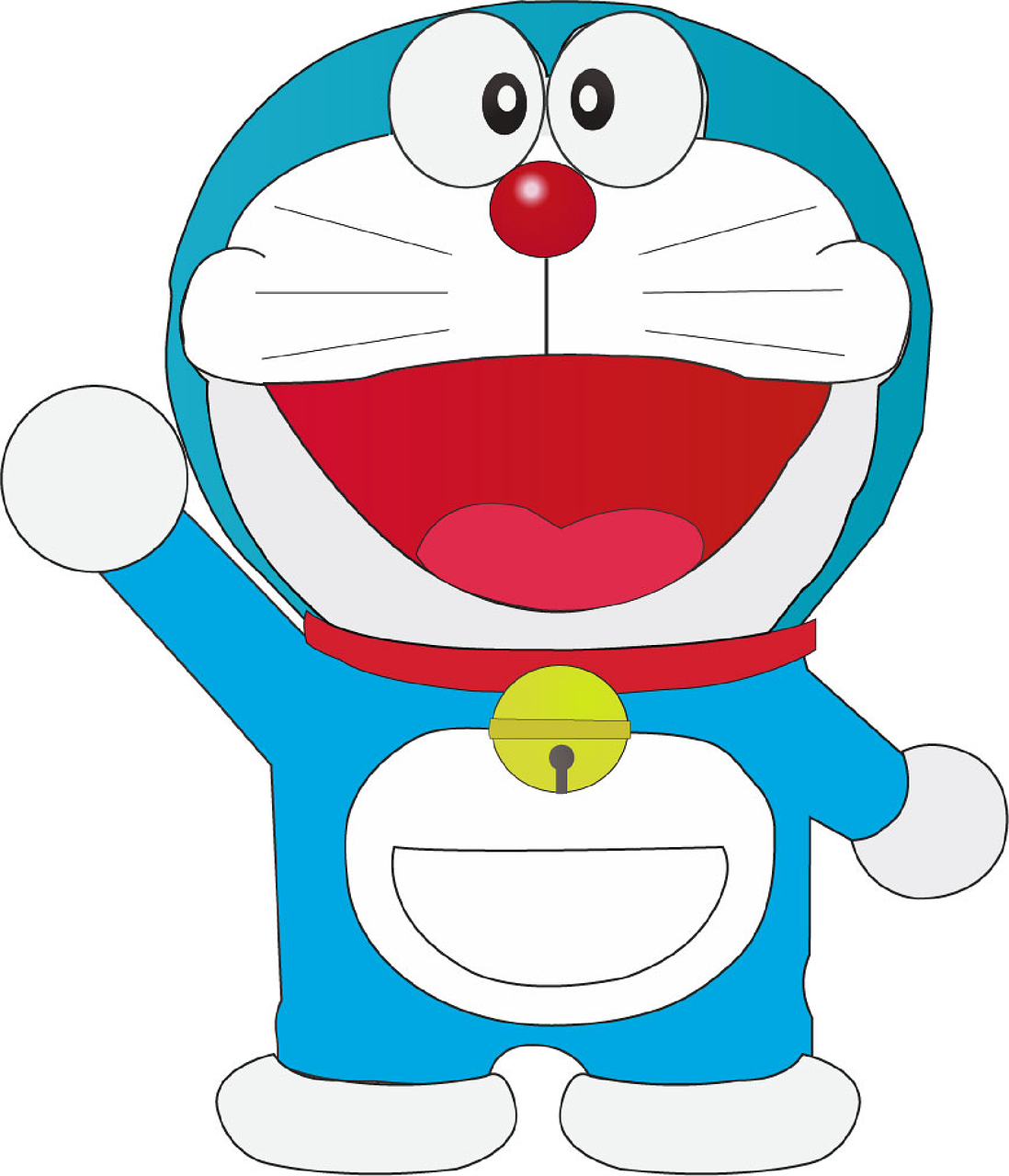 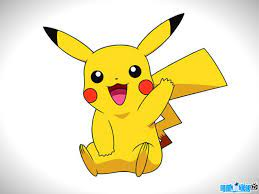 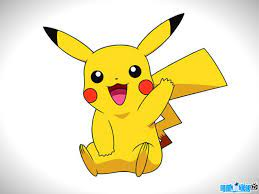 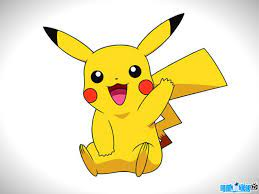 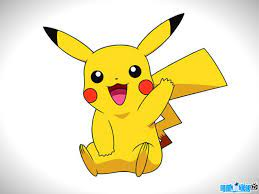 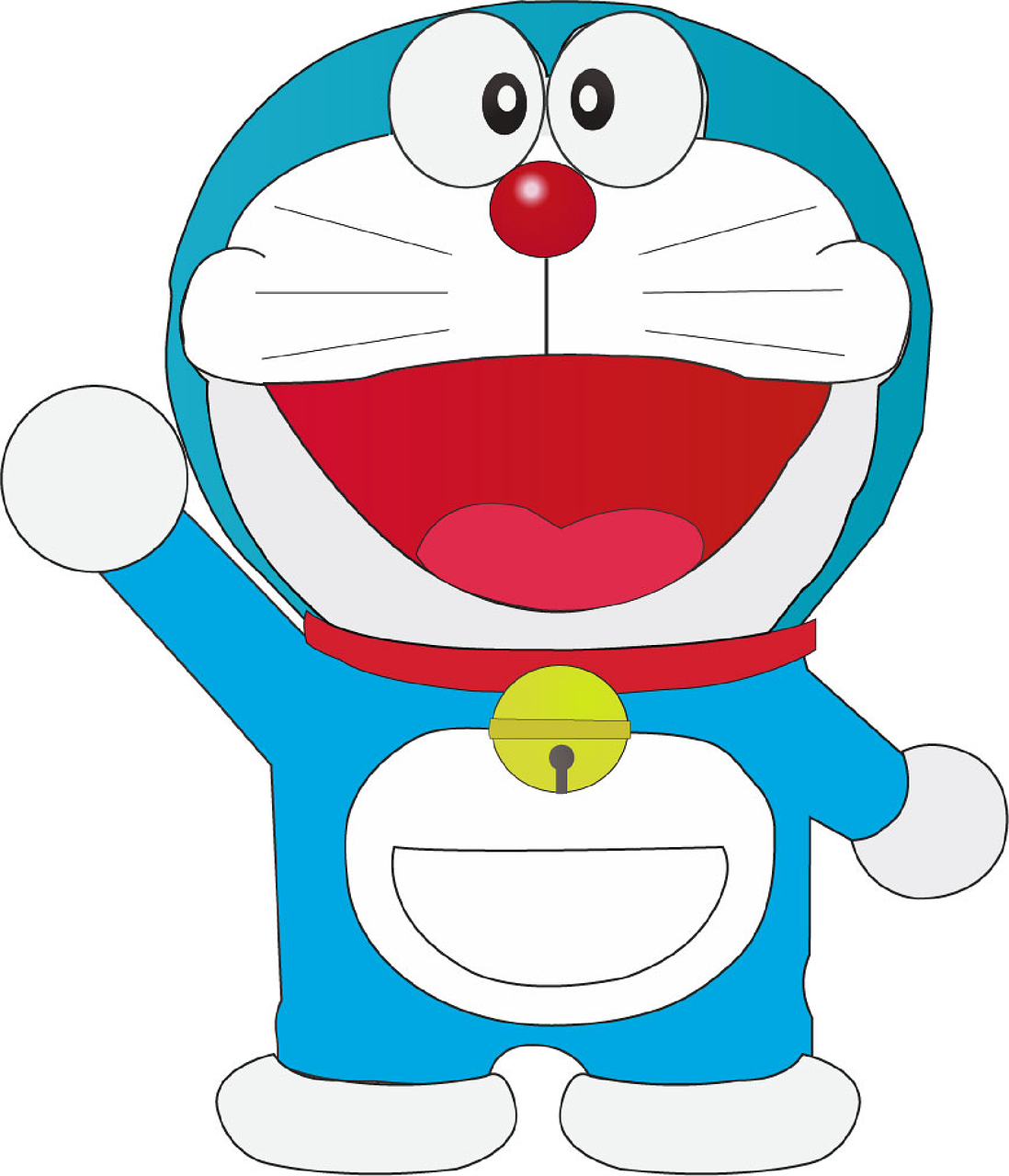 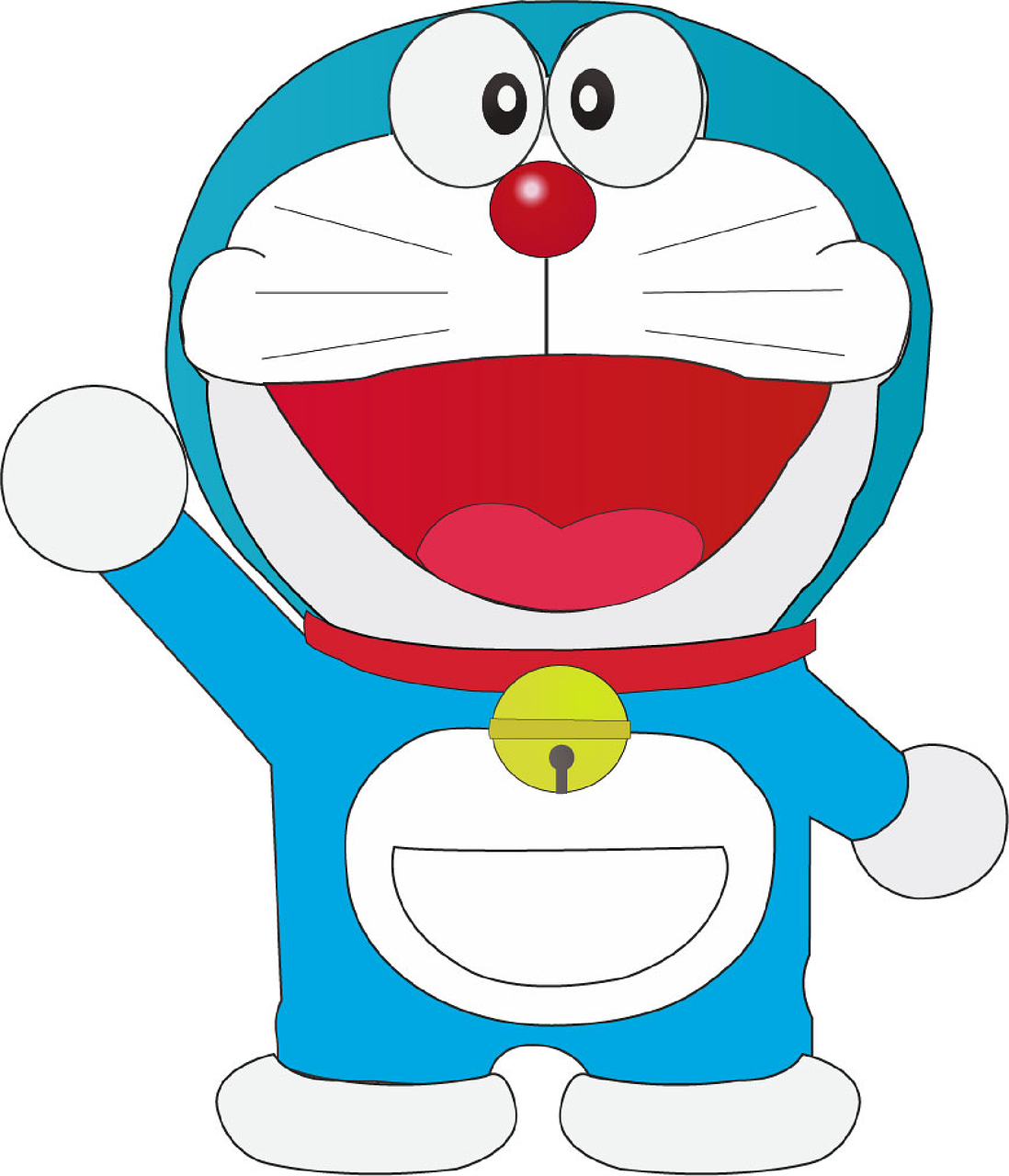 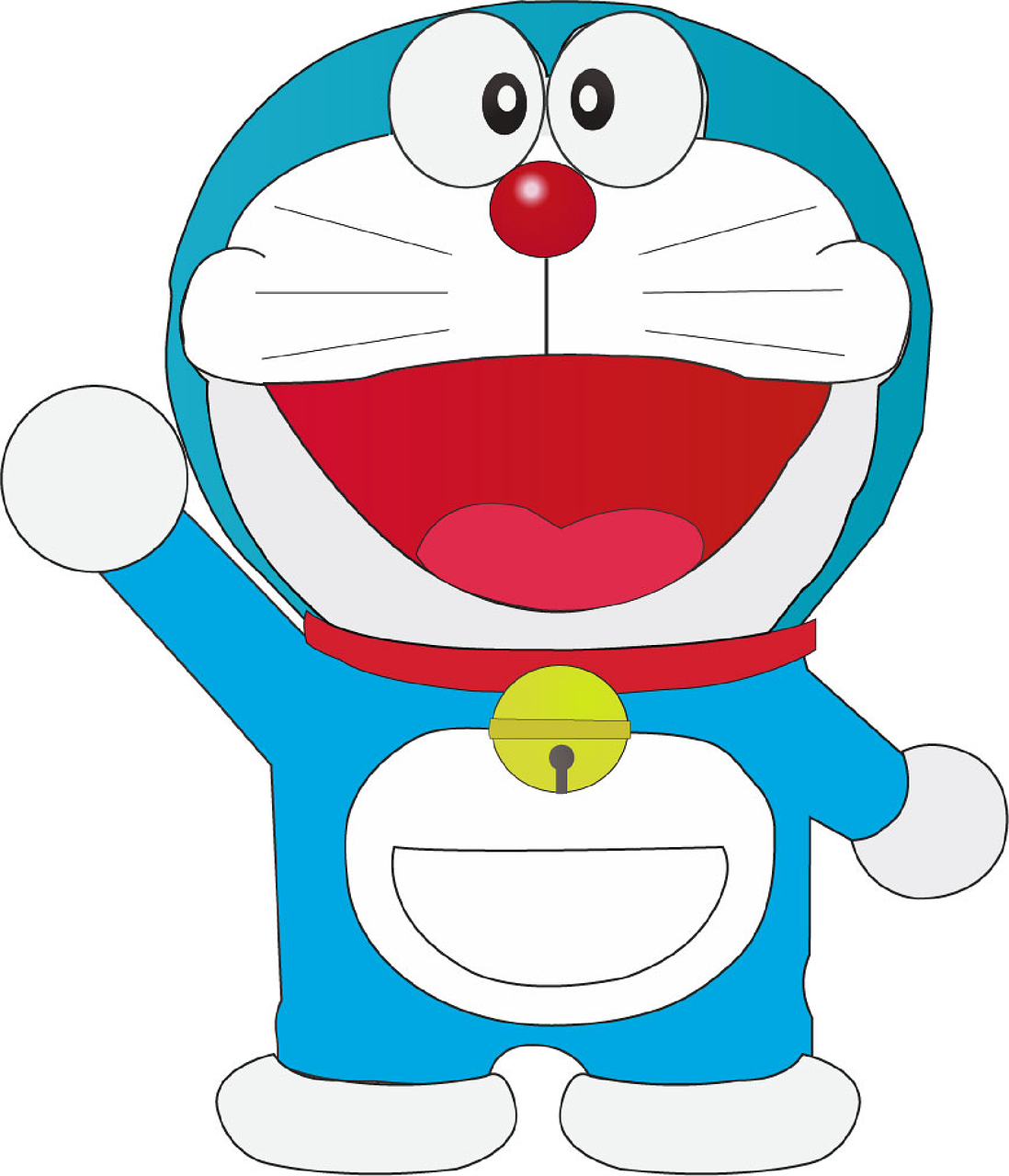 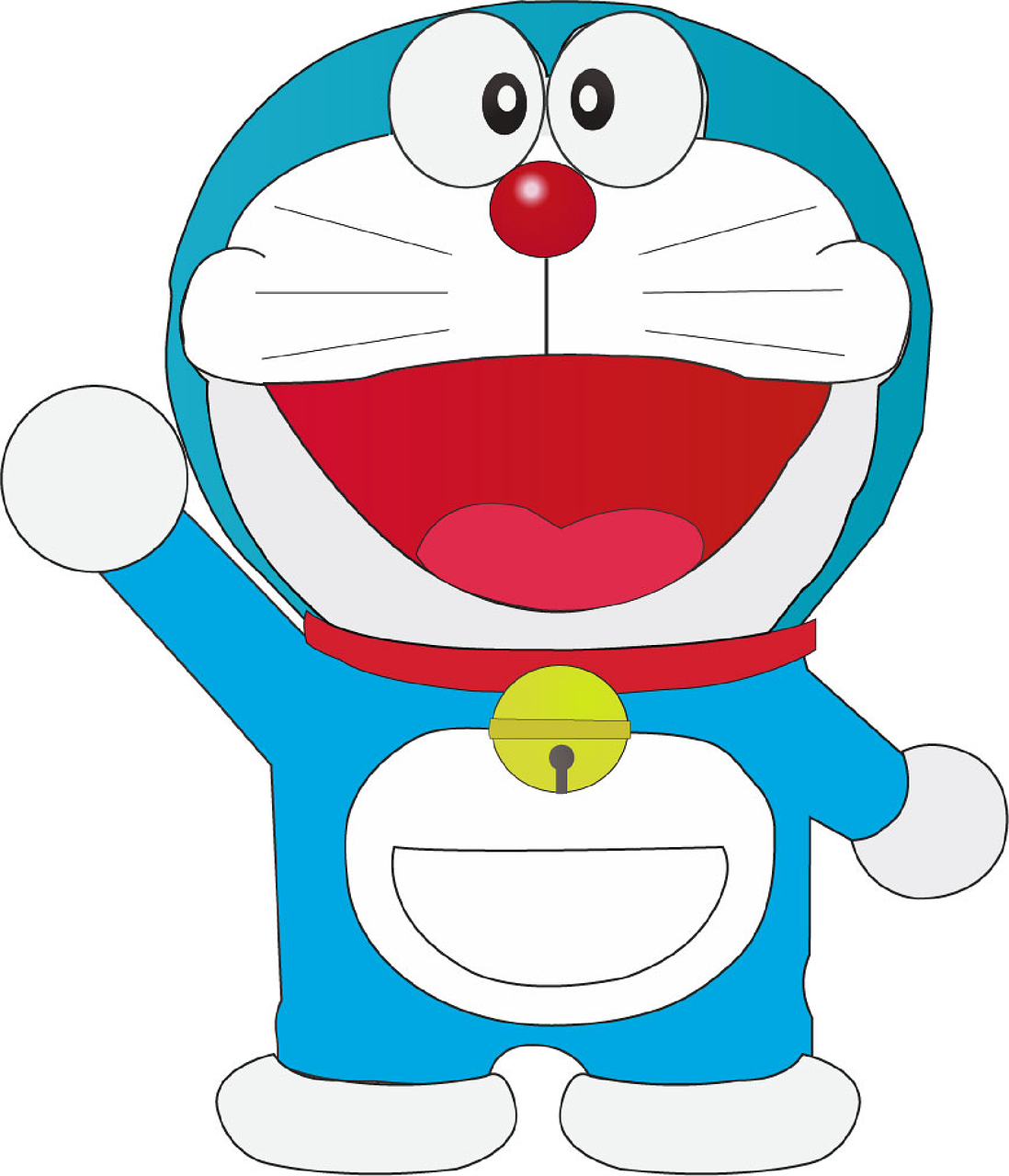 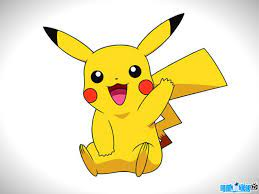 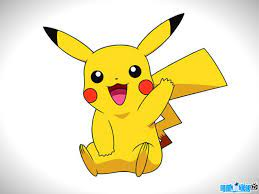 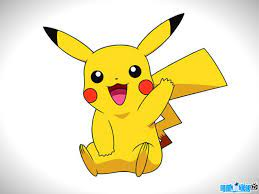 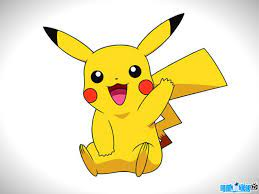 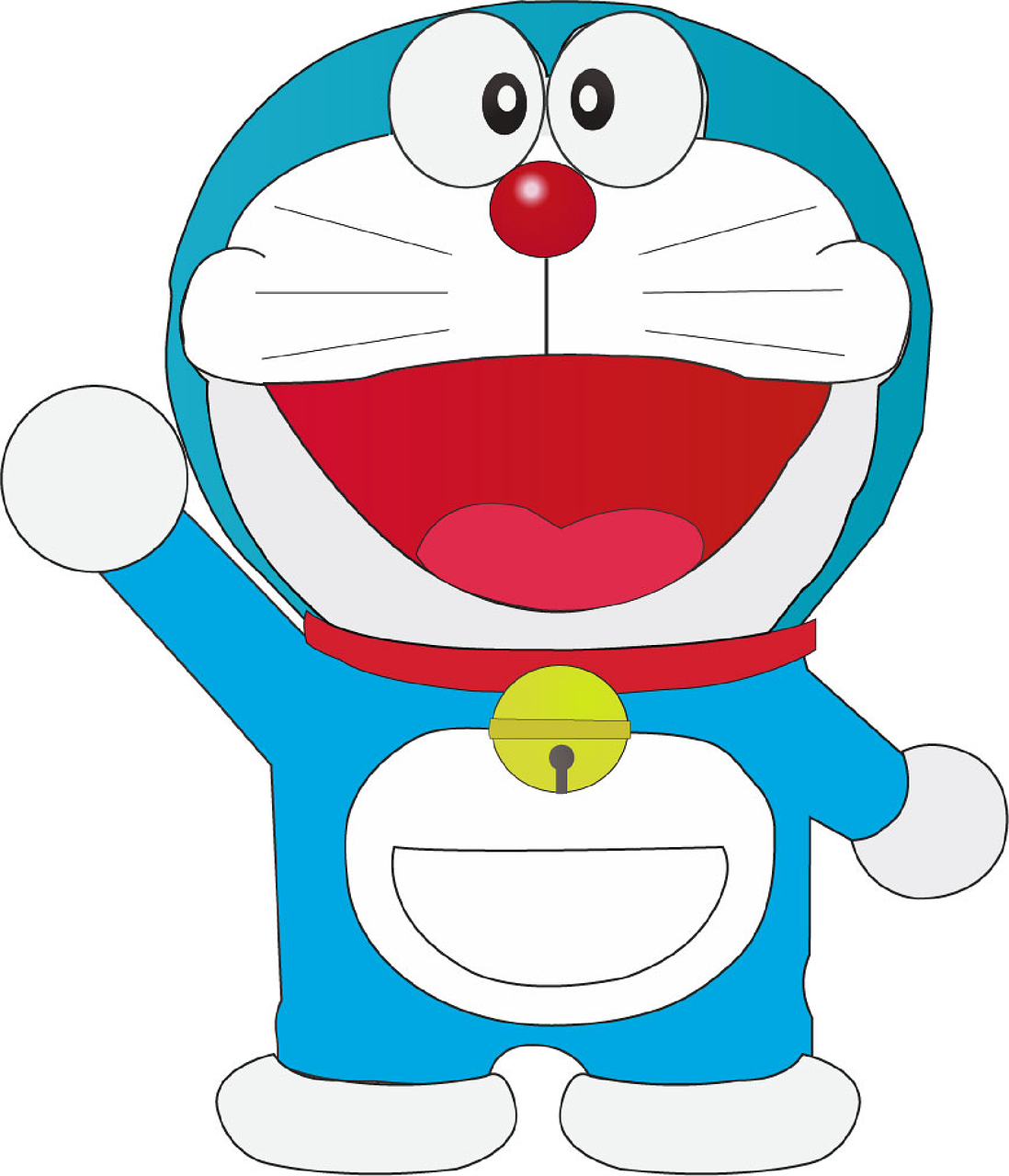 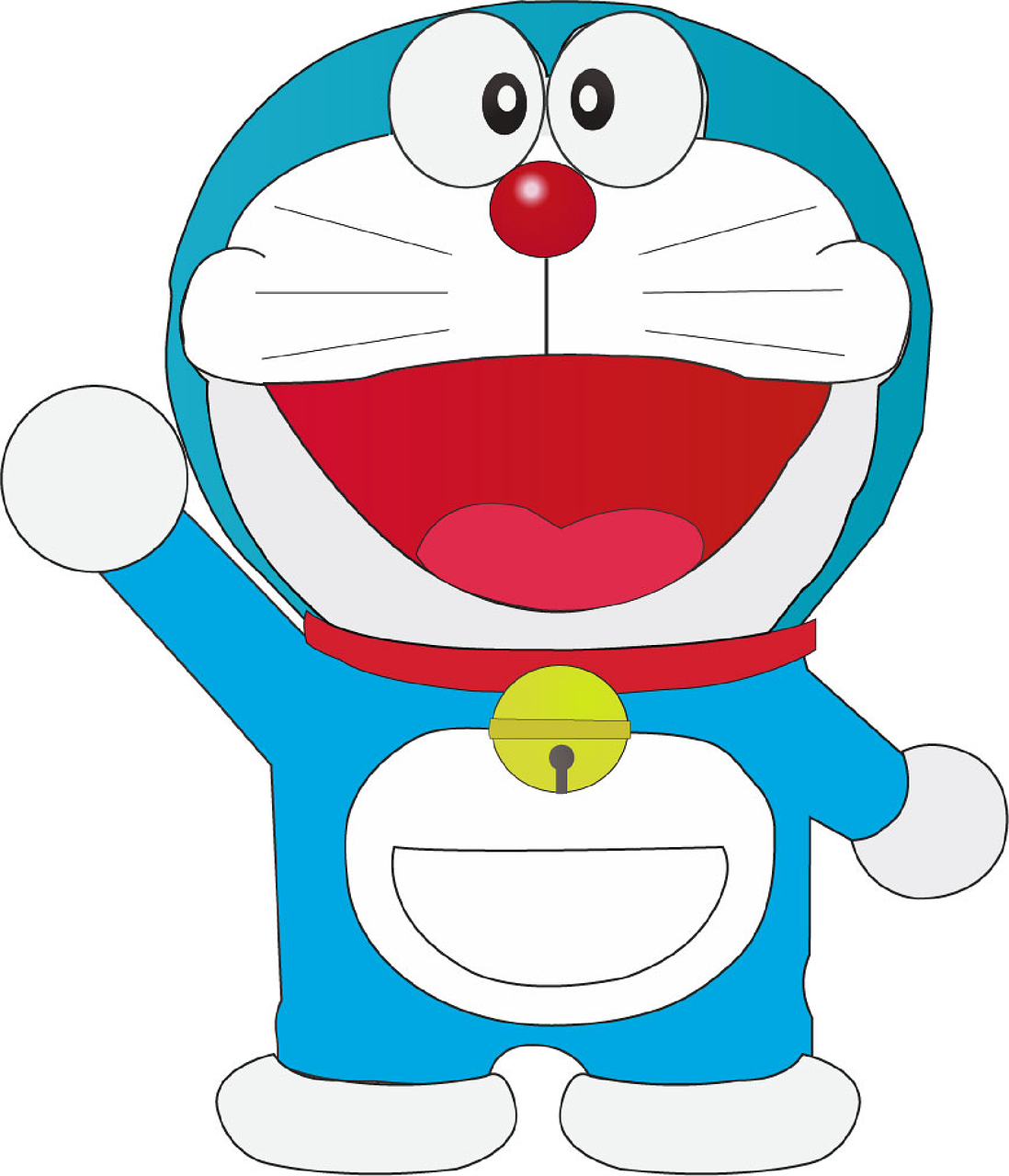 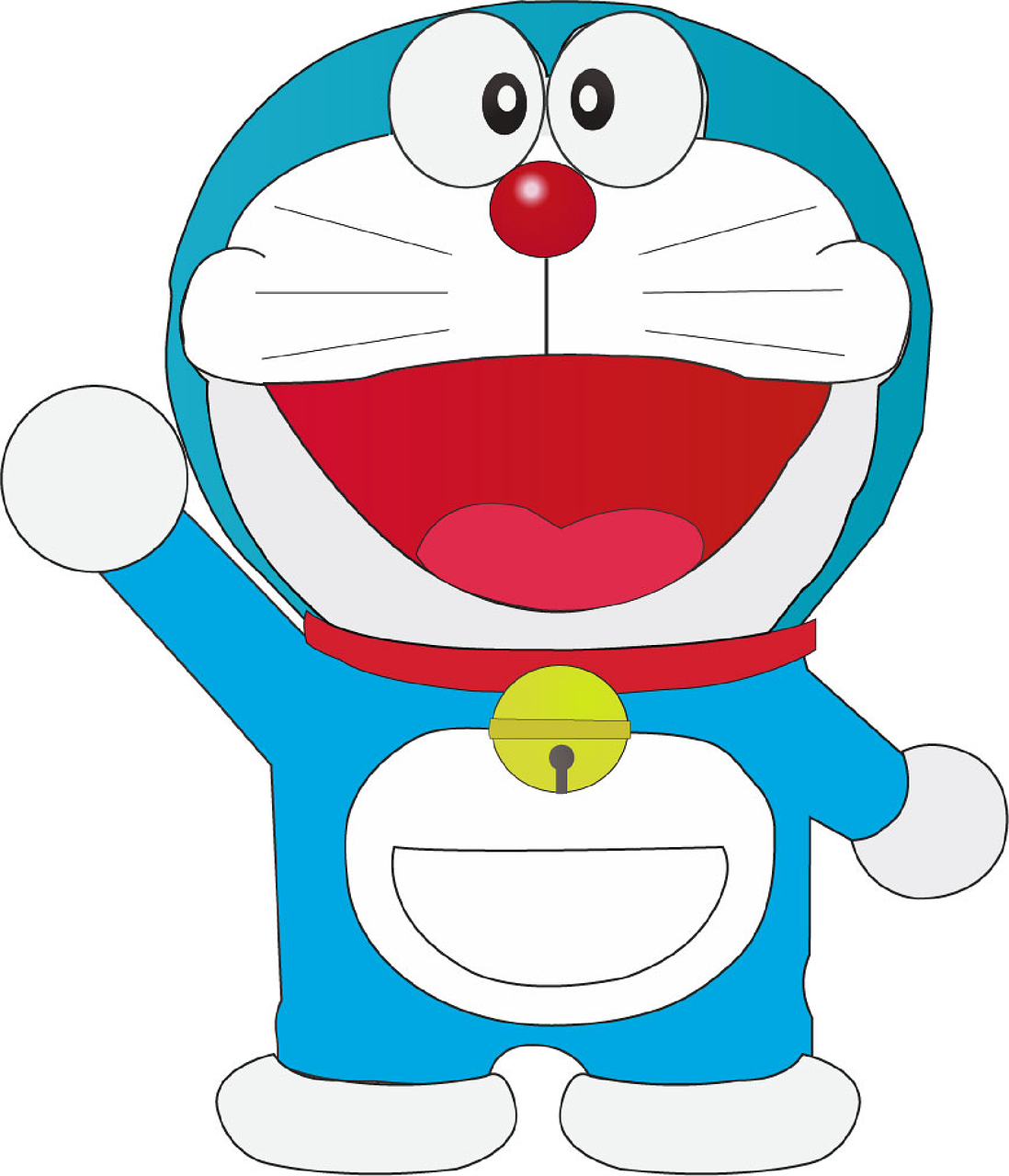 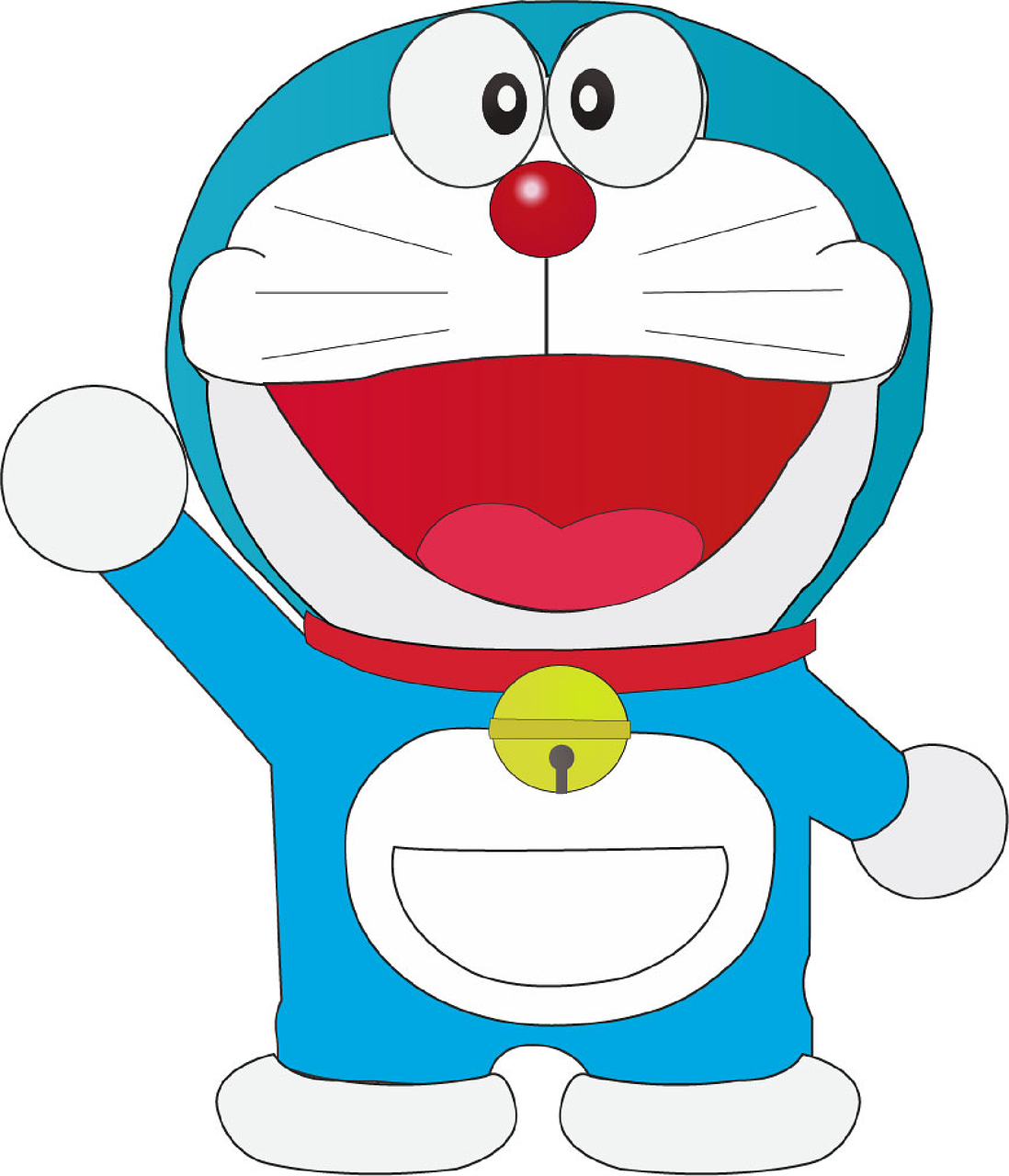 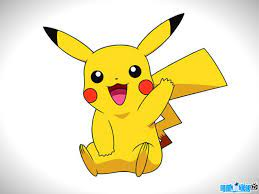 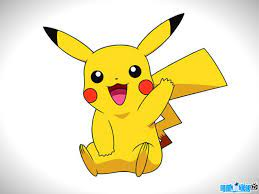 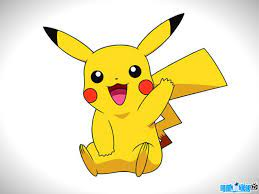 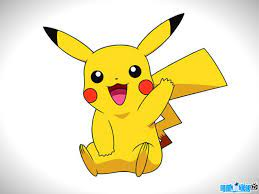 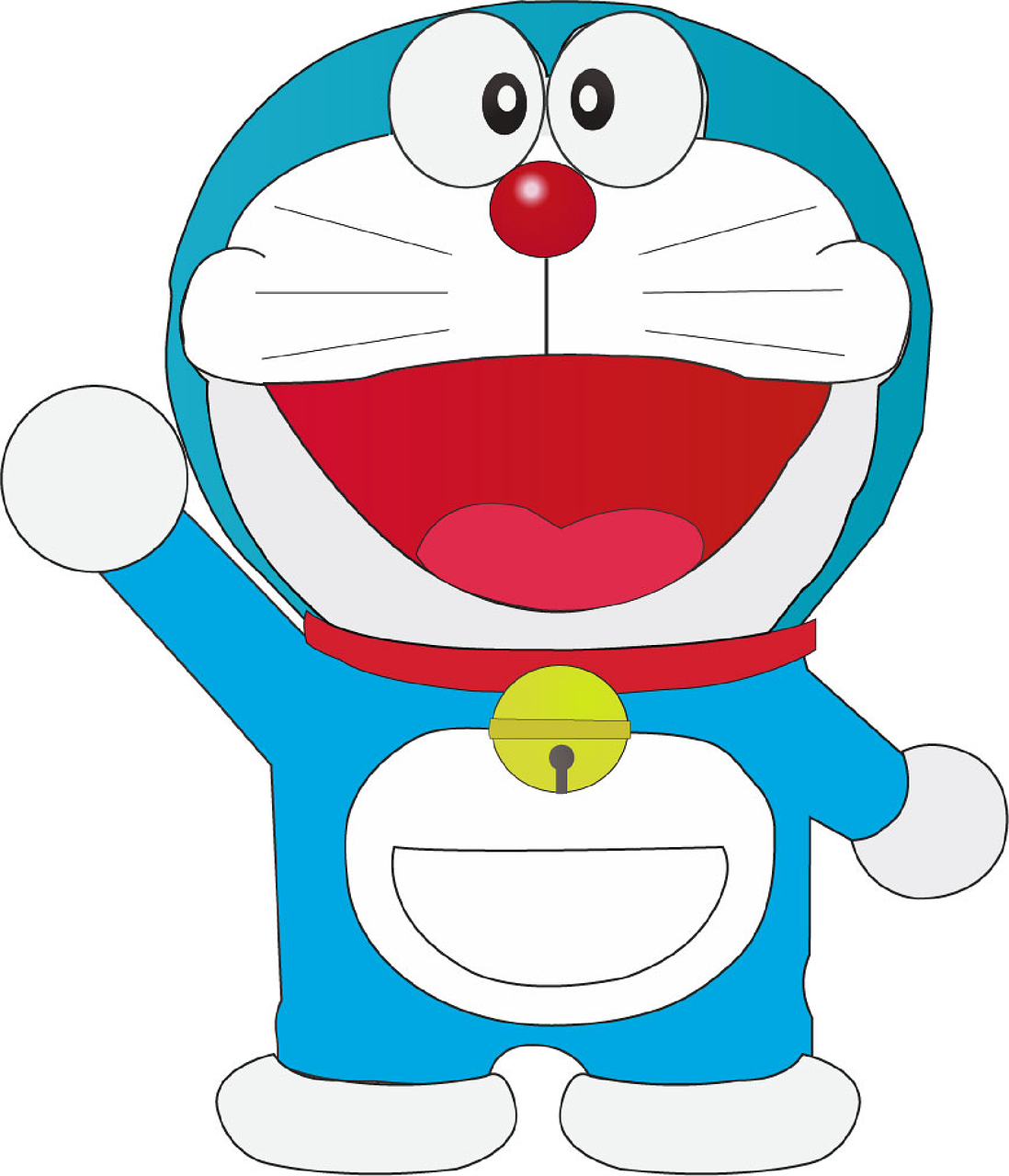 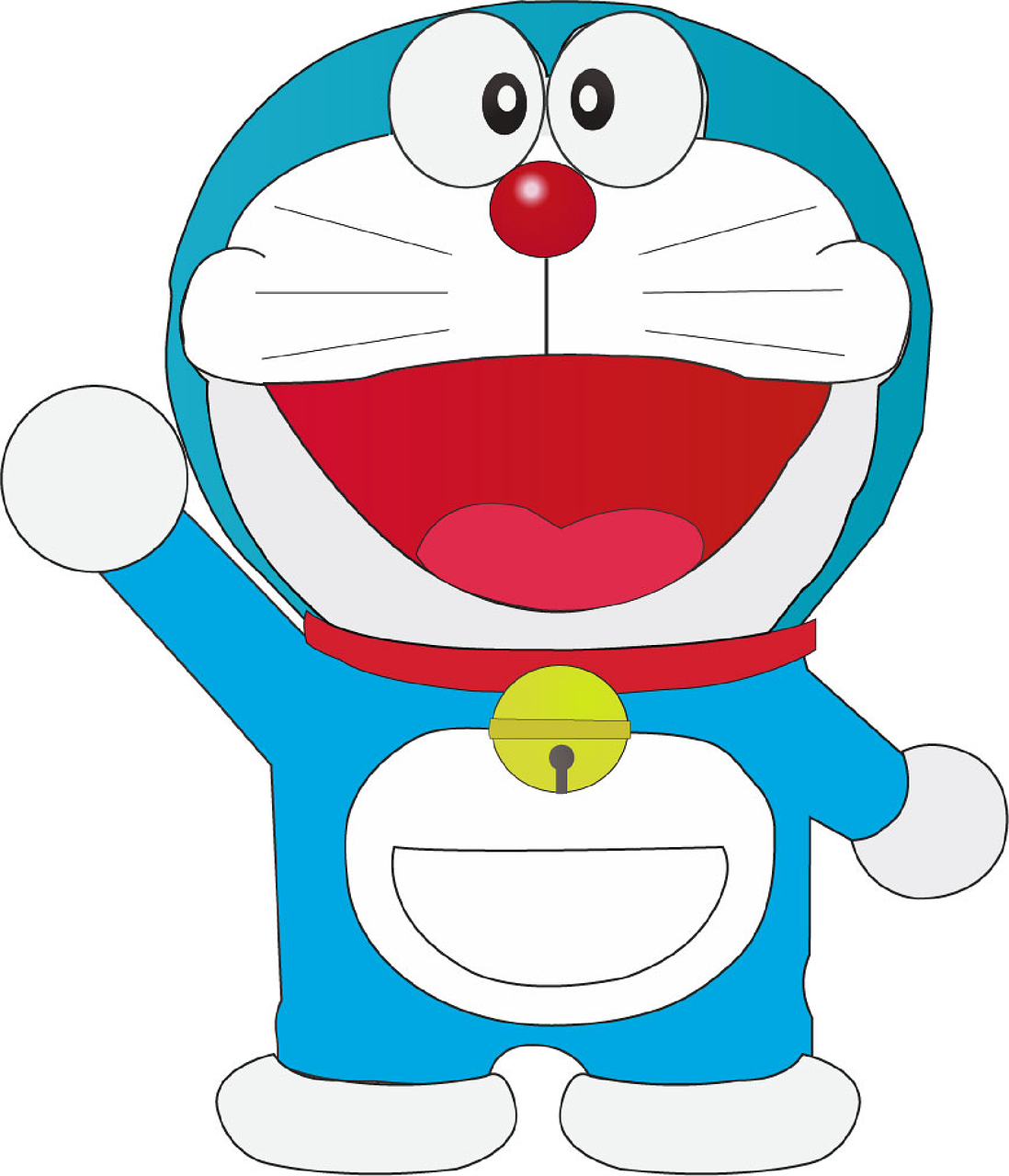 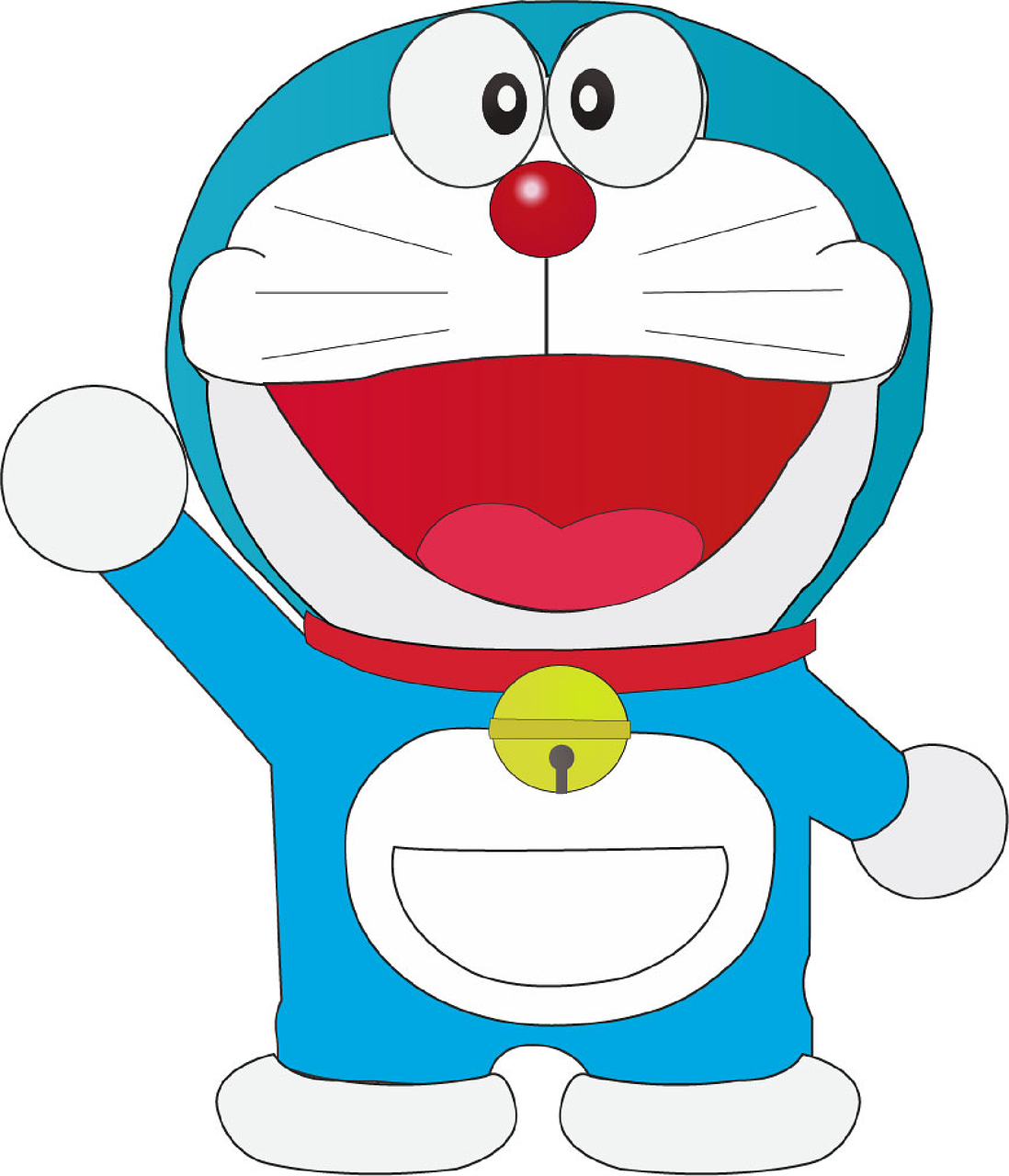 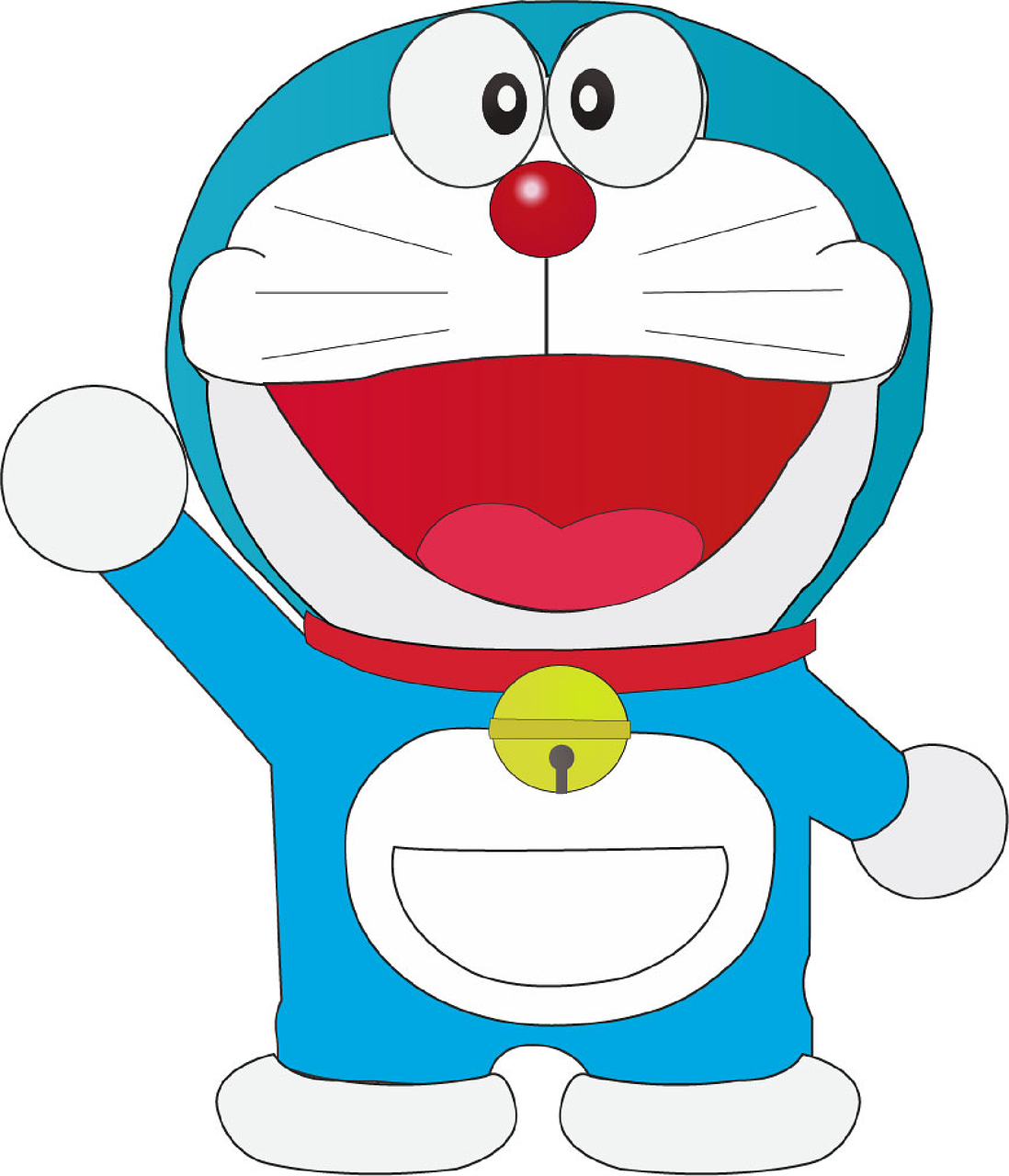 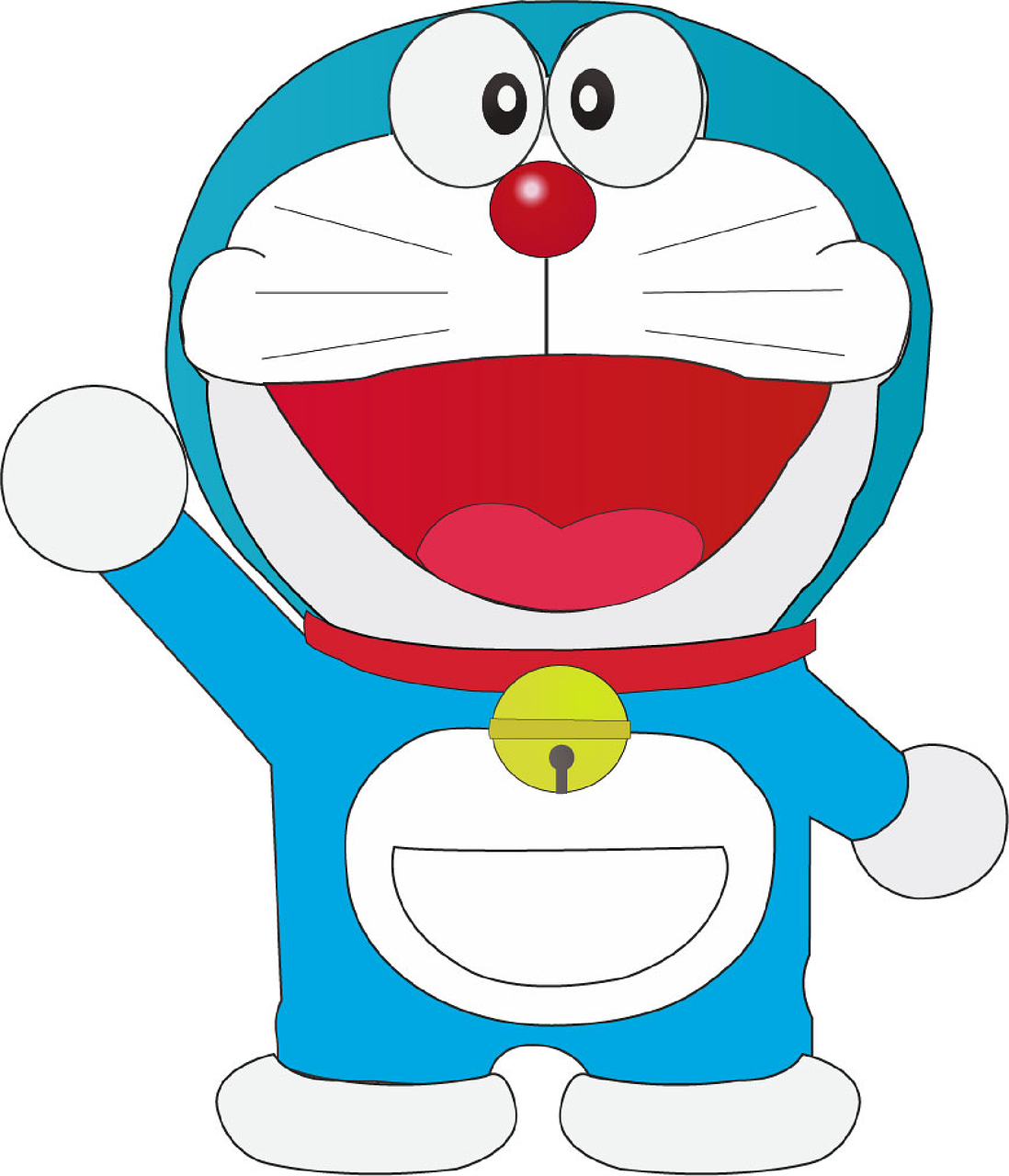 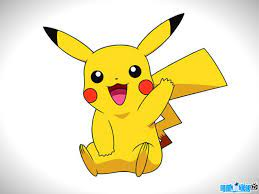 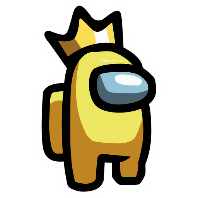 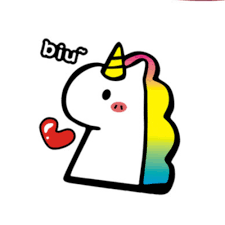 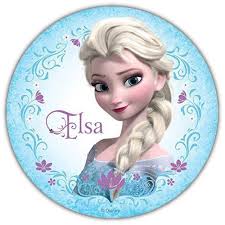 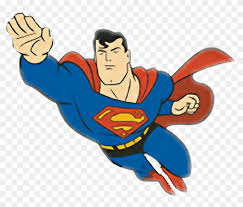 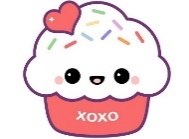 3A7
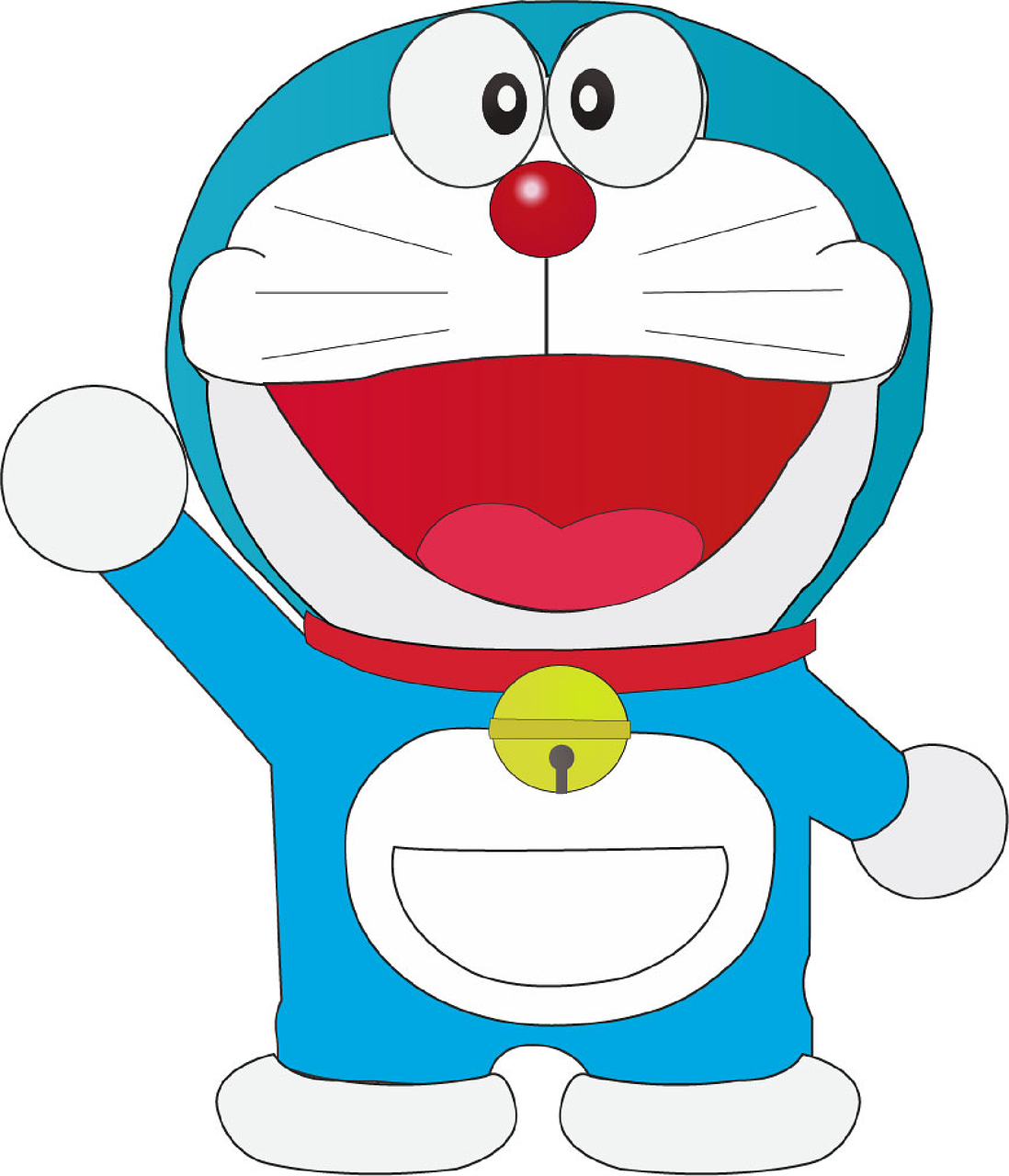 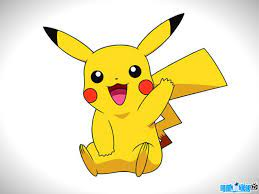 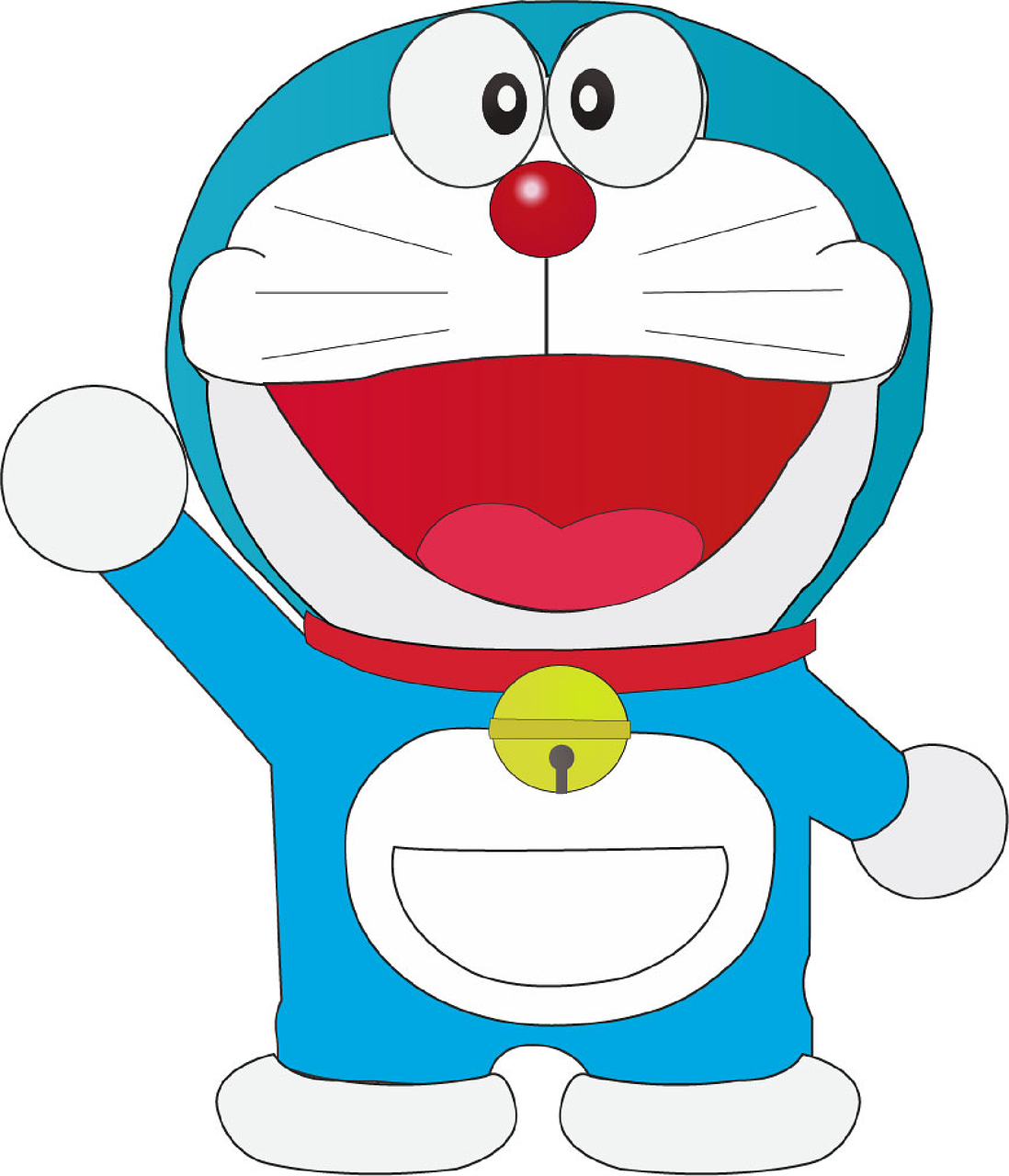 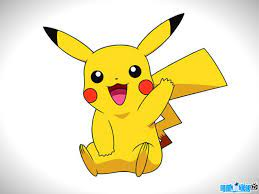 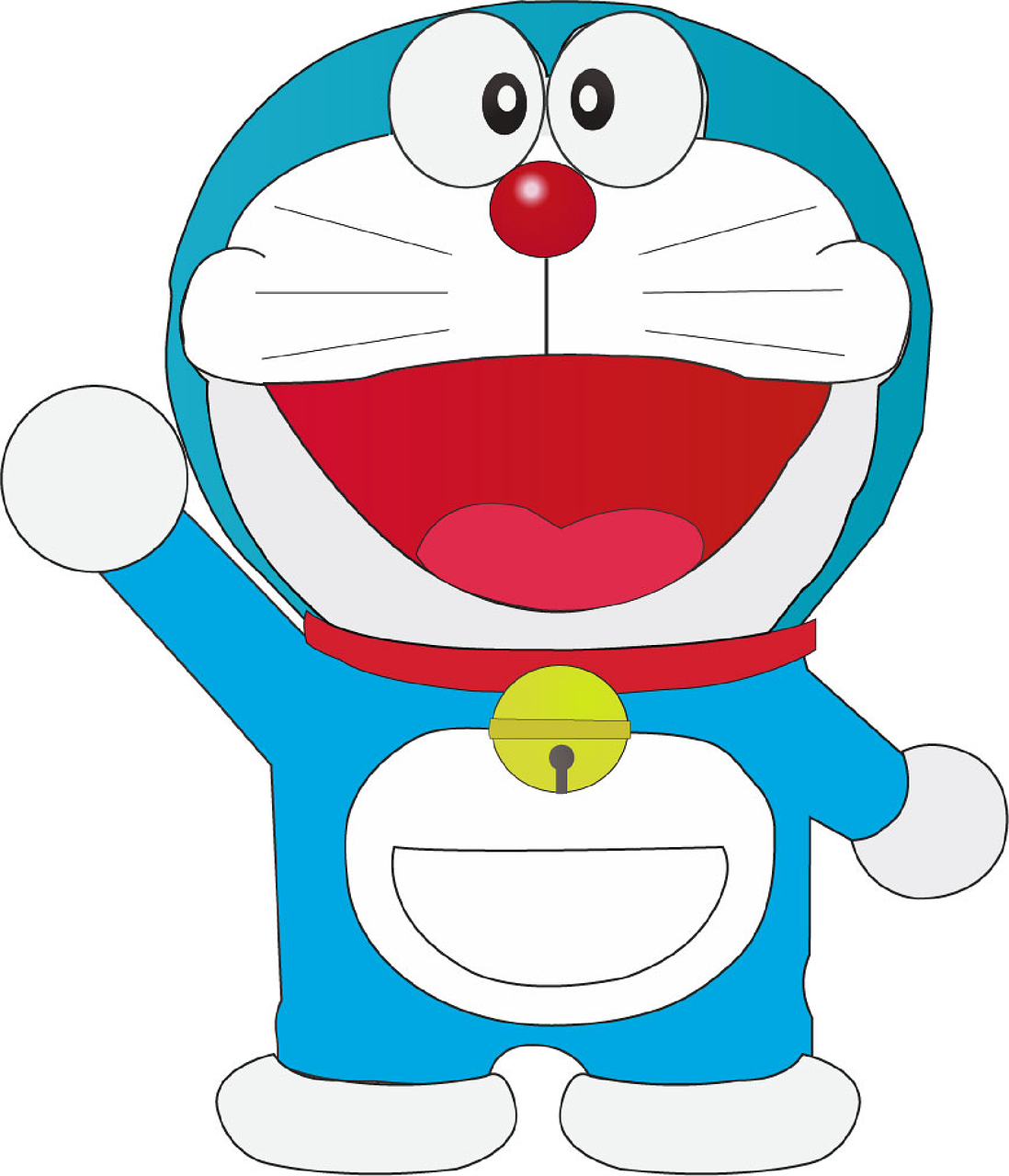 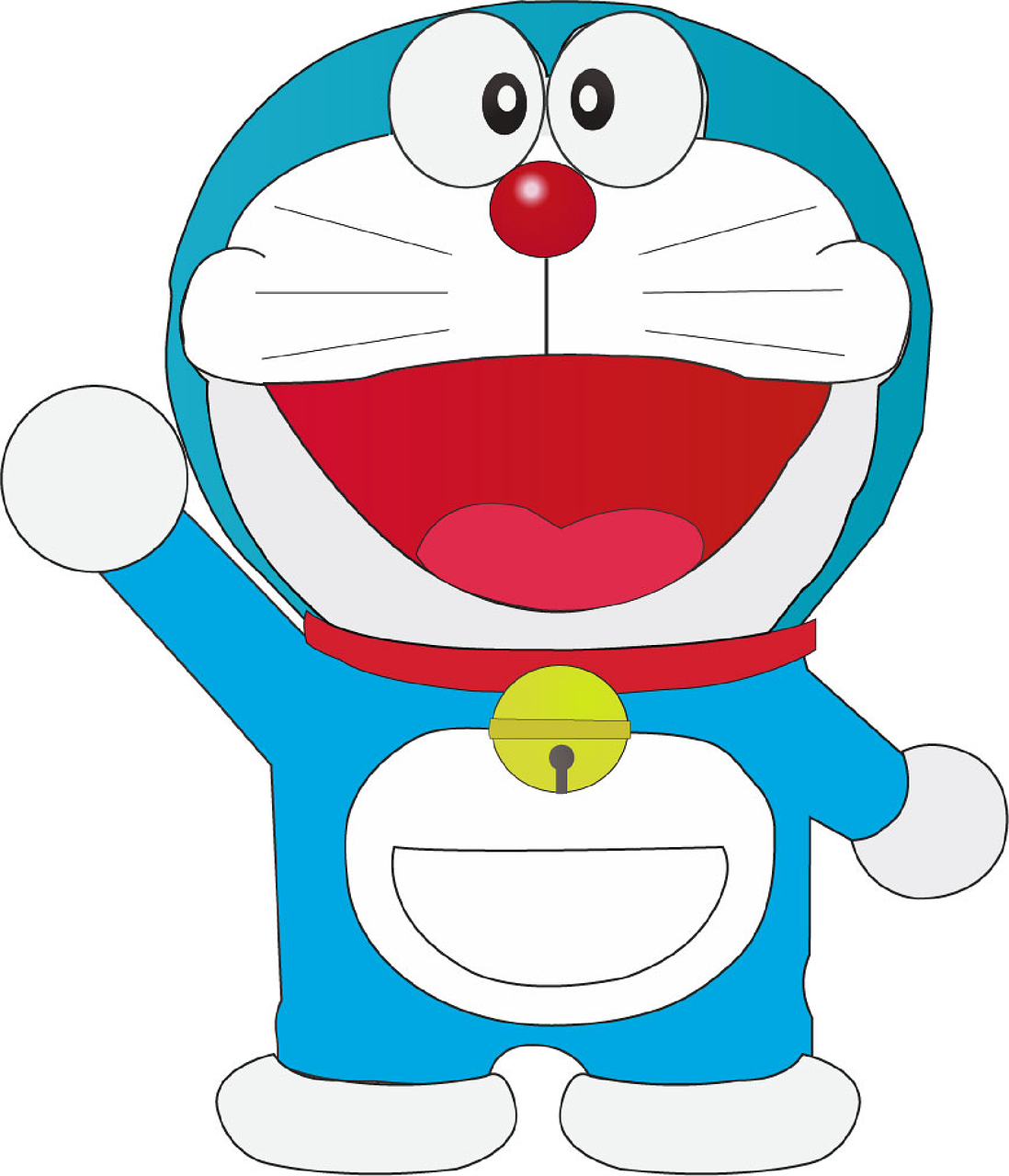 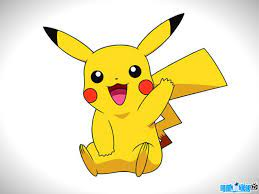 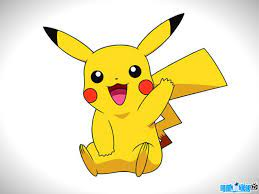 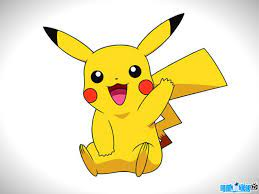 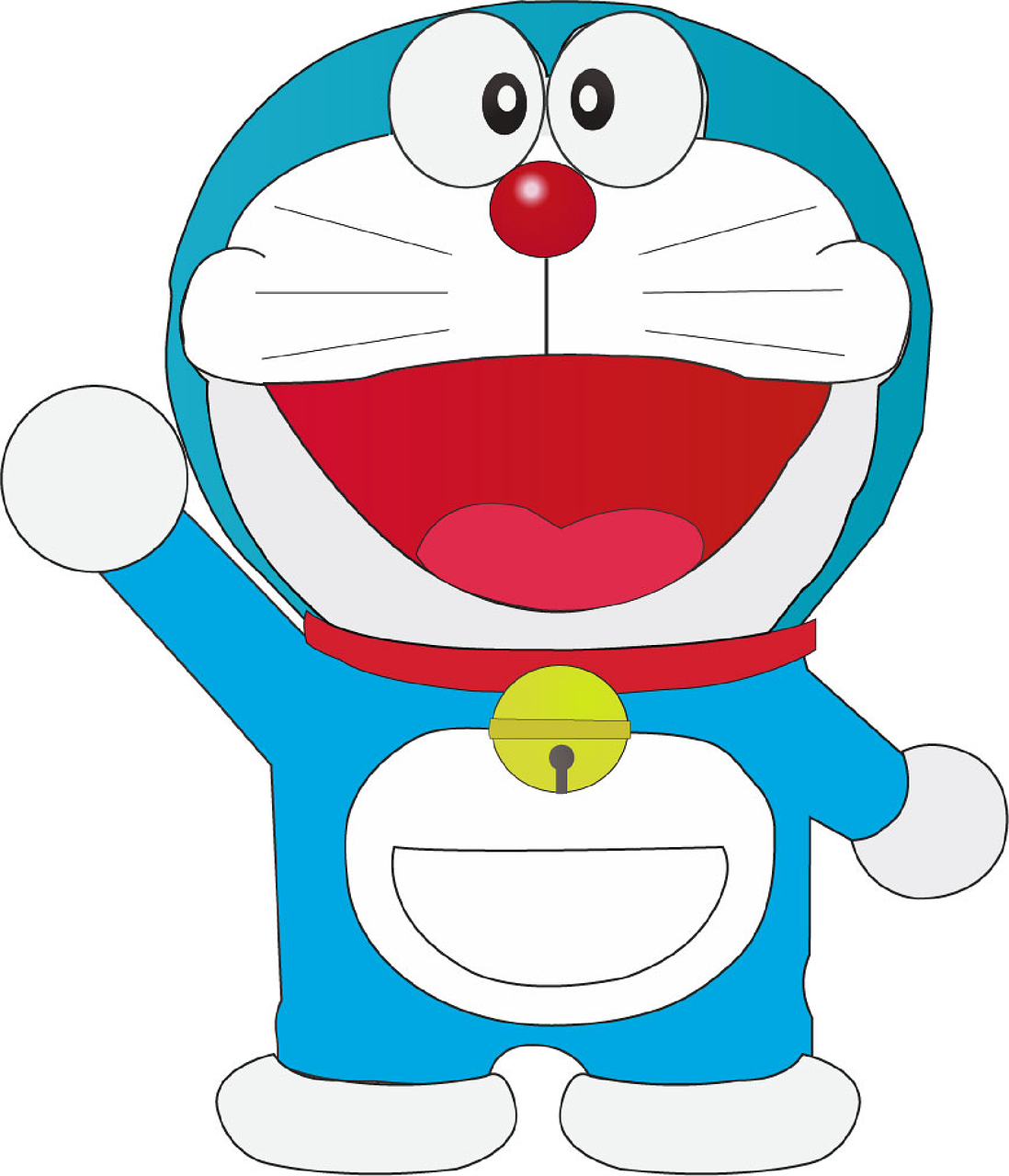 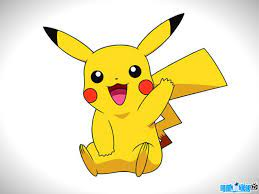 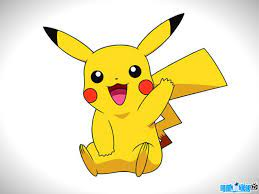 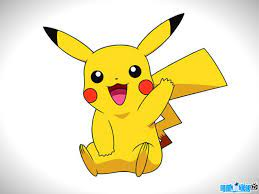 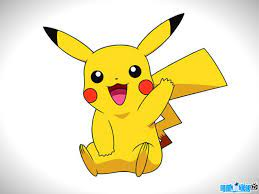 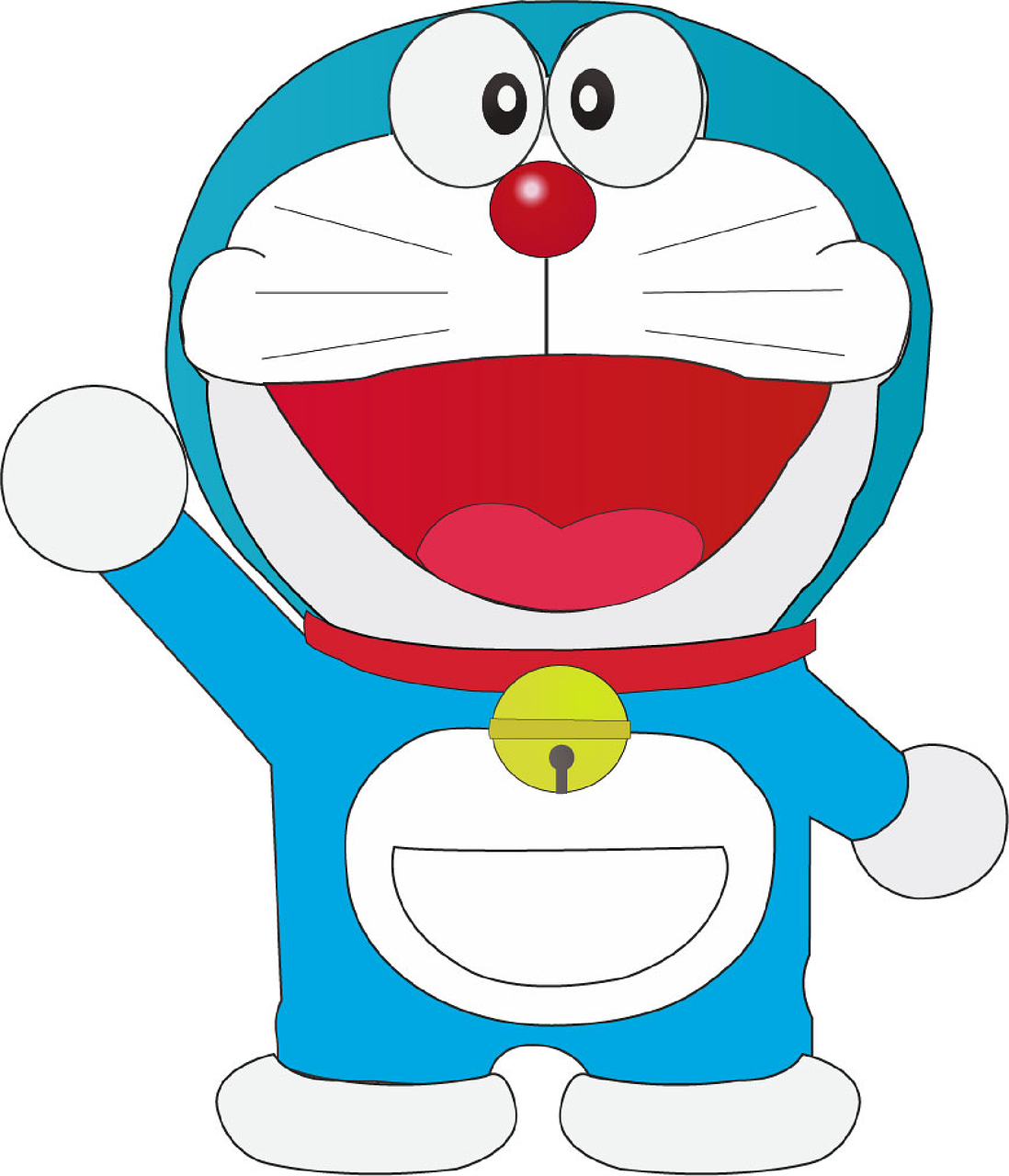 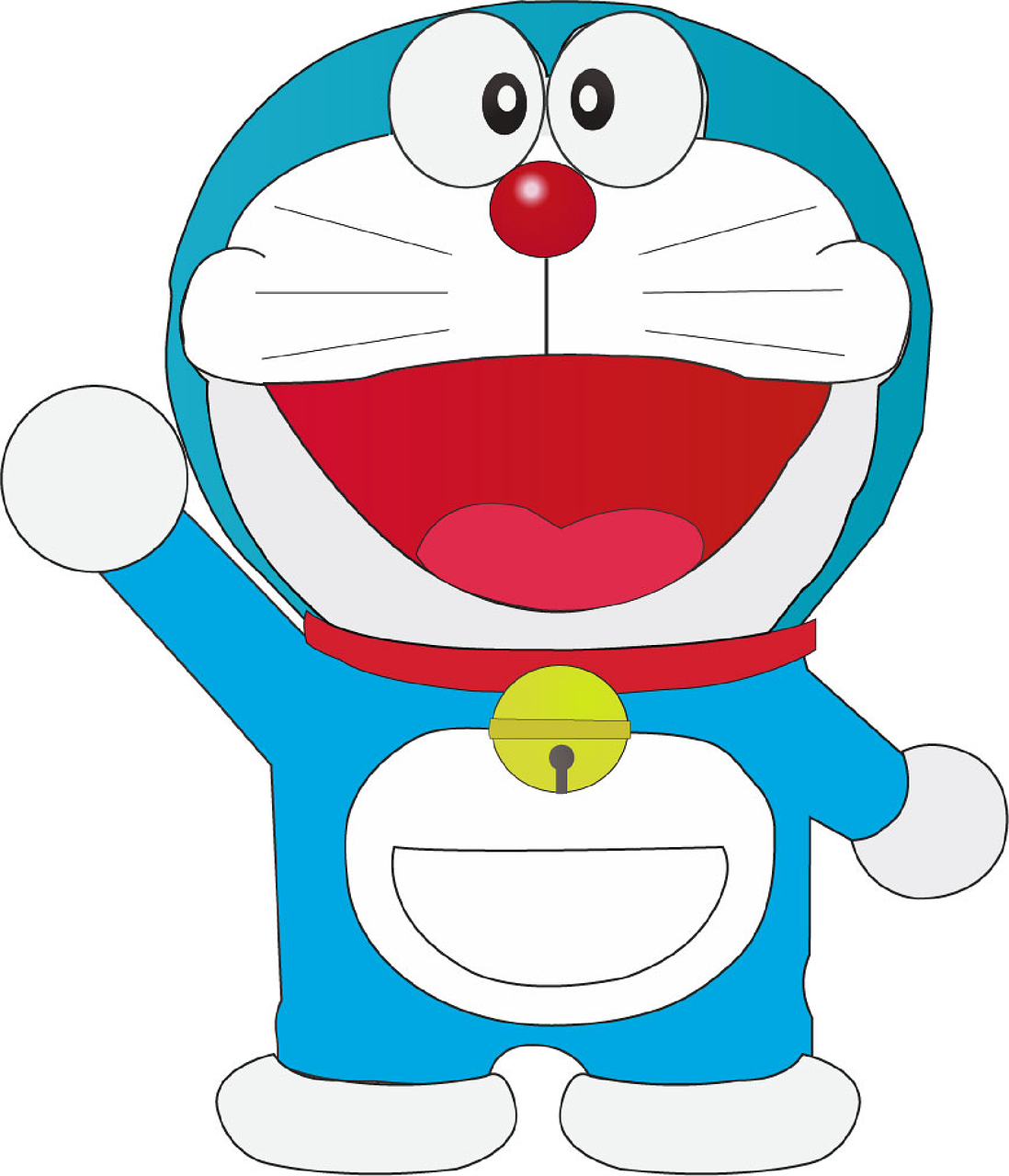 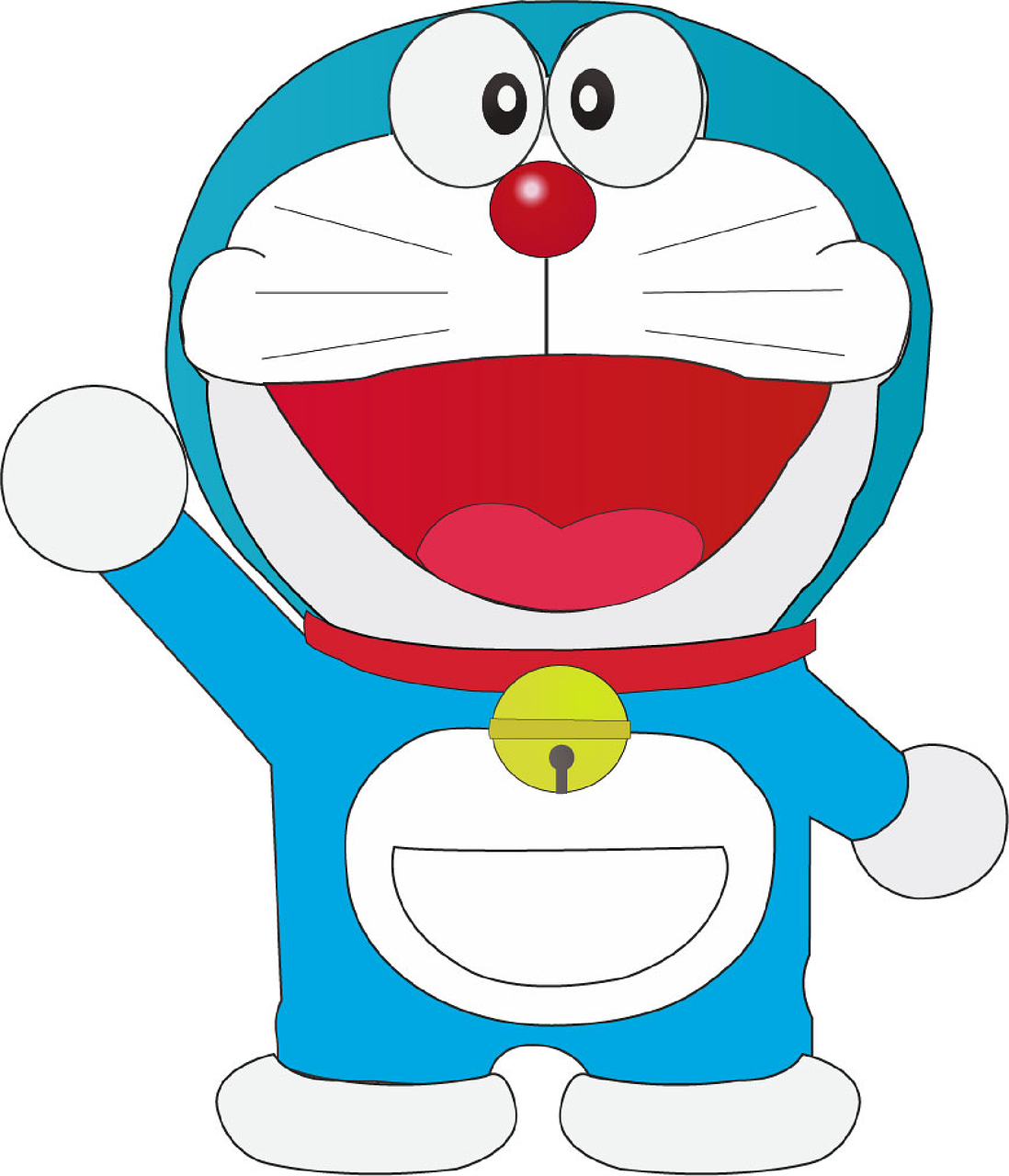 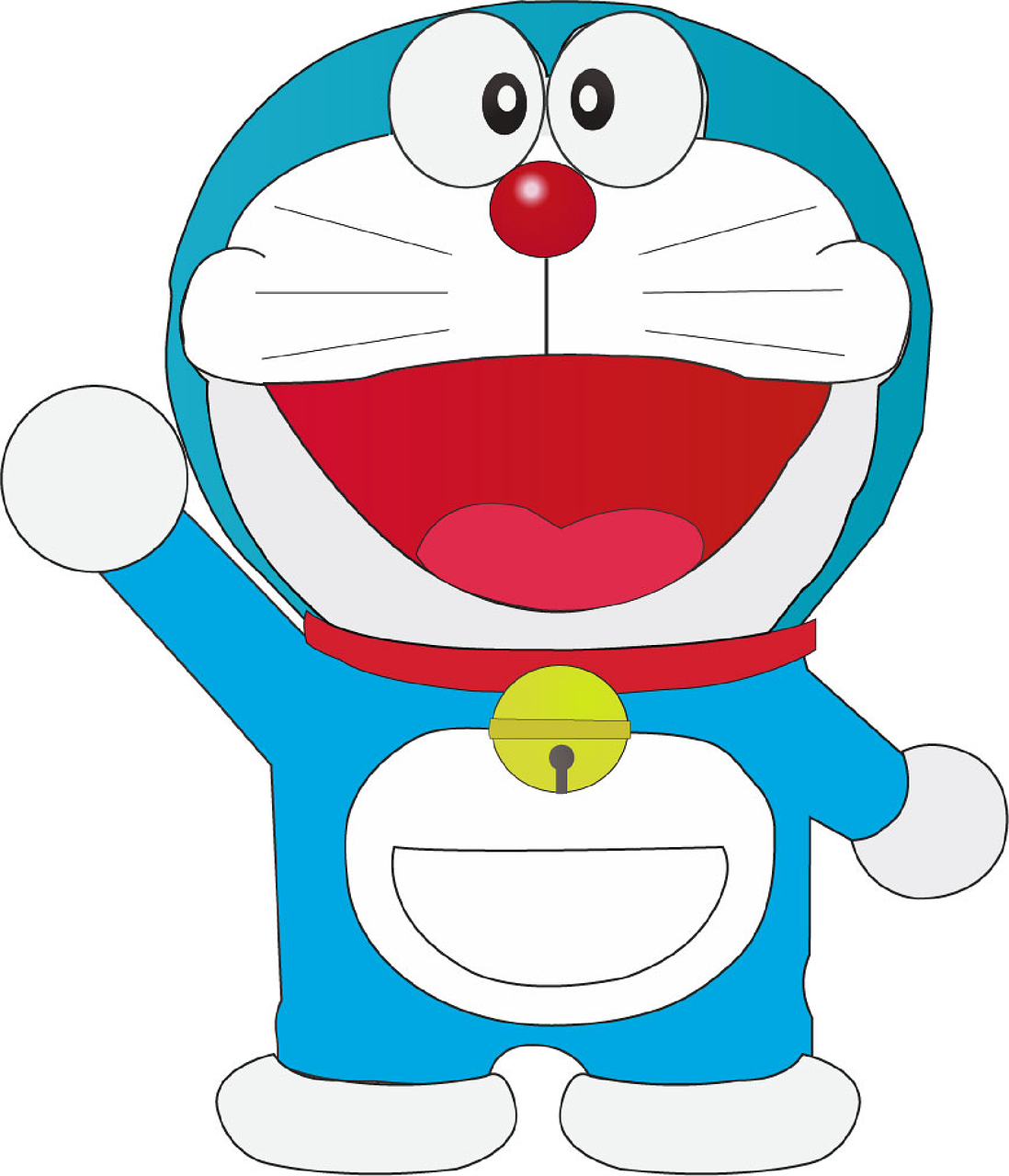 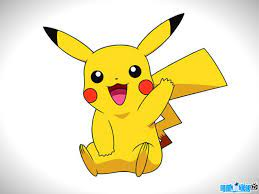 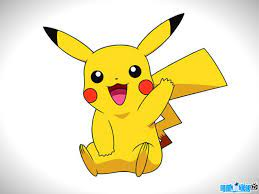 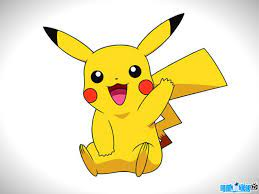 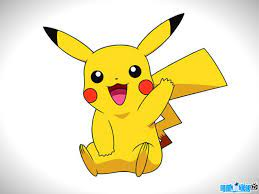 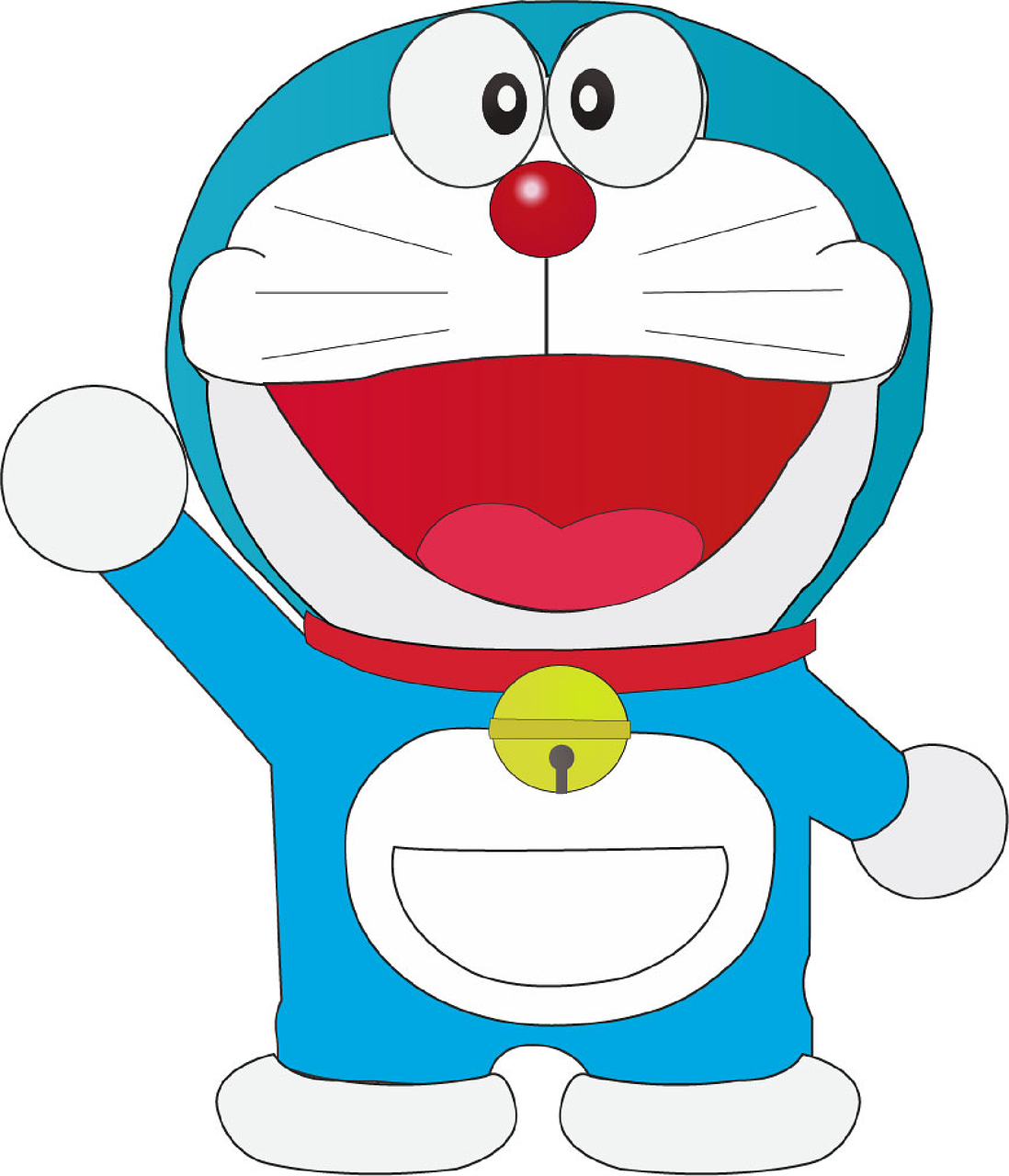 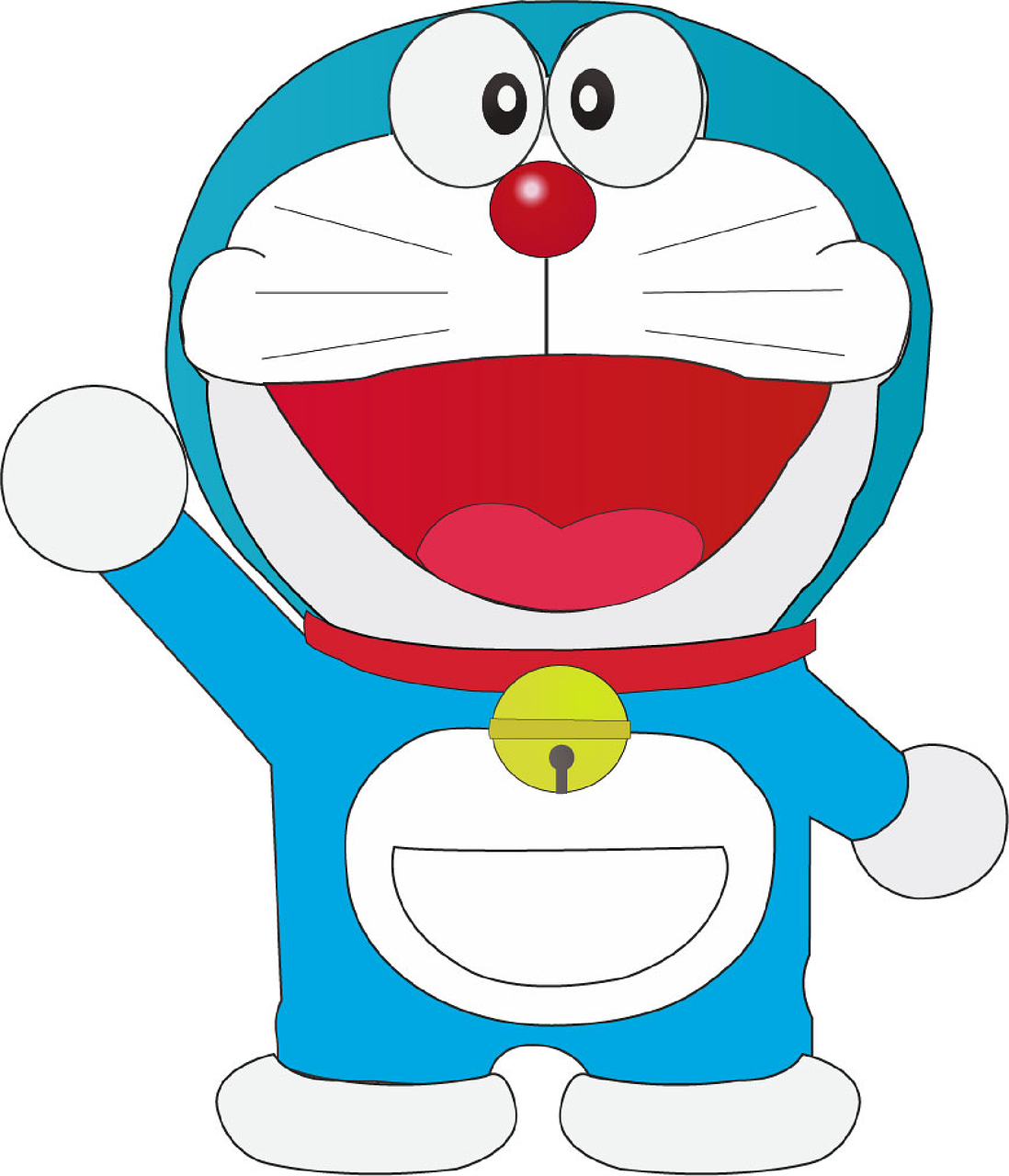 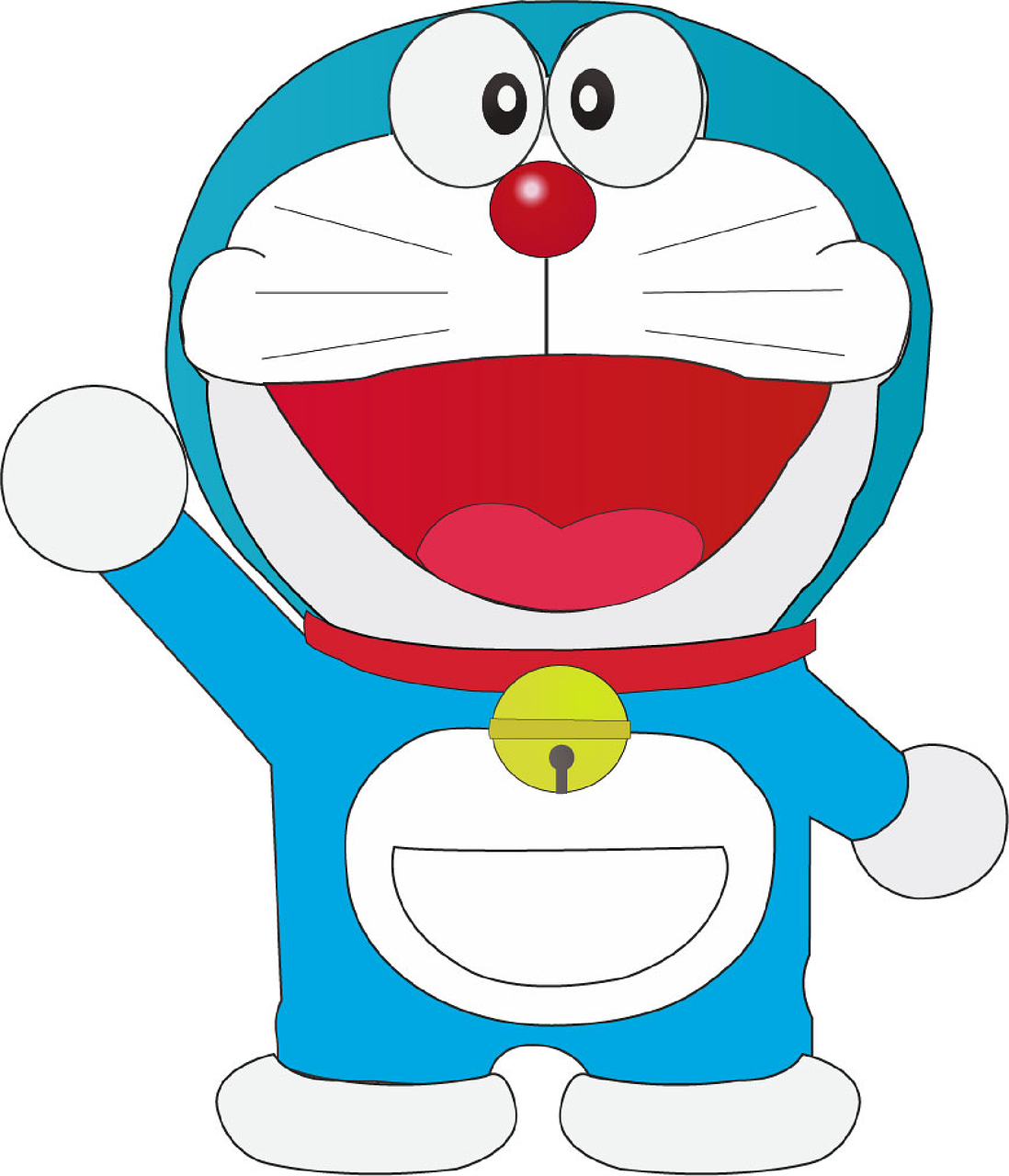 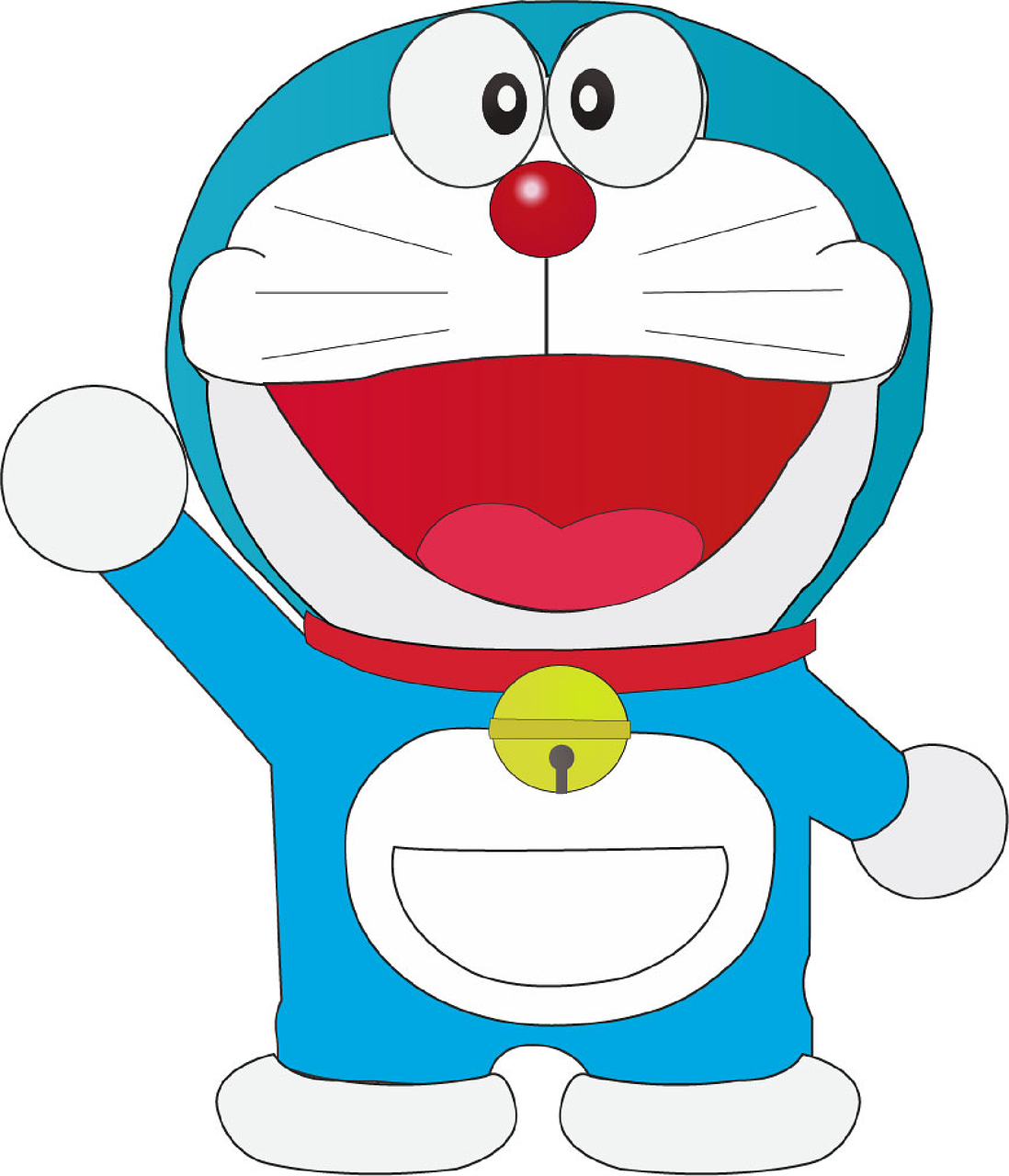 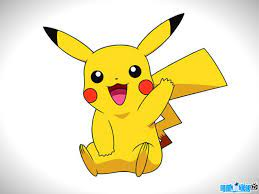 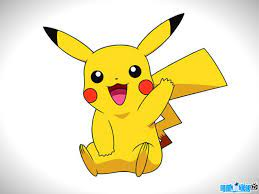 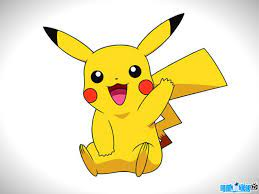 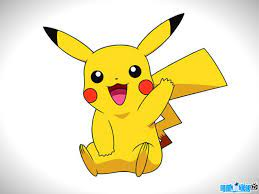 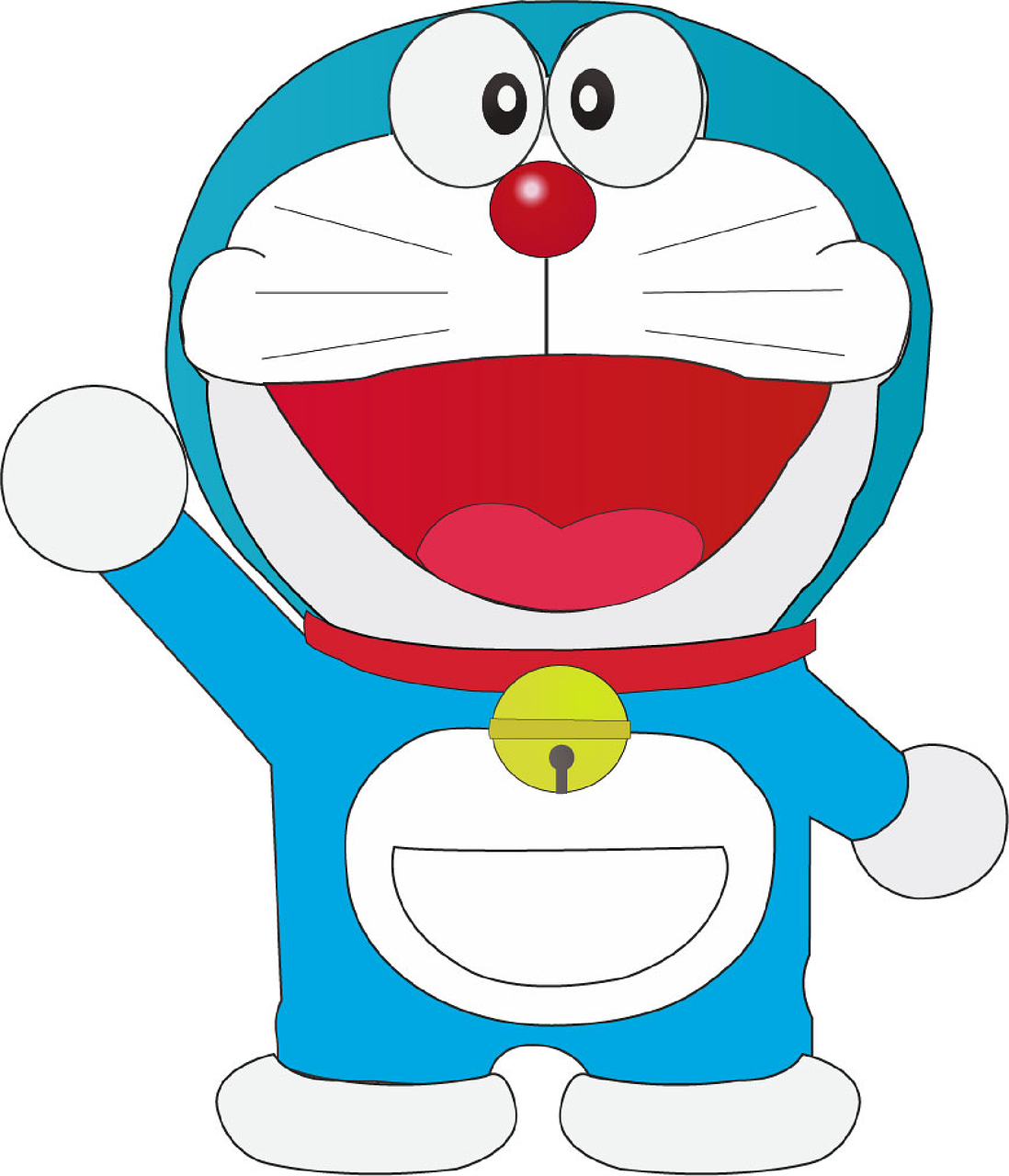 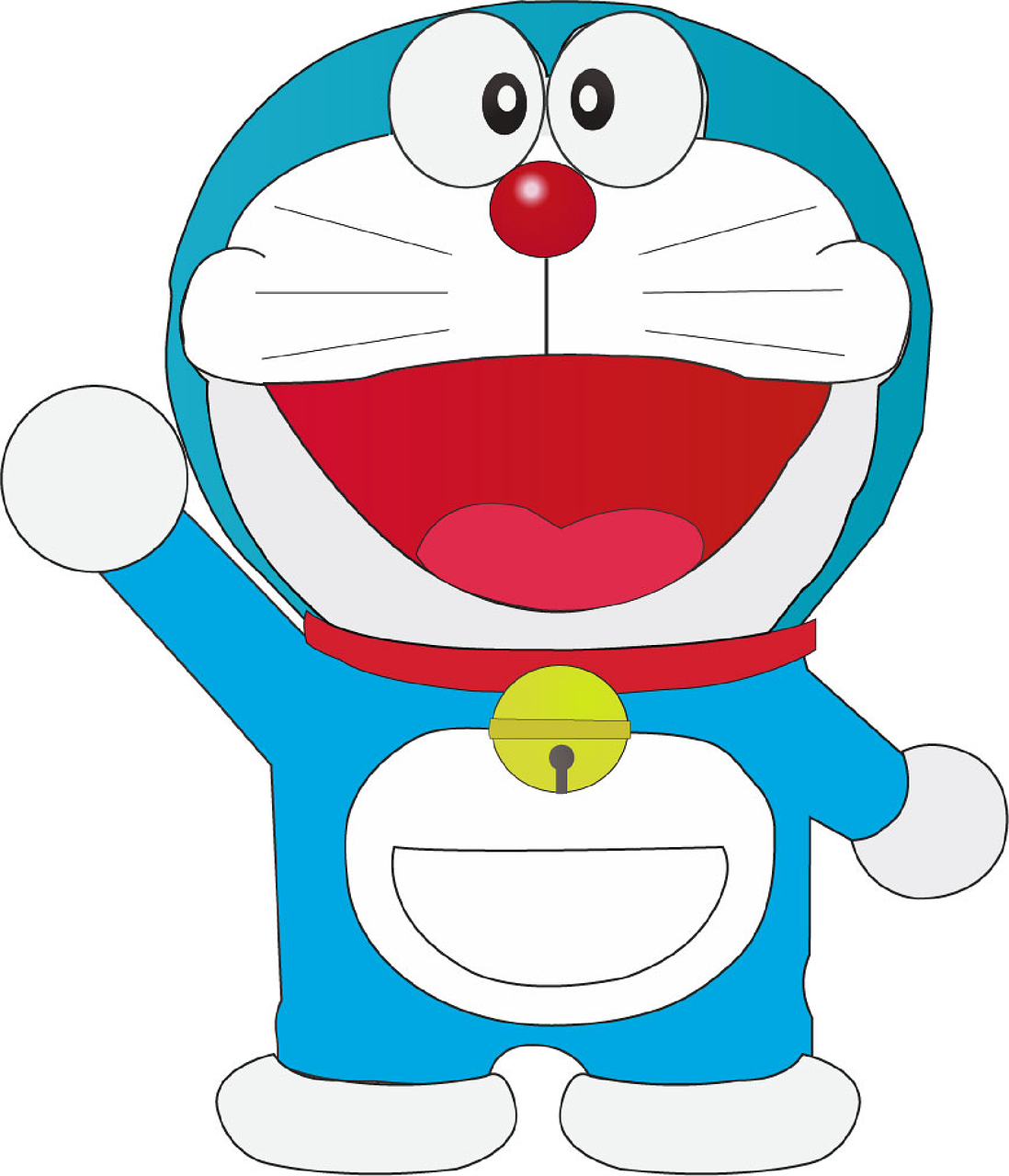 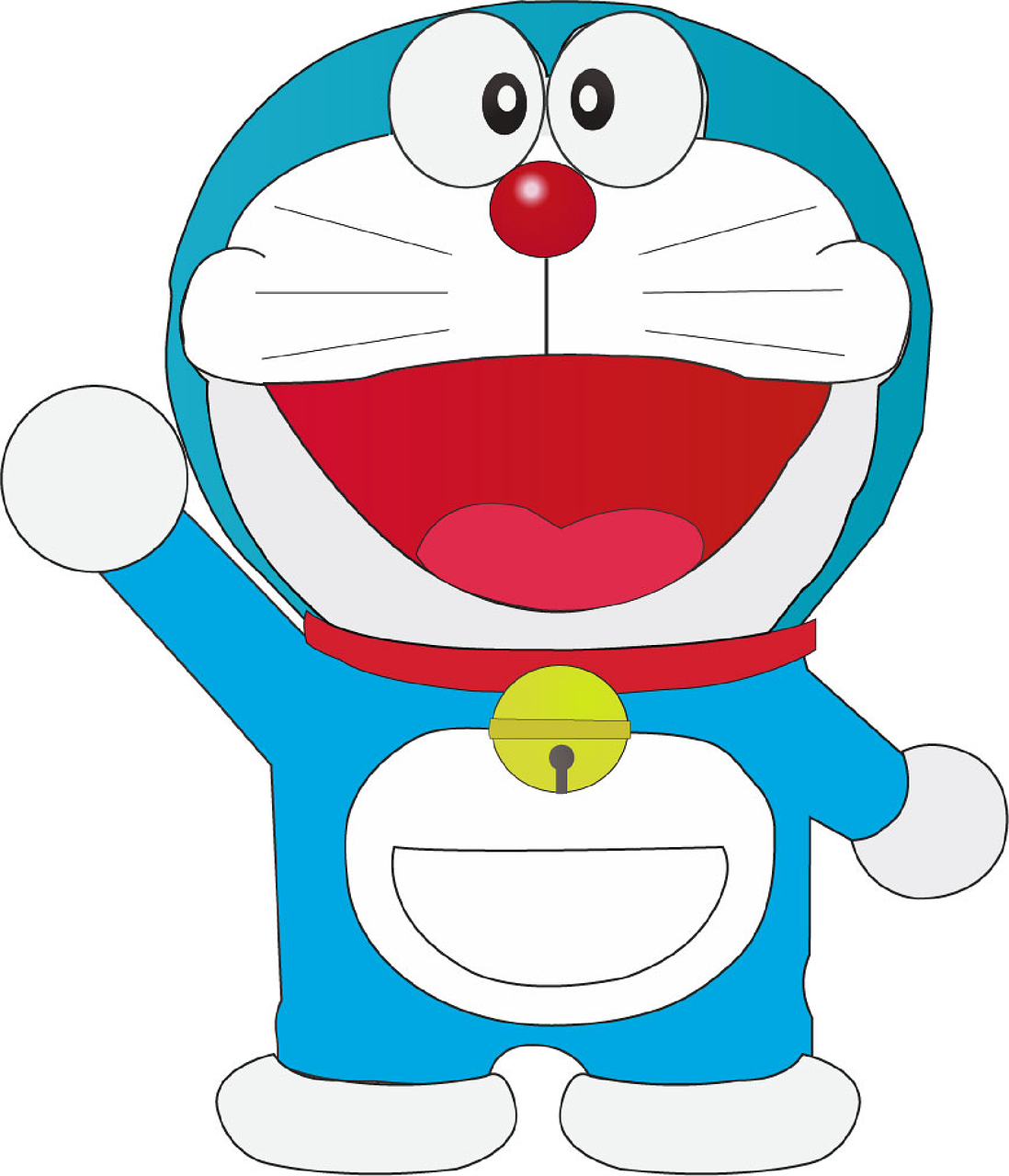 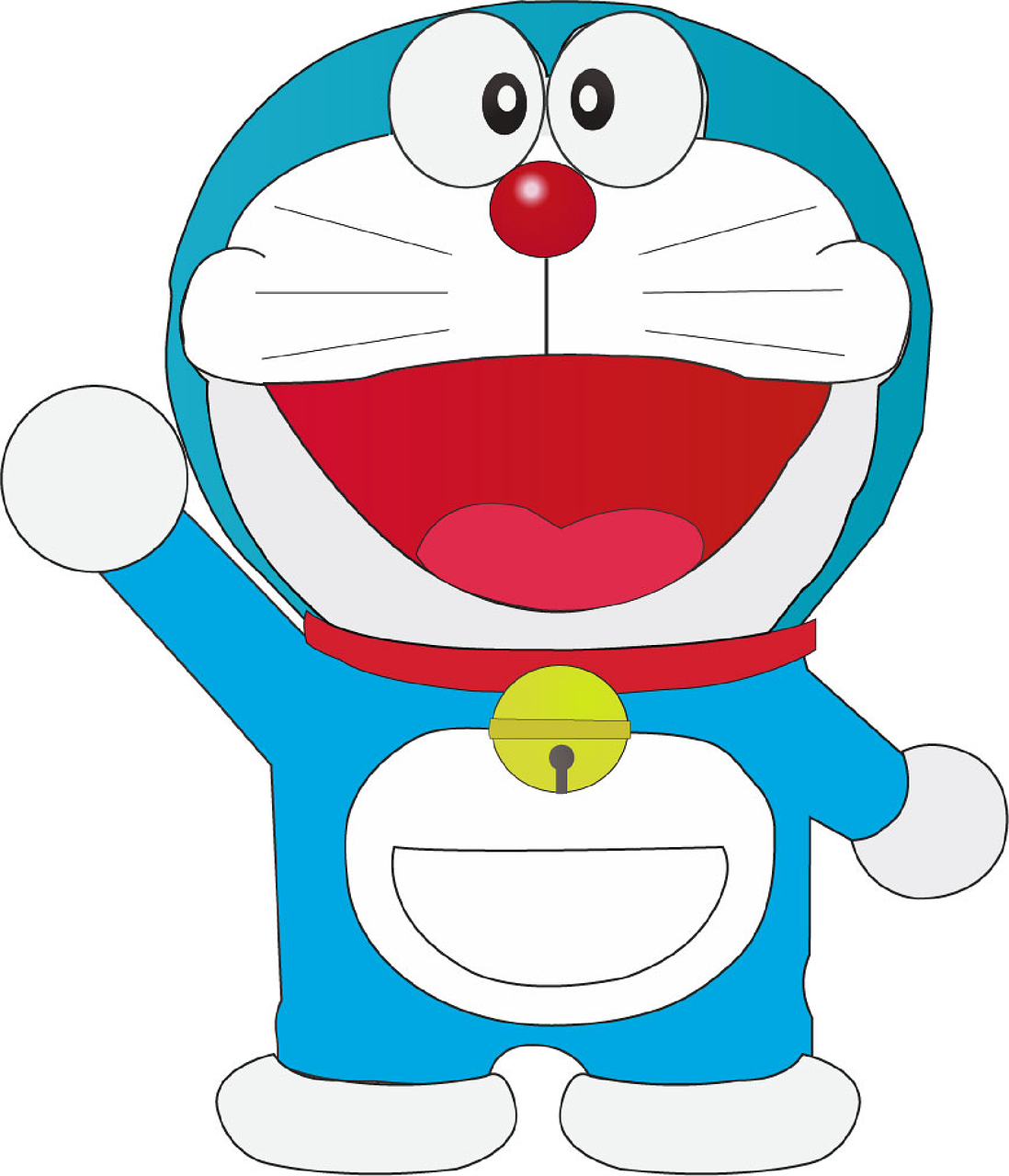 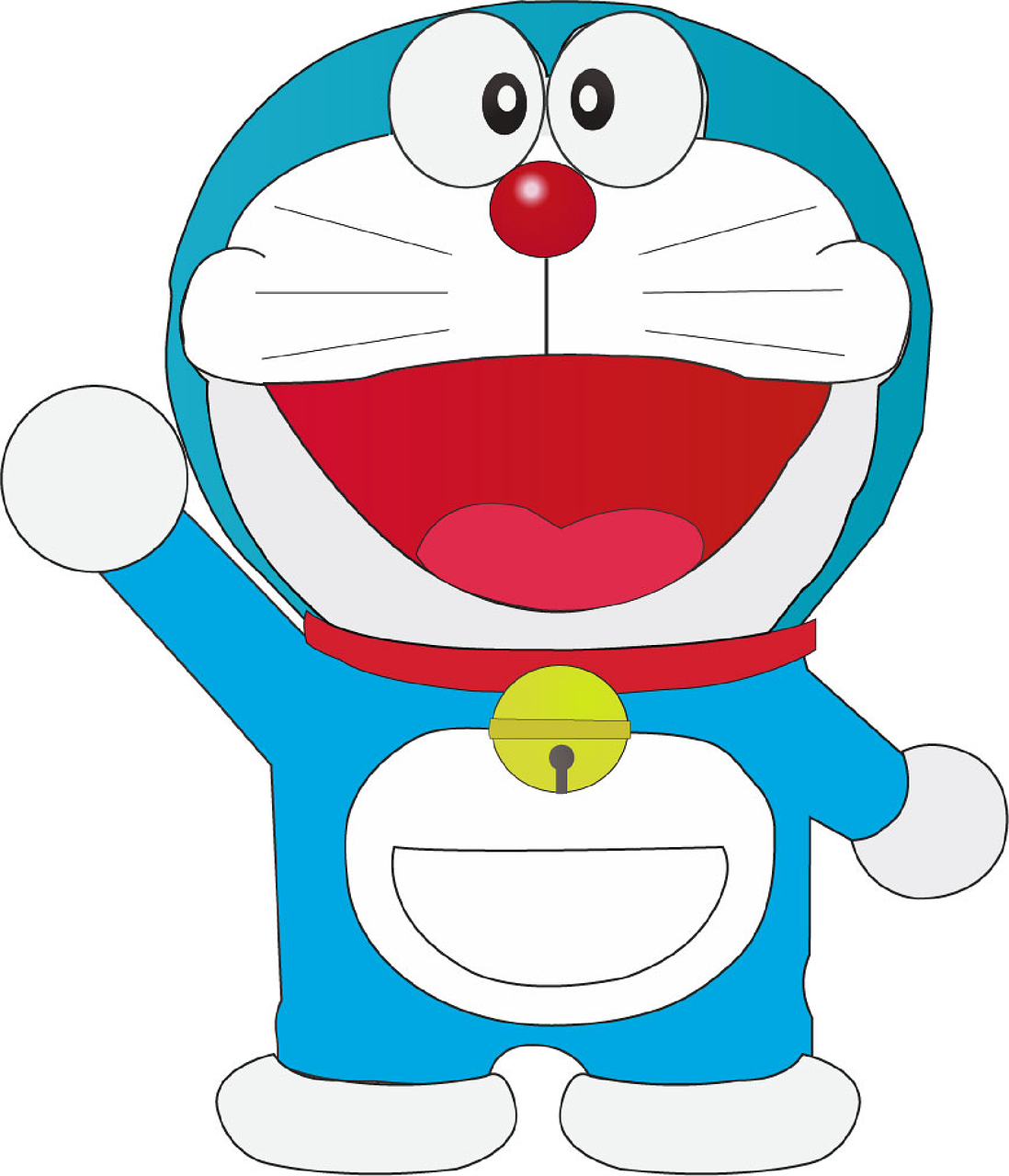 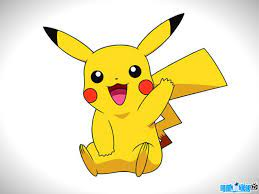 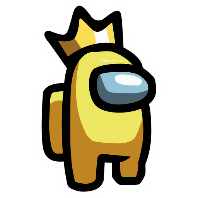 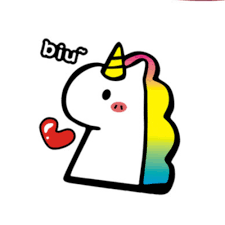 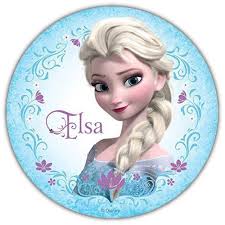 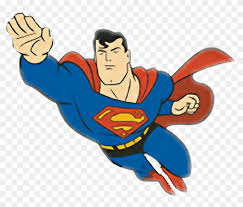 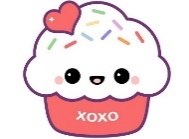 UNIT 1. HELLO
LESSON 1
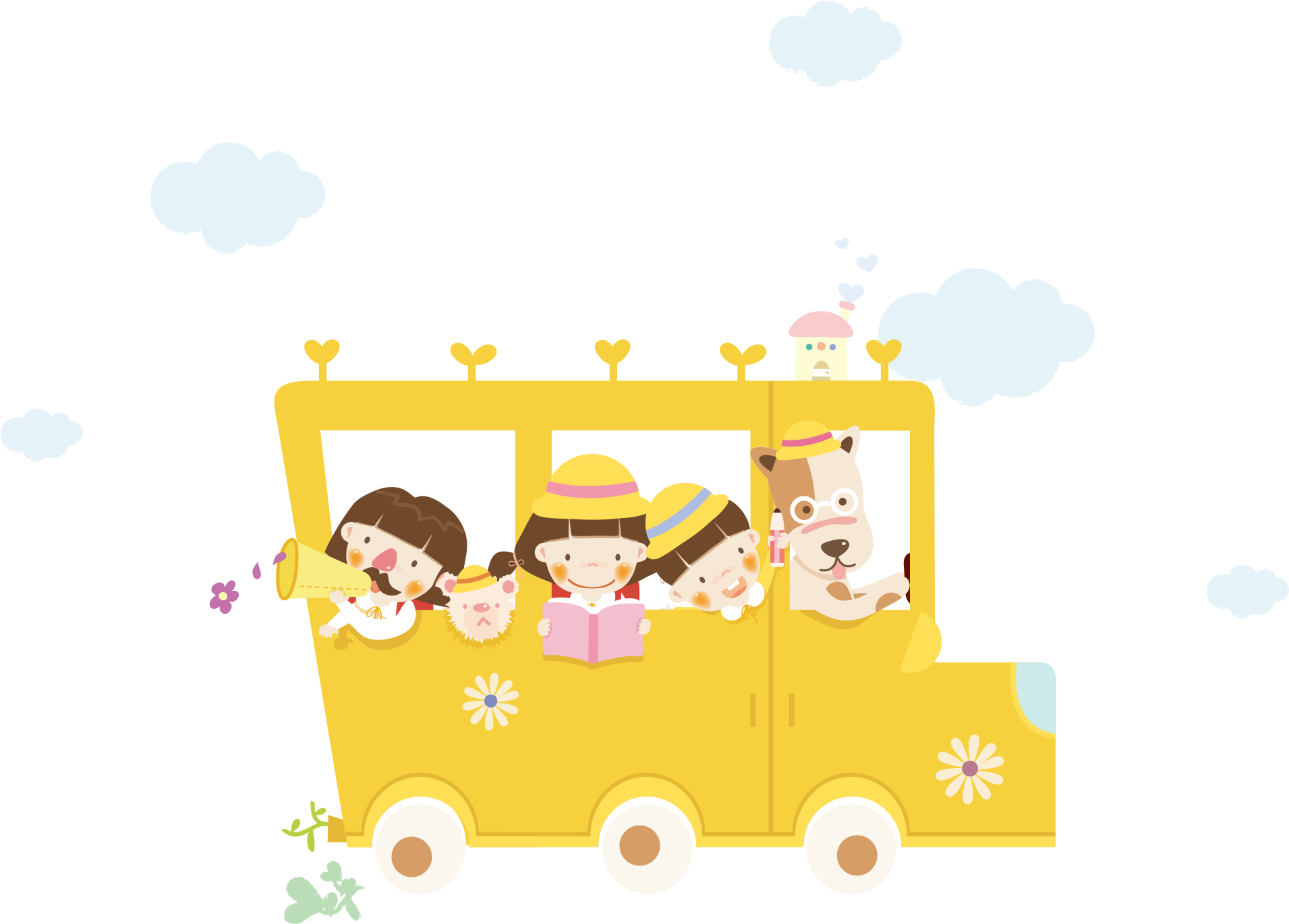 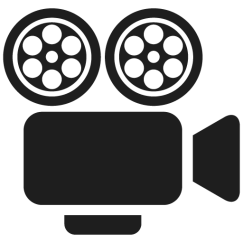 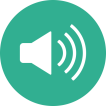 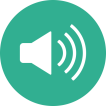 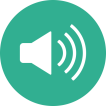 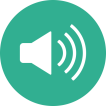 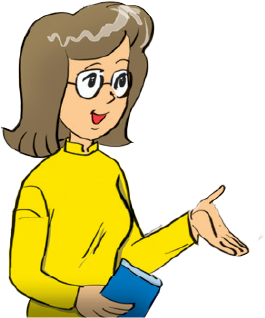 Miss Hien
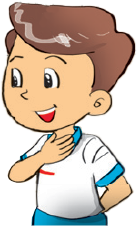 Nam
1
Miss Hien
2
Nam
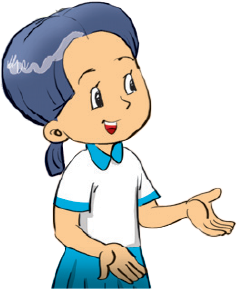 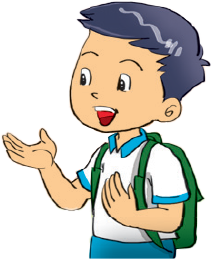 Quan
Mai
Mai
3
Quan
4
Hello , I’m  ob b
Hello , 
I’m   o
Miss Hien
Miss Hien
Nam
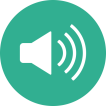 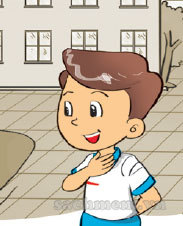 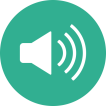 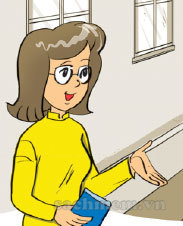 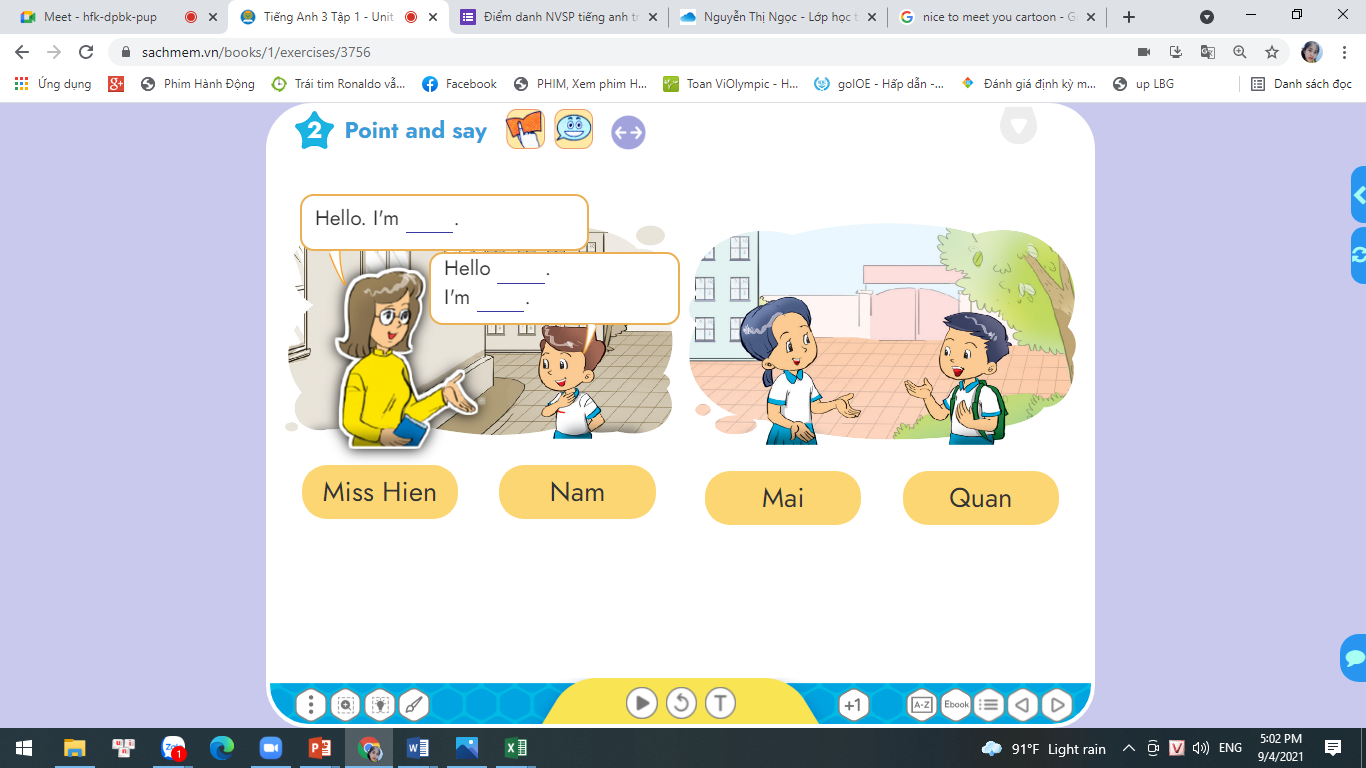 Hello , Mai
I’m  Quan o
Hello , I’m  Maiob b
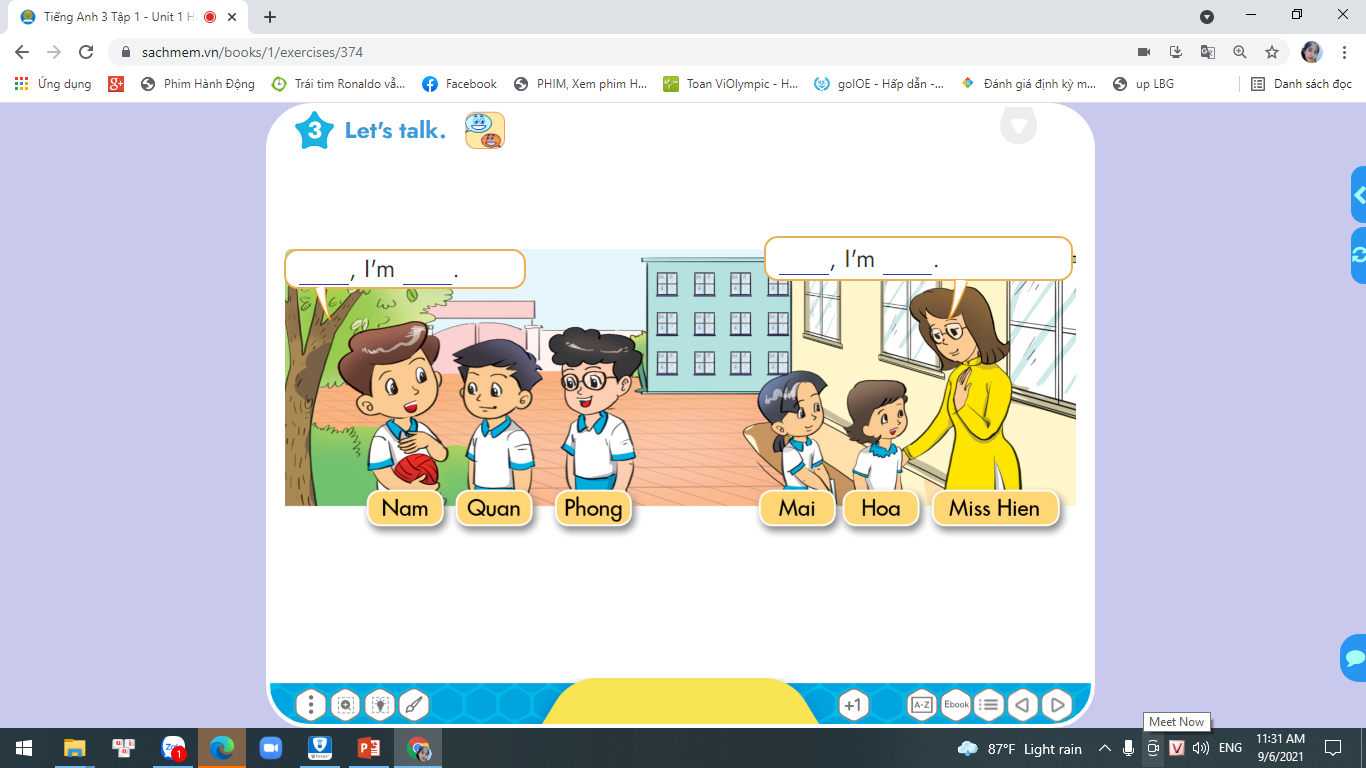 By Jessica
LISTEN AND TICK
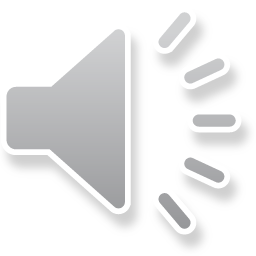 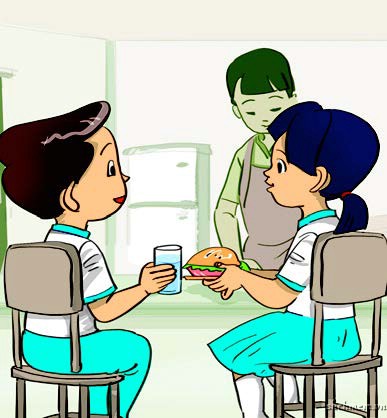 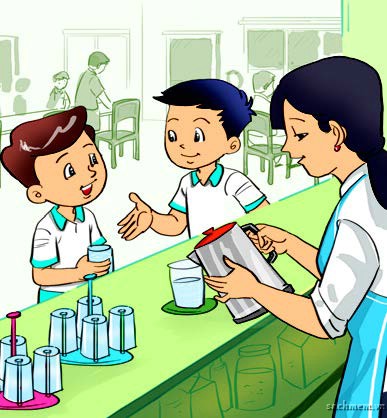 1
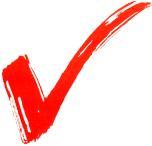 a
b
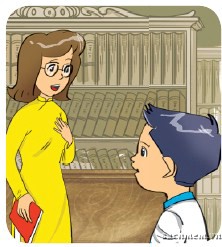 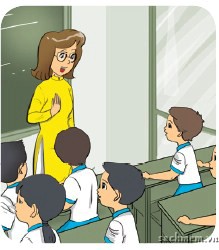 2
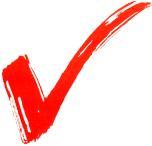 b
a
UNIT 1. HELLO
LESSON 2
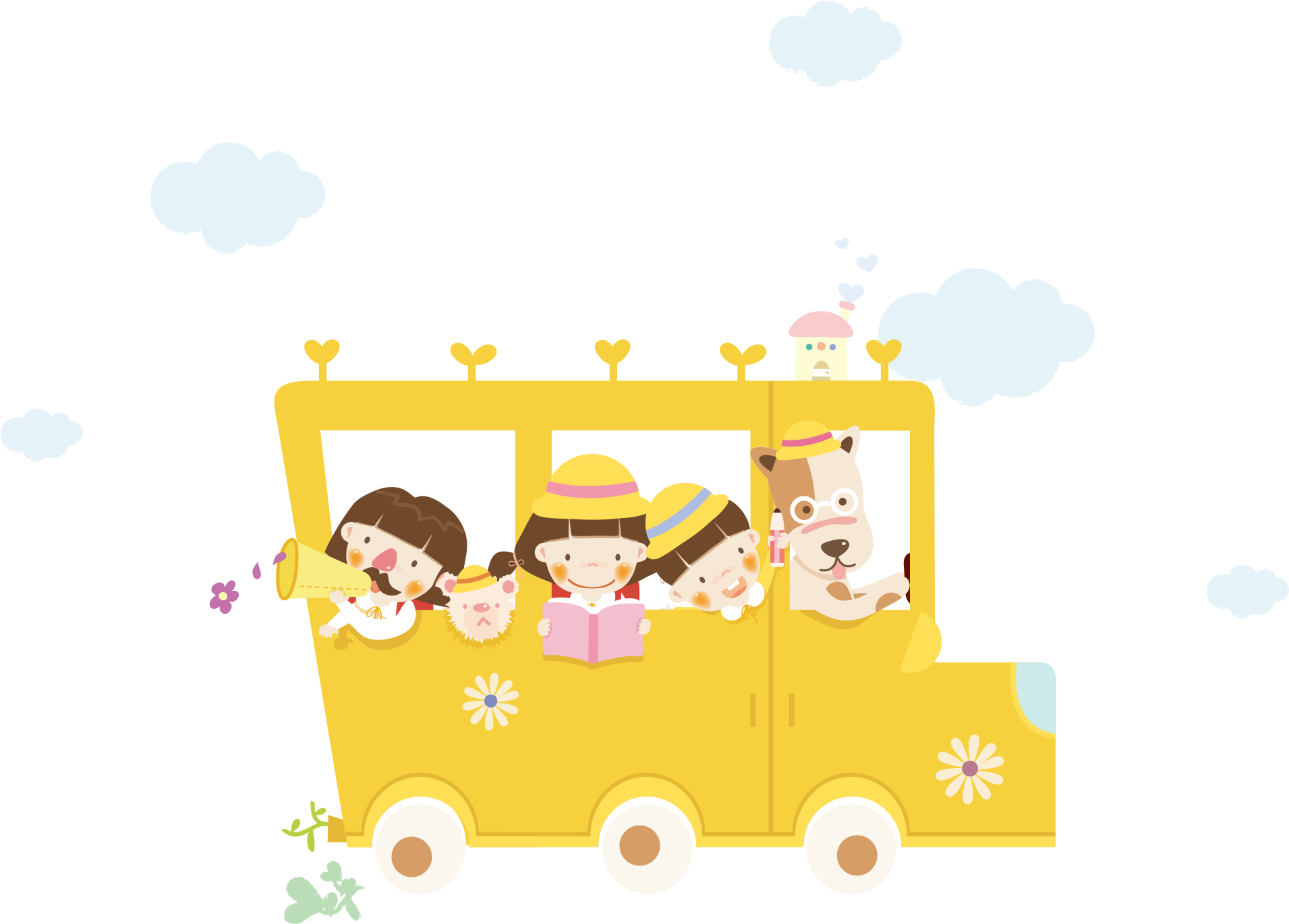 Hi, Nam. How are you?
I’m fine, thanks. And you?
Fine, thank you.
Bye, Mai
Bye, Nam
How are you,                  ?
Nam
I’m fine, thanks. And you?
Fine, thank you.
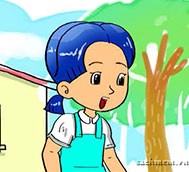 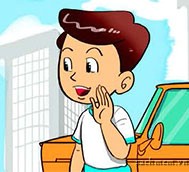 How are you,                  ?
Phong
I’m fine, thanks. And you?
Fine, thank you.
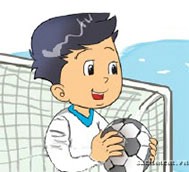 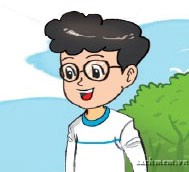 PHONG
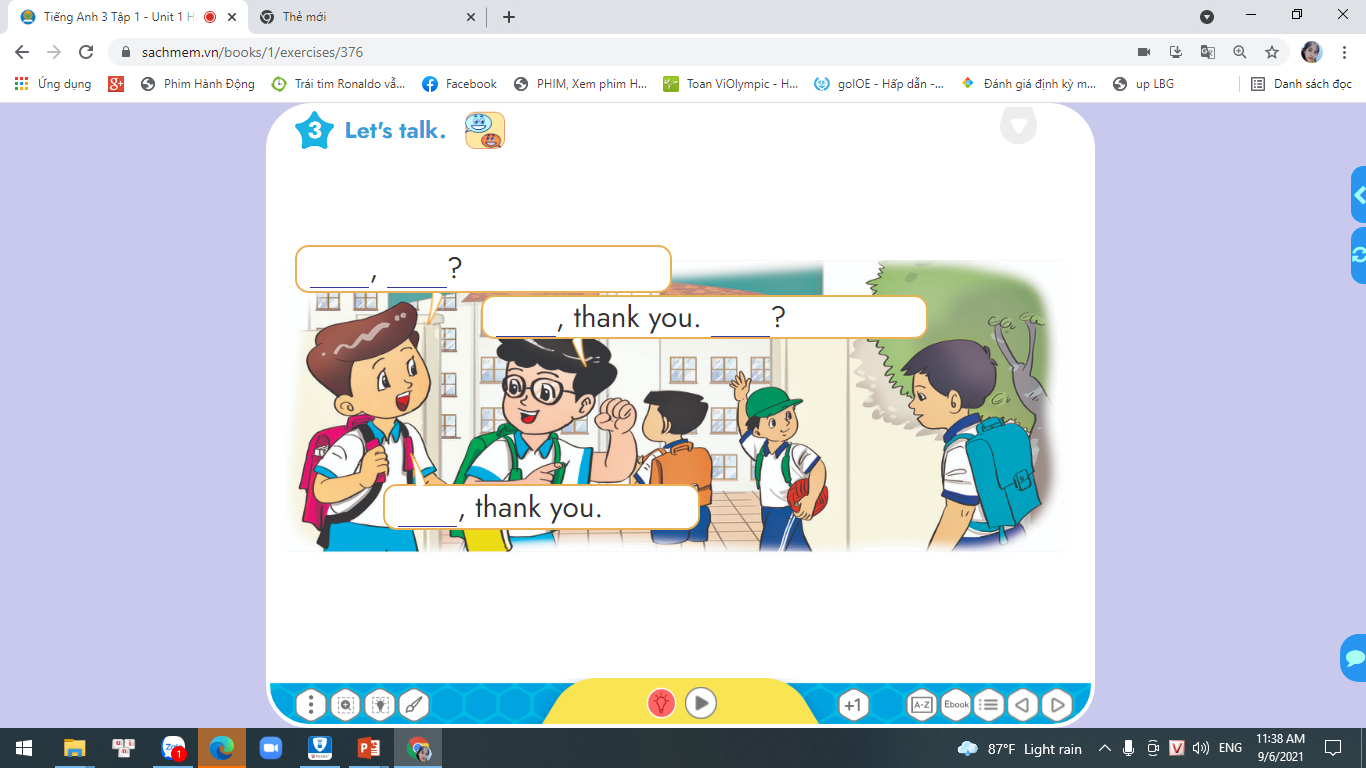 Hello, How are you, Phong?
I’m fine, thank you. And you?
I’m fine, thank you.
LISTEN AND NUMBER
1
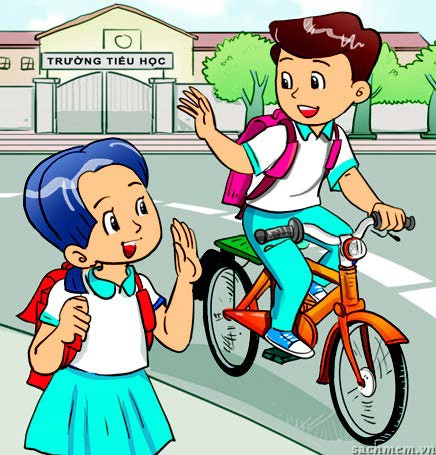 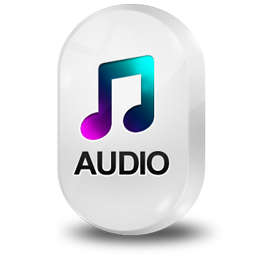 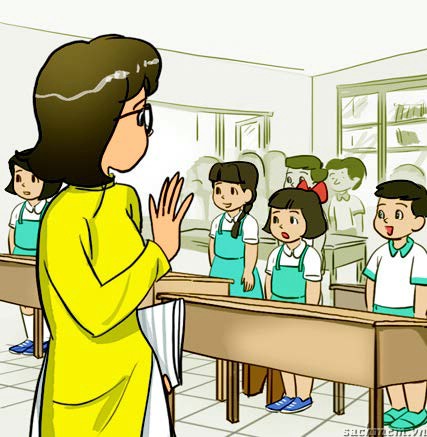 2
3
4
a
3
b
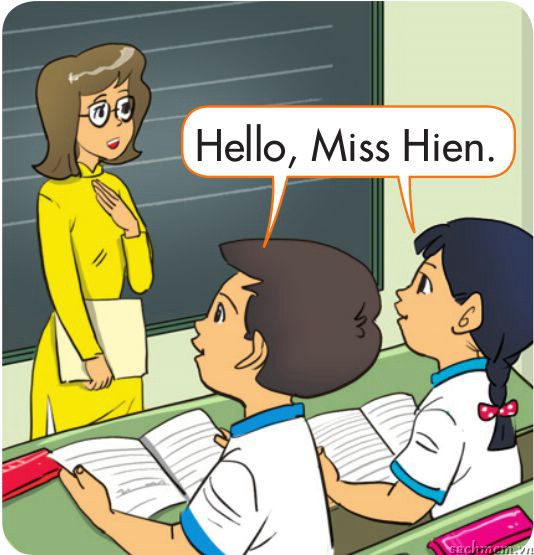 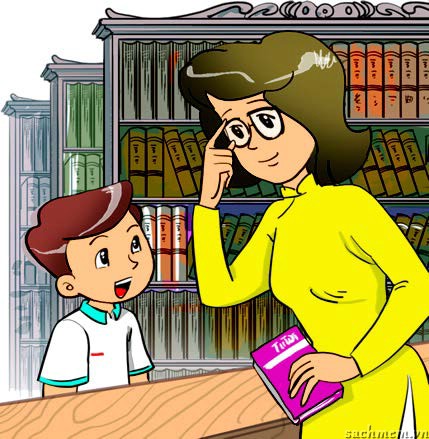 4
2
1
d
c
UNIT 1. HELLO
LESSON 3
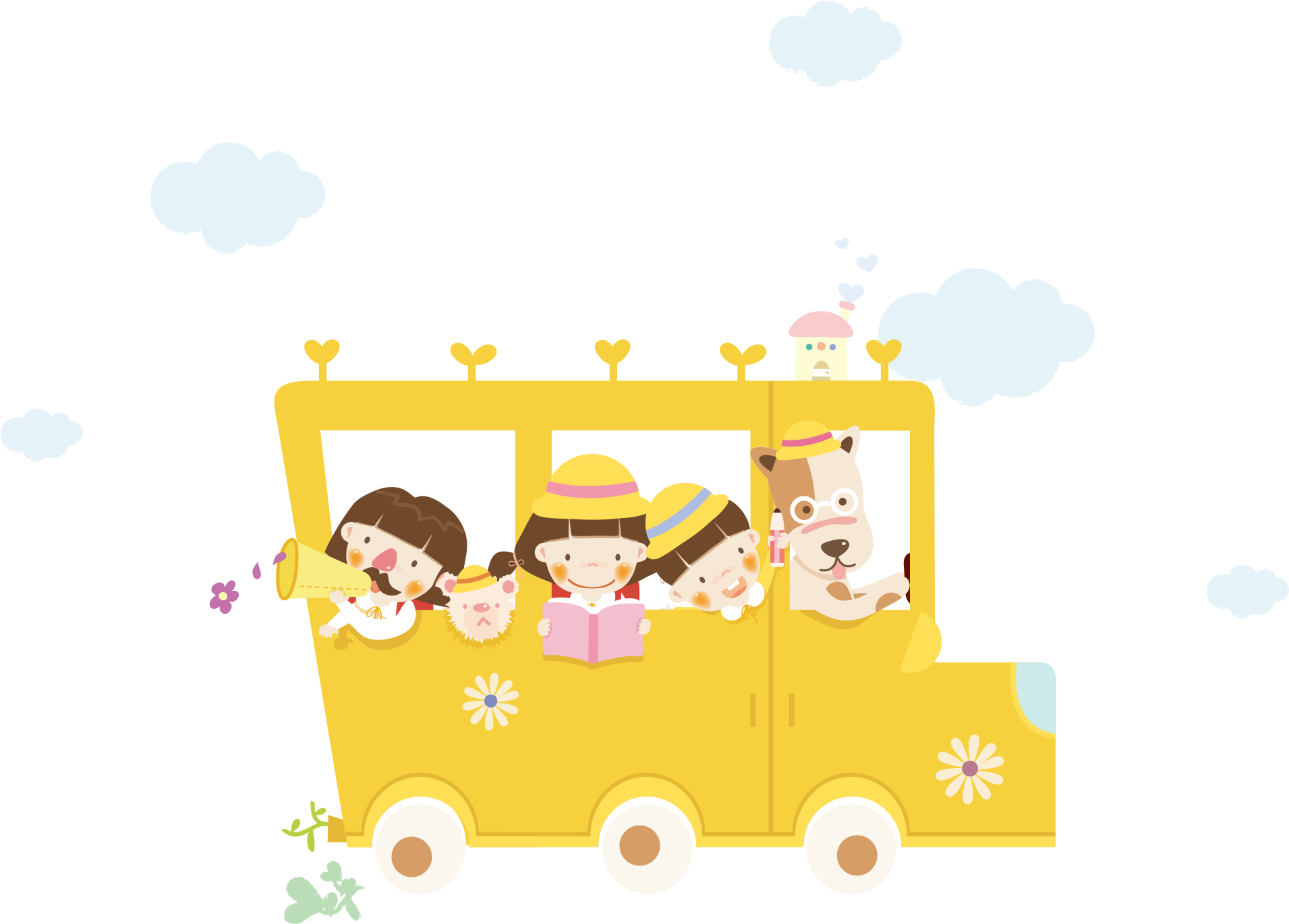 LISTEN AND repeat
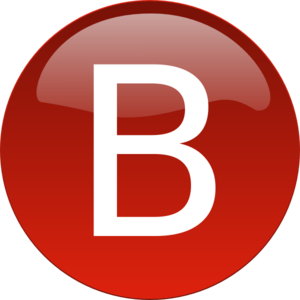 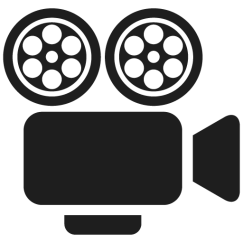 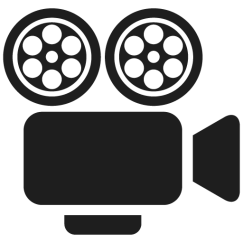 LISTEN AND repeat
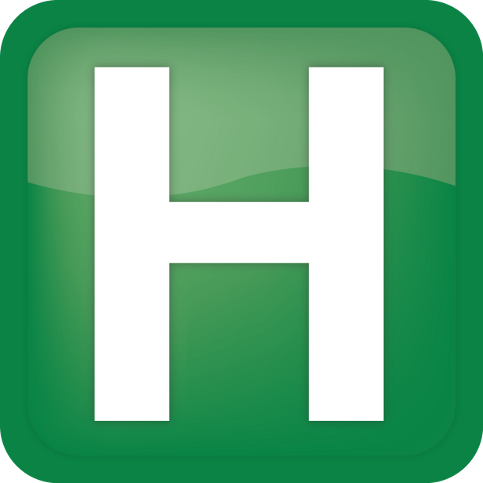 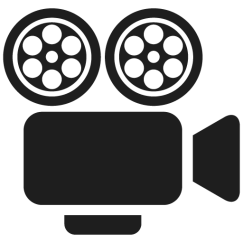 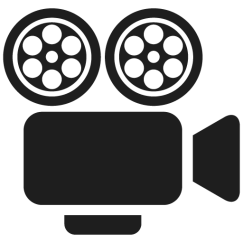 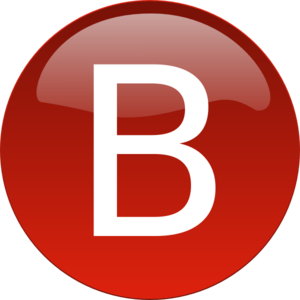 Bye
Bye, Nam
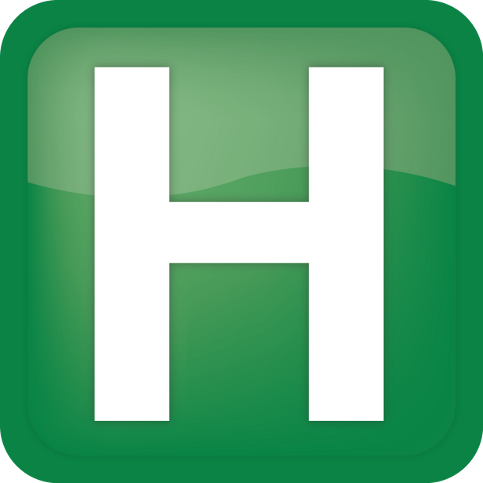 Hello
Hello, Nam
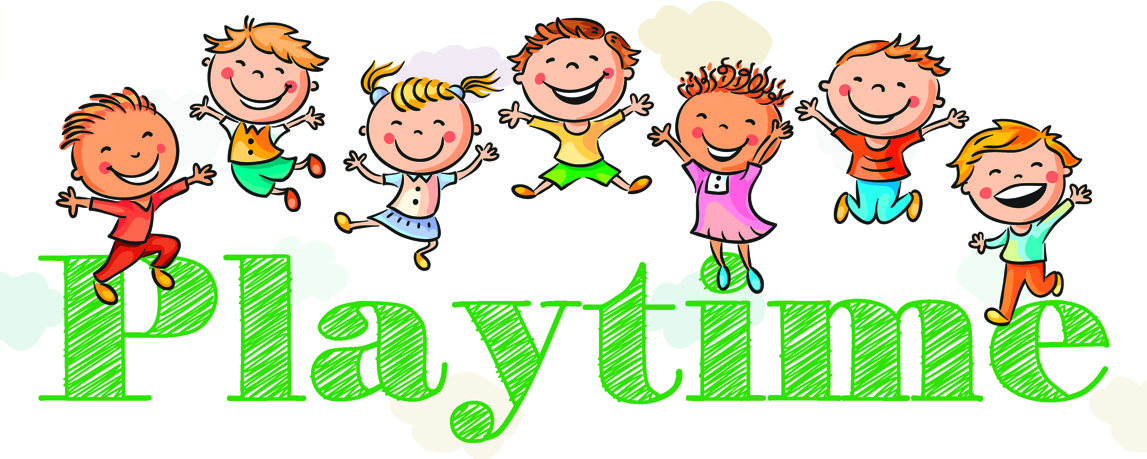 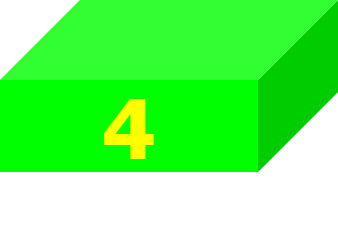 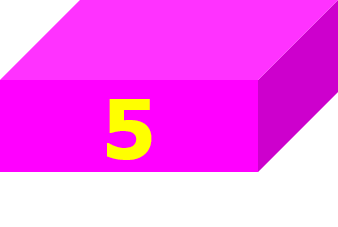 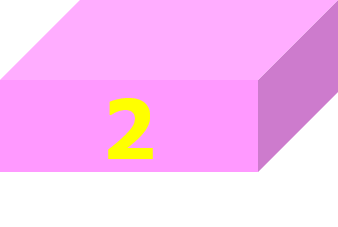 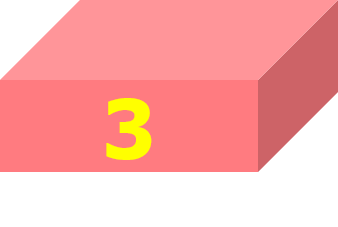 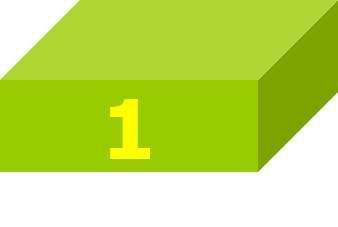 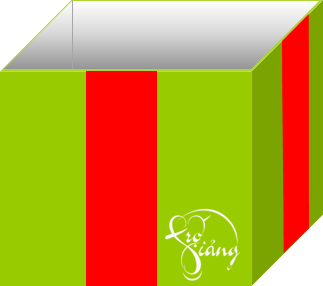 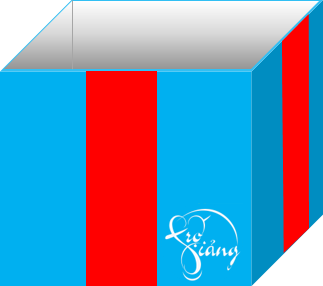 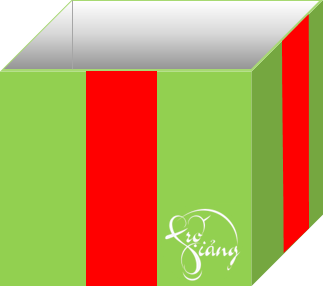 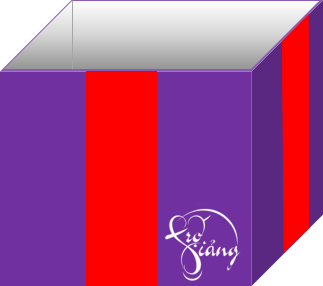 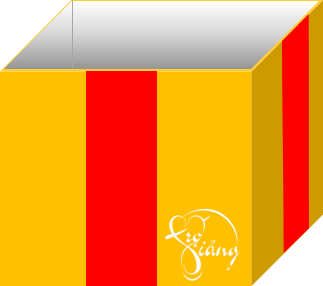 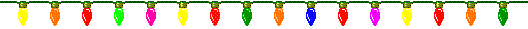 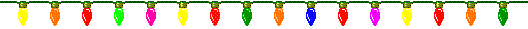 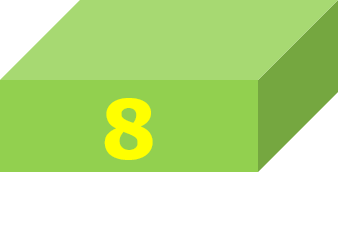 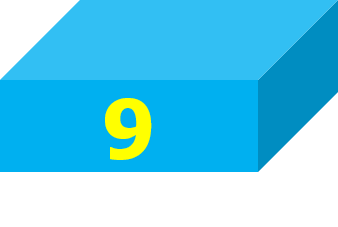 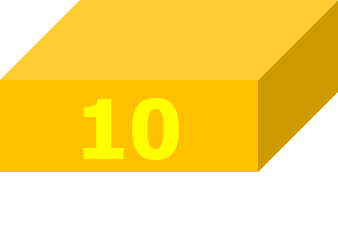 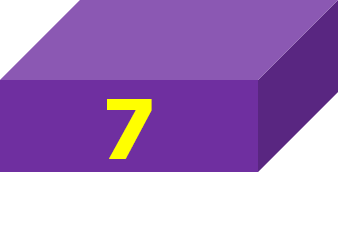 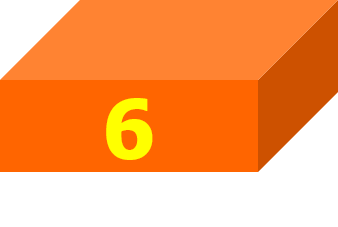 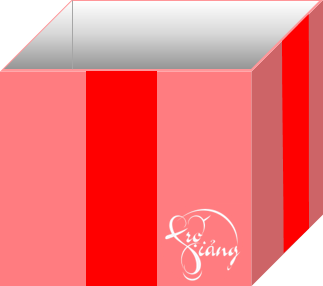 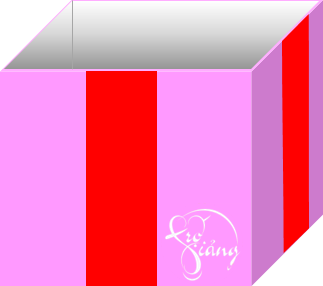 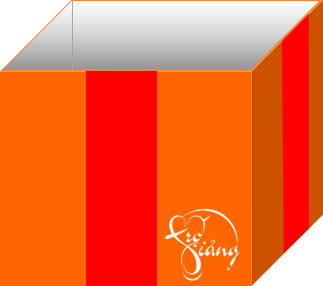 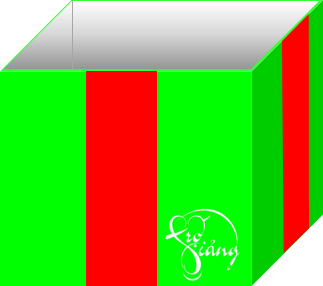 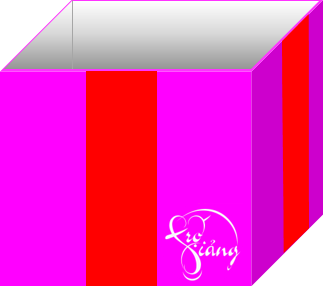 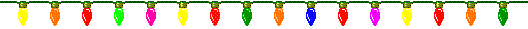 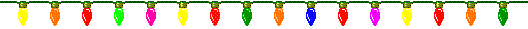 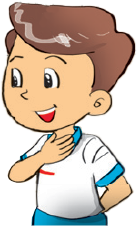 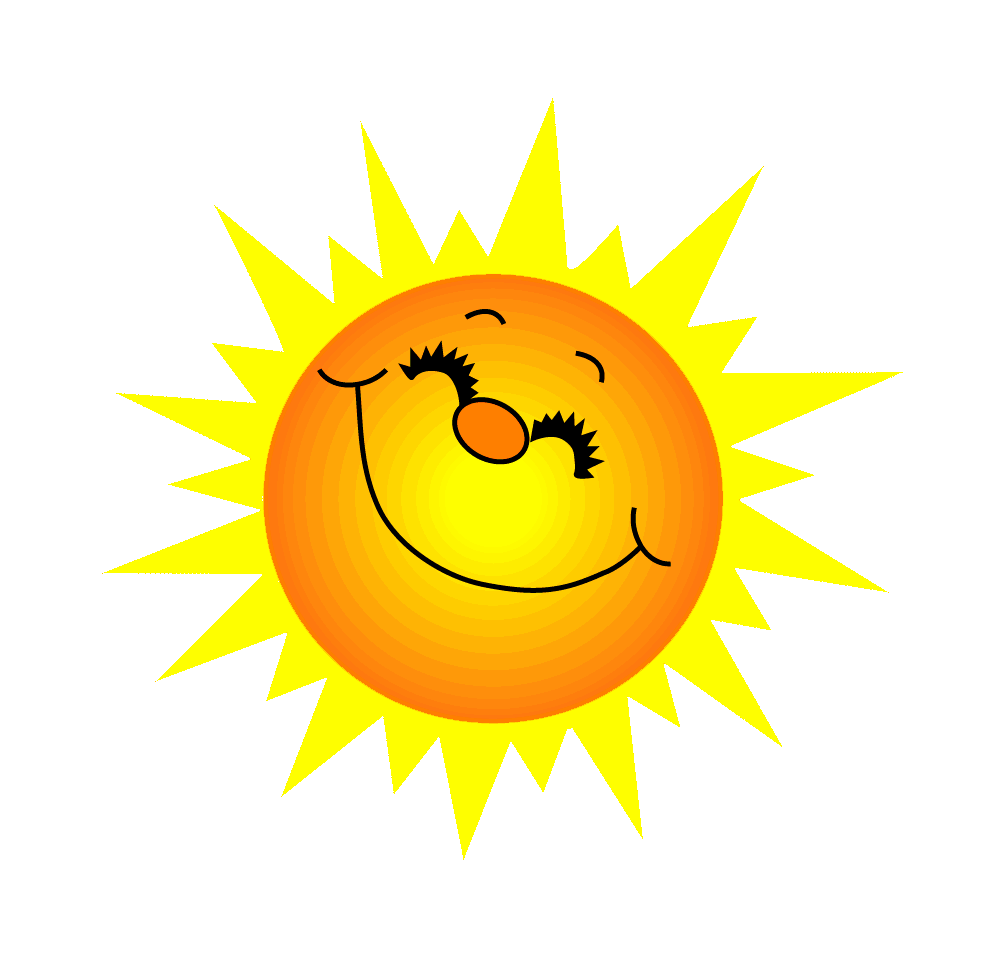 Bye, ……….
Nam
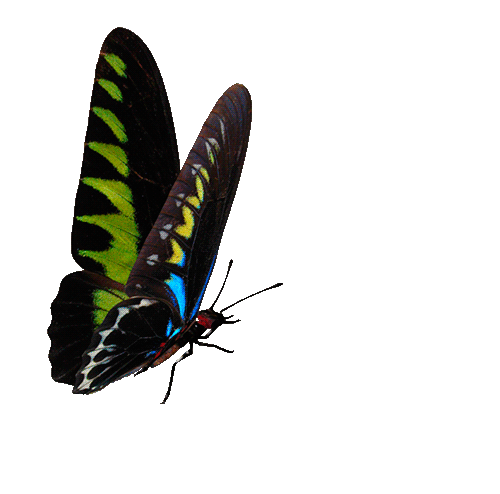 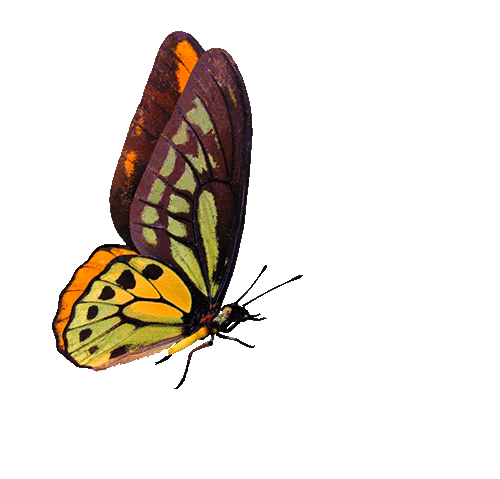 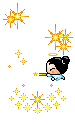 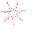 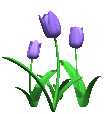 GO HOME
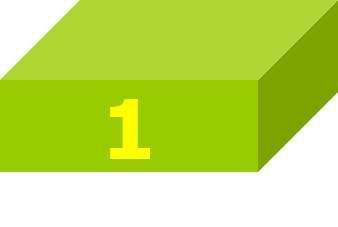 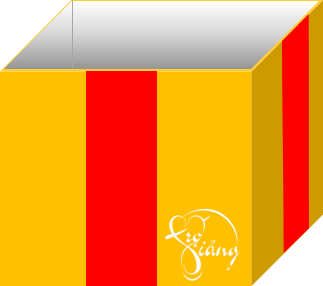 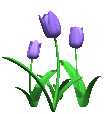 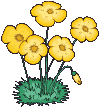 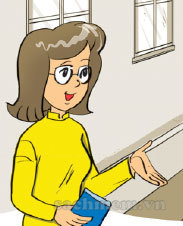 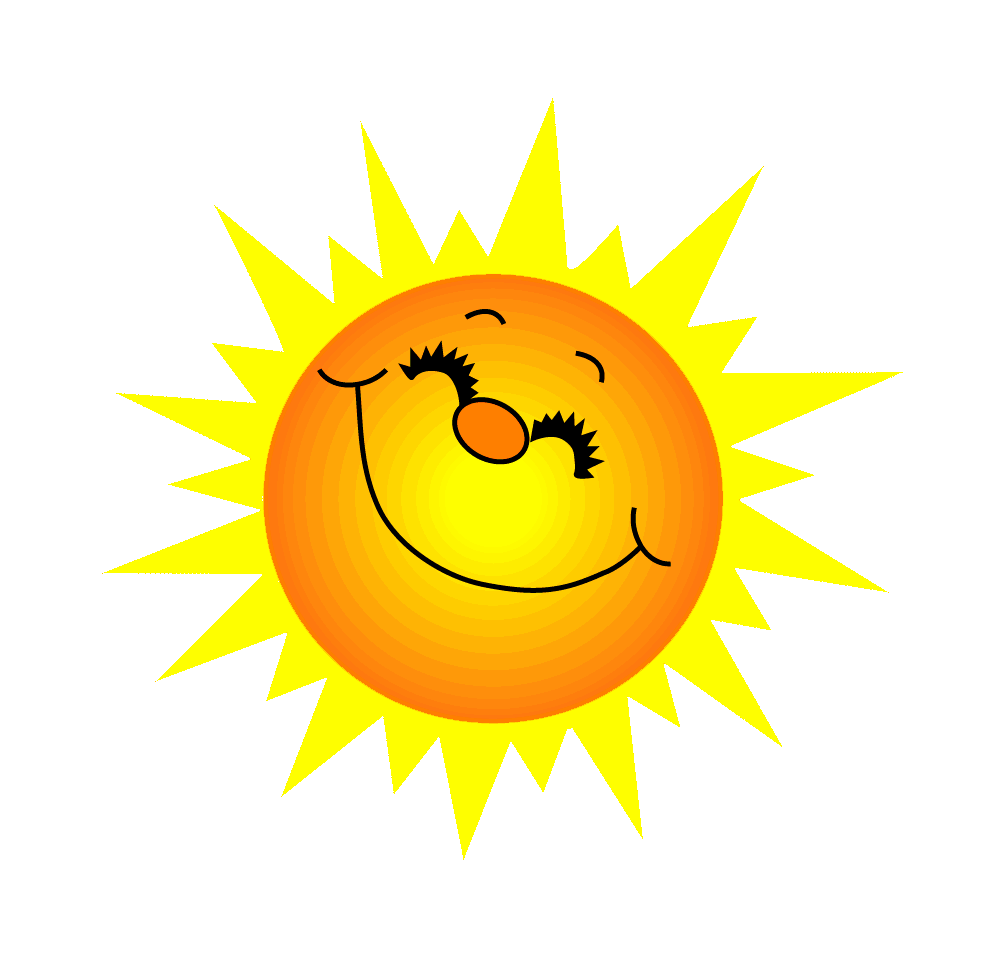 Helllo. I’m……….
Ms Hien
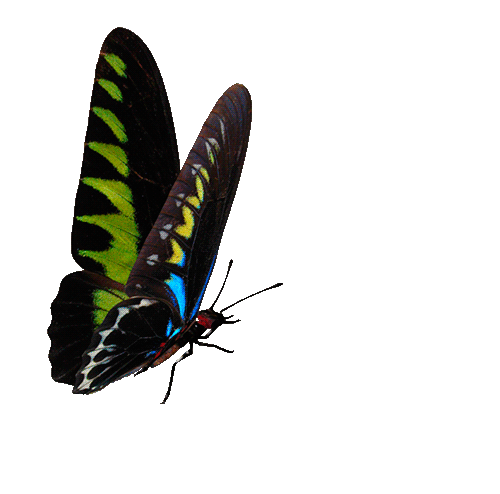 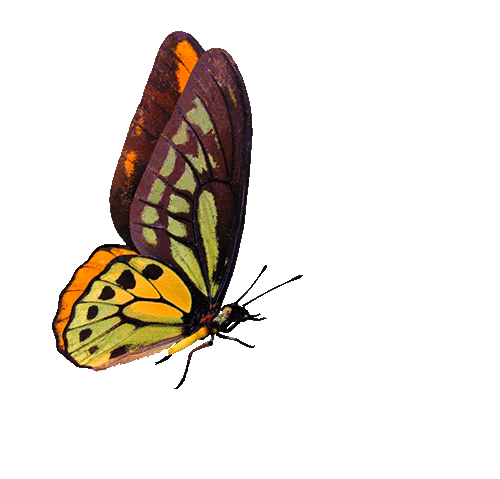 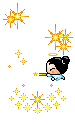 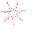 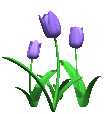 GO HOME
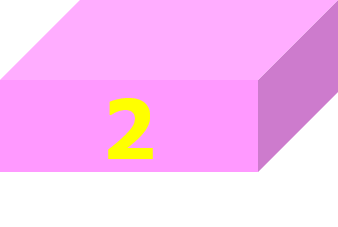 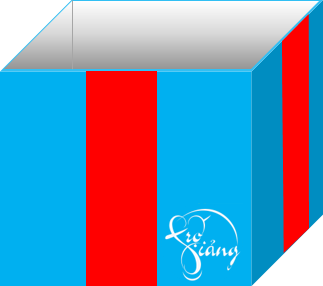 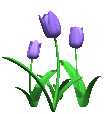 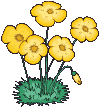 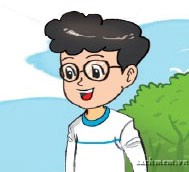 Phong
How are you,  ------------               ?
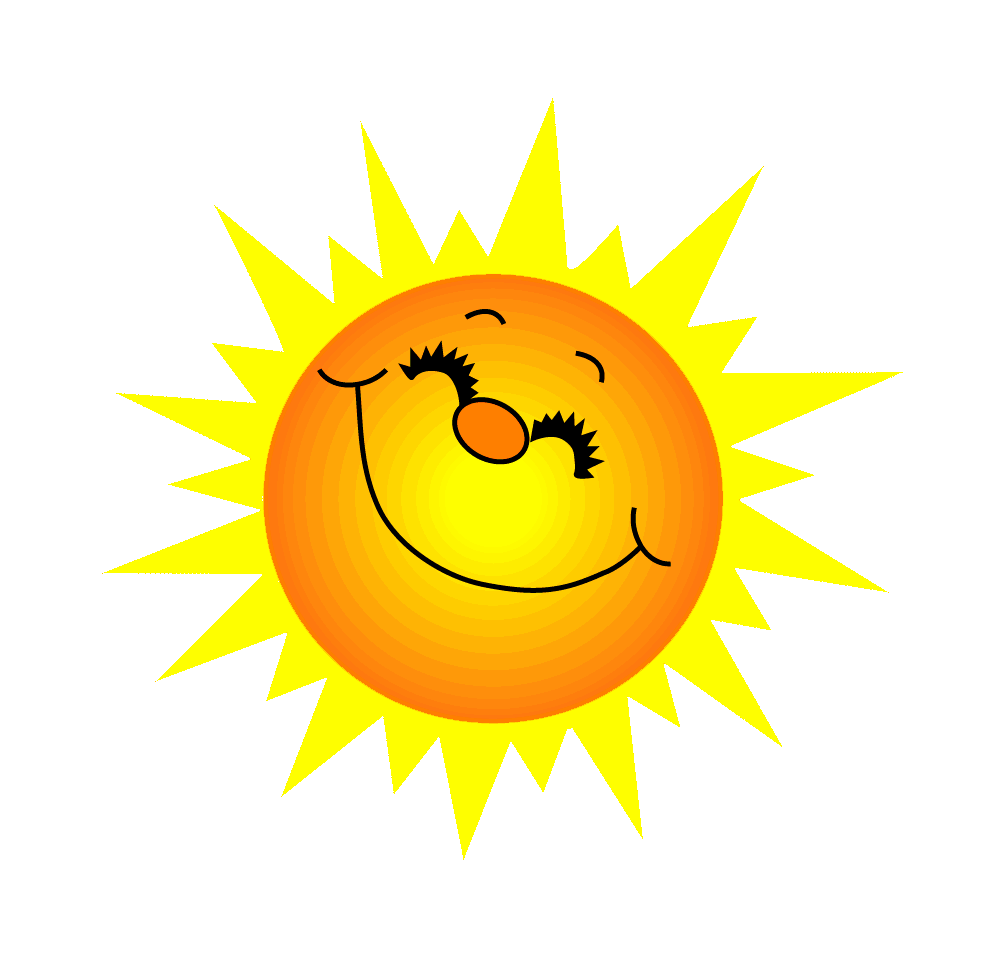 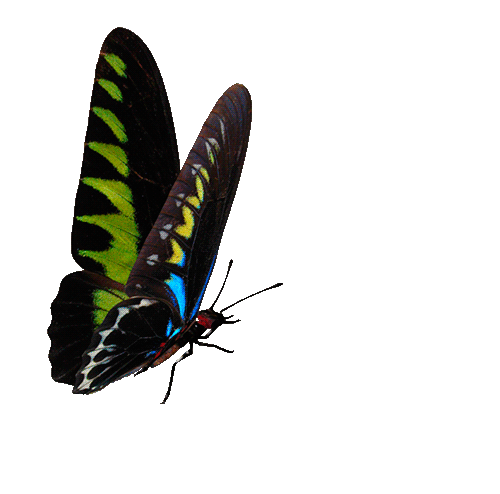 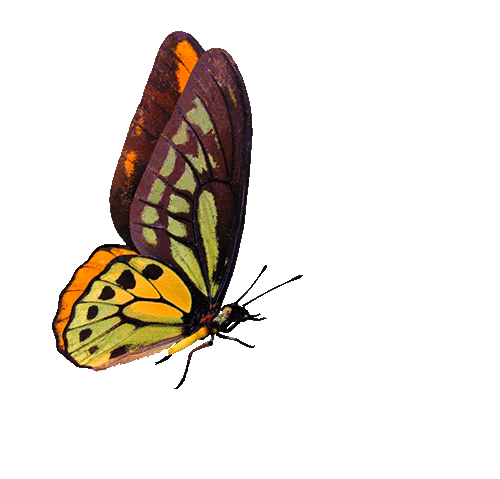 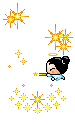 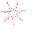 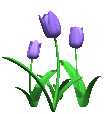 GO HOME
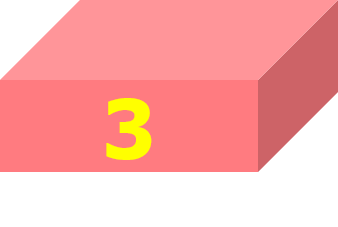 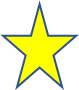 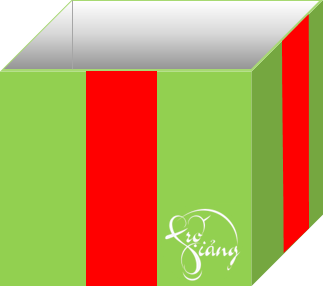 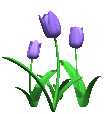 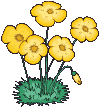 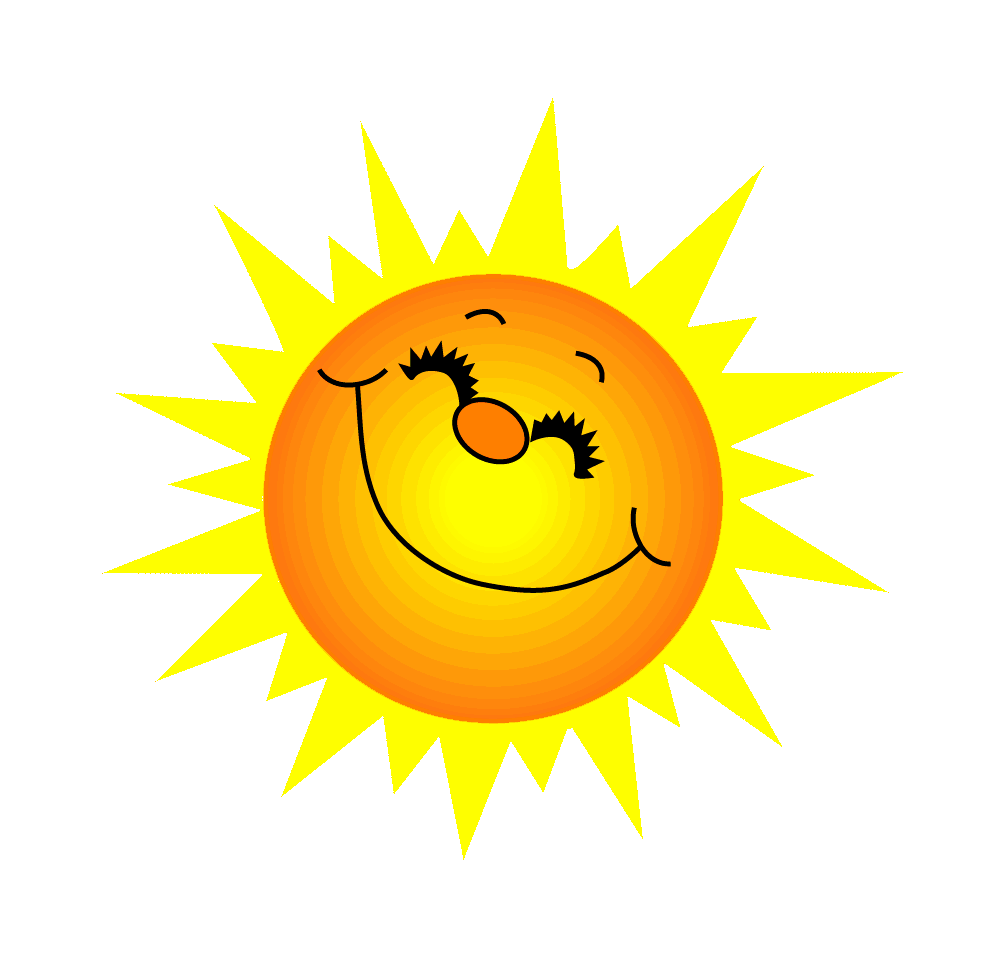 I’m fine, thanks. ____
And you?
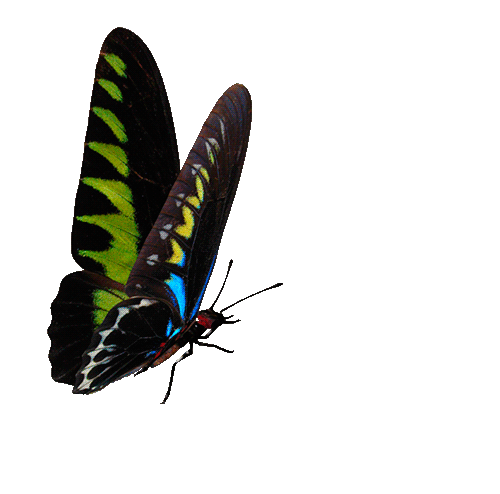 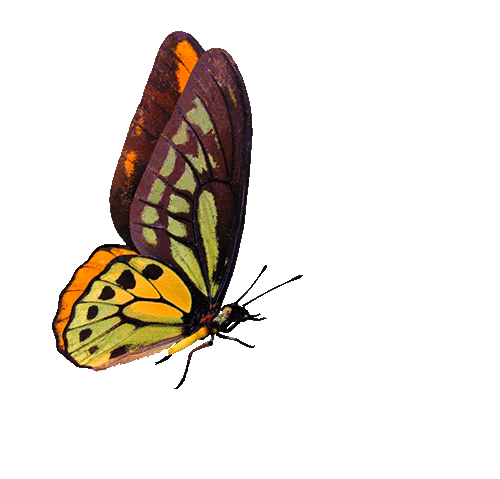 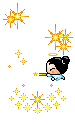 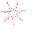 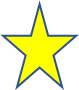 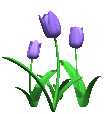 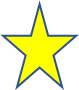 GO HOME
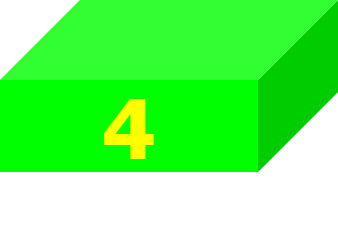 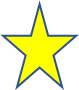 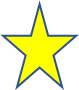 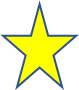 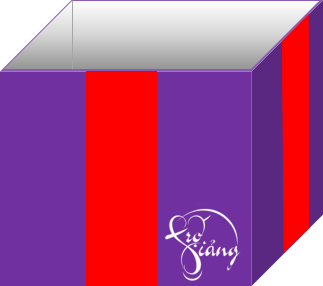 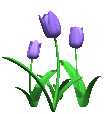 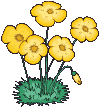 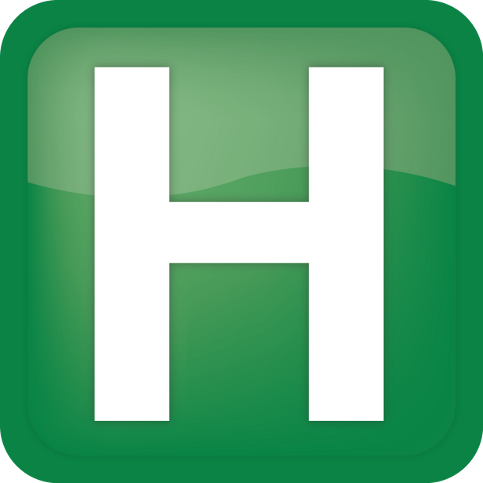 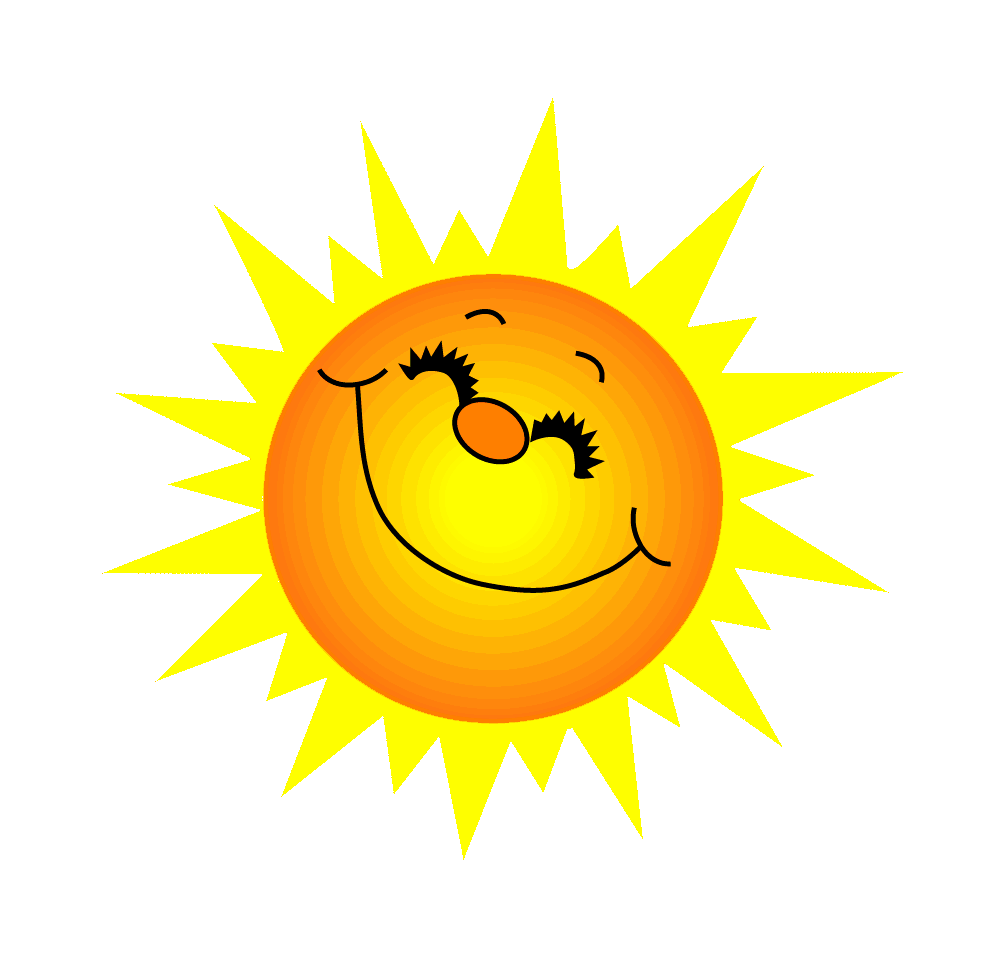 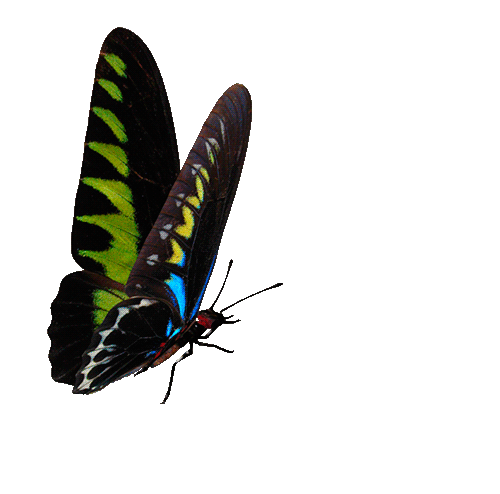 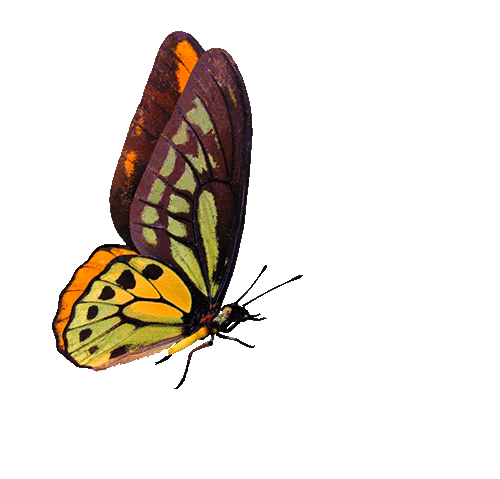 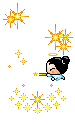 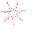 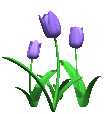 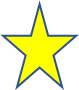 GO HOME
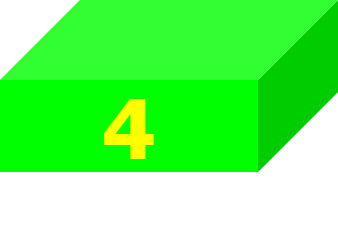 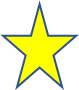 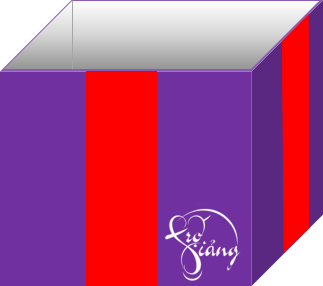 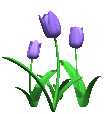 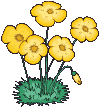 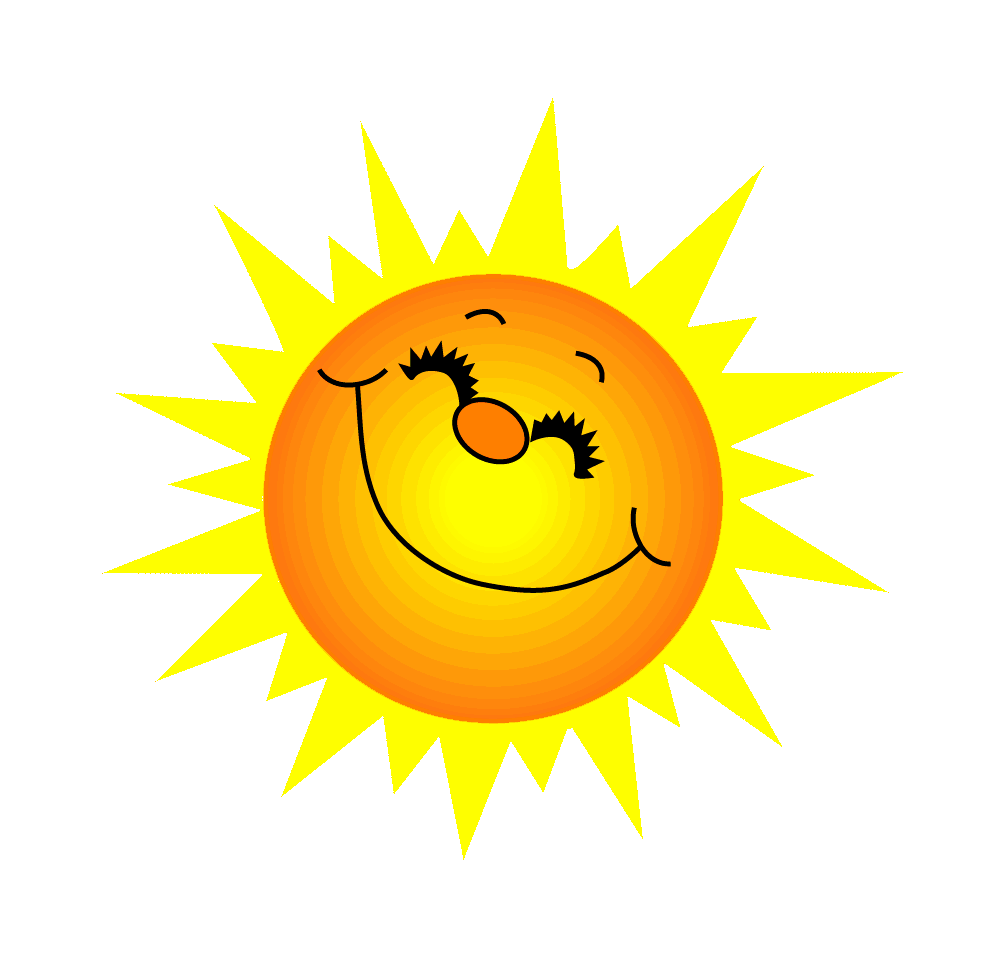 meet
Nice to ……….. you.
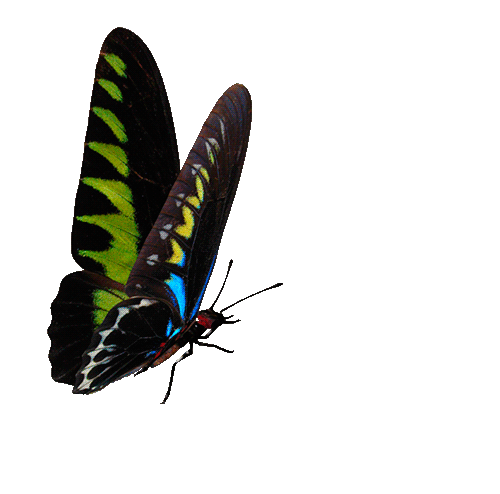 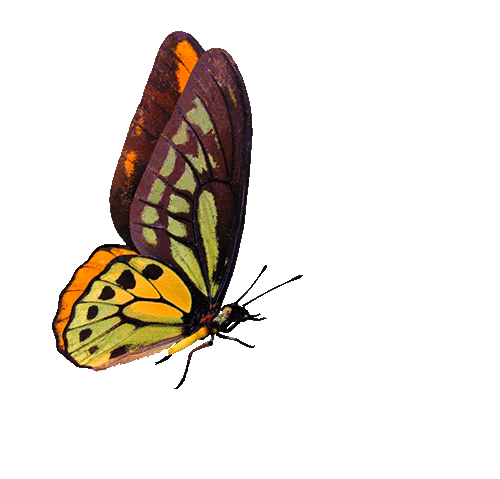 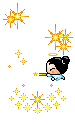 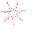 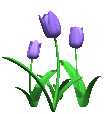 GO HOME
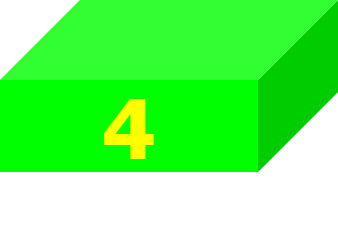 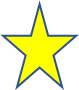 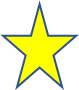 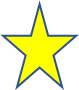 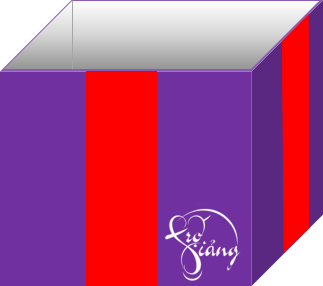 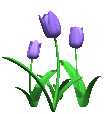 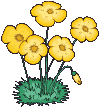 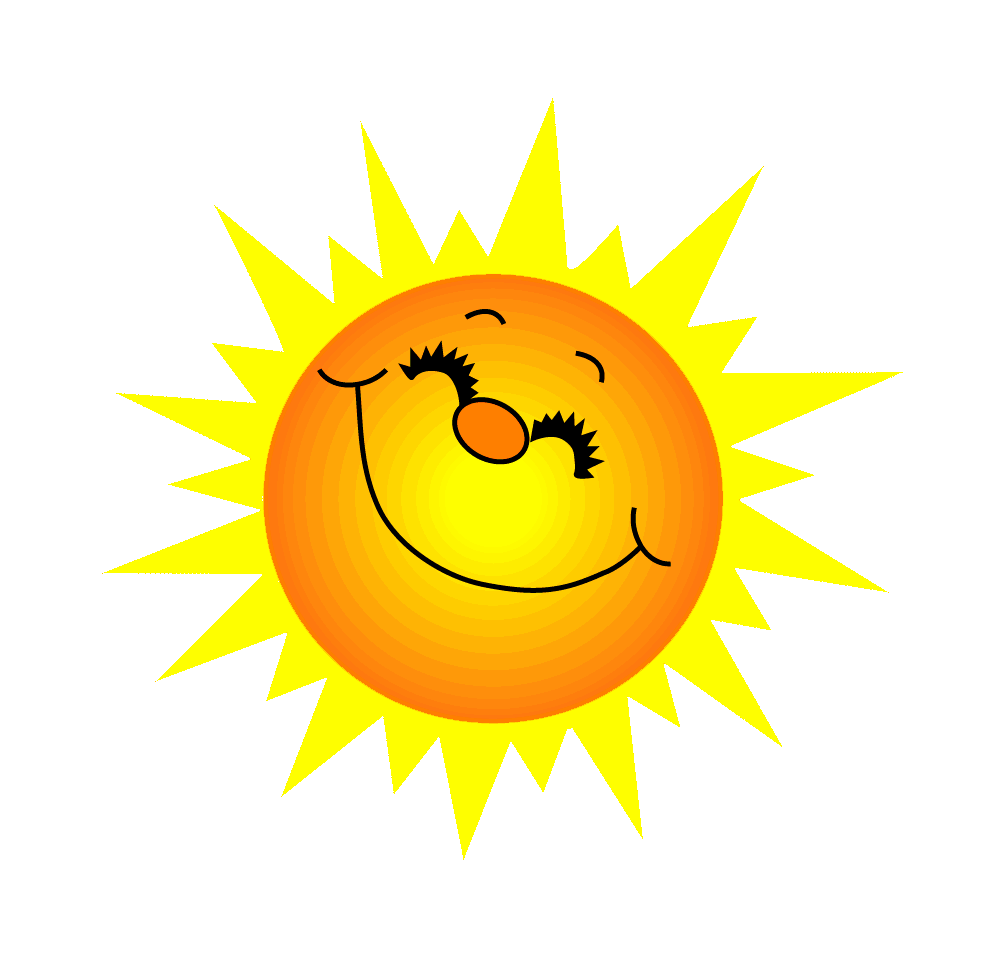 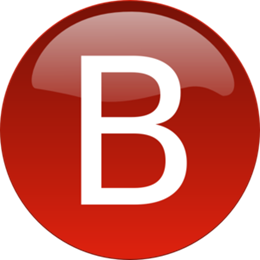 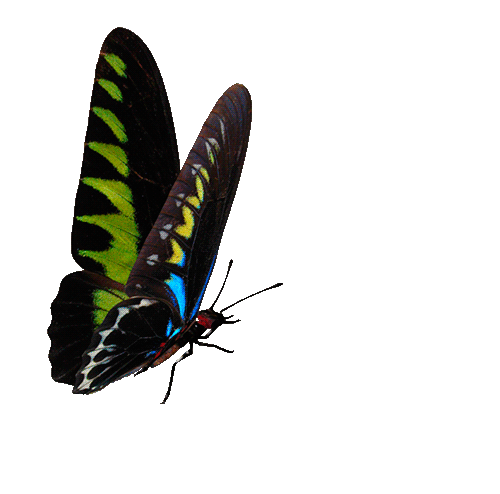 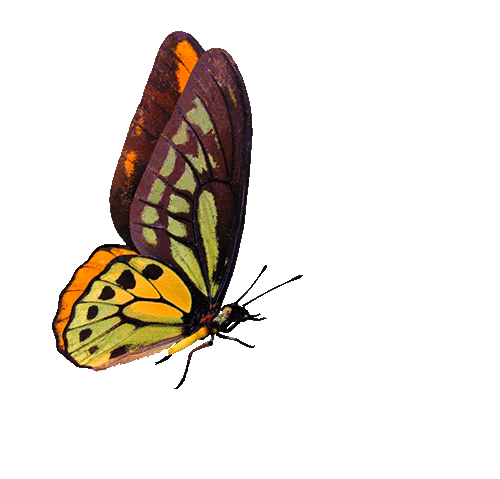 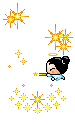 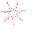 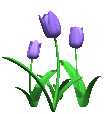 GO HOME
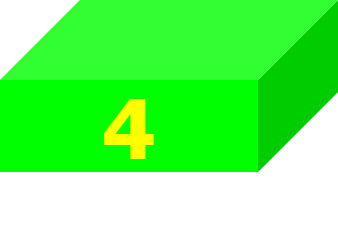 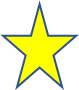 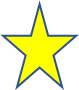 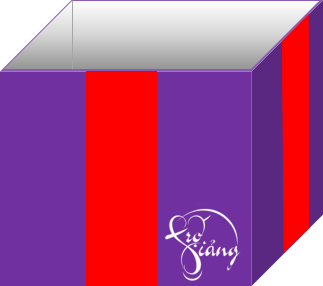 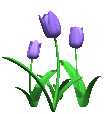 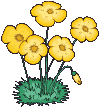 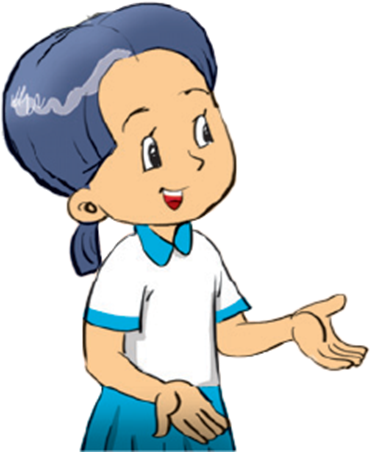 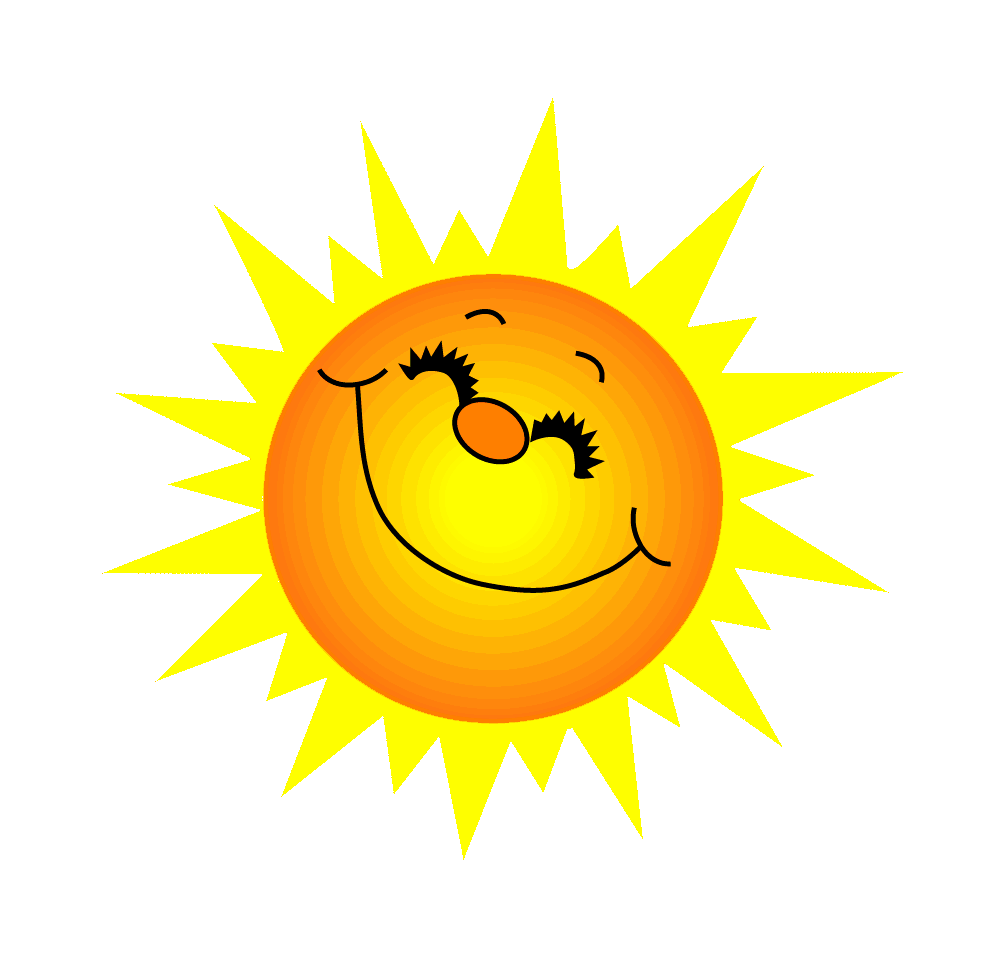 Hello, I’m ………..
Mai
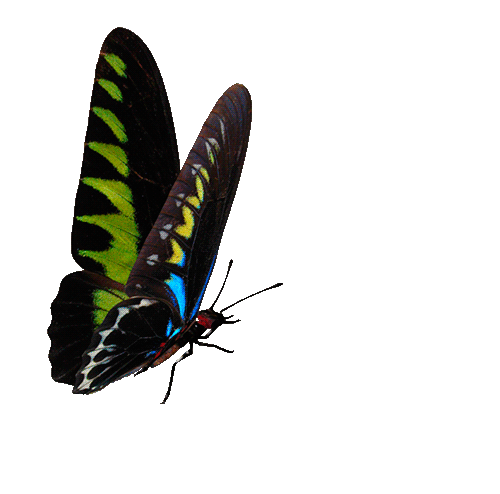 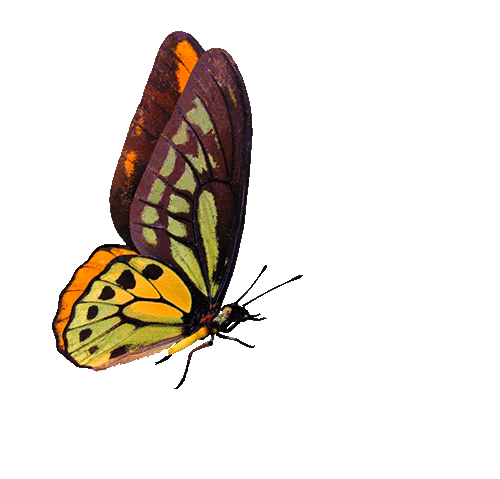 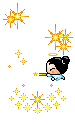 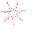 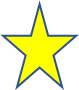 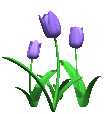 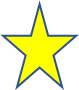 GO HOME
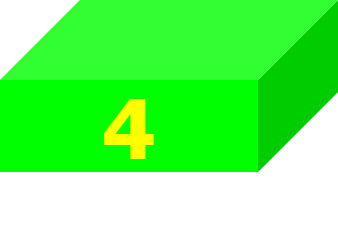 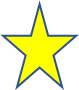 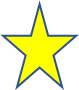 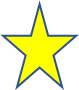 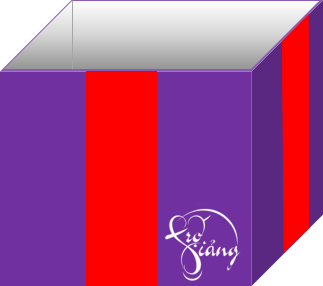 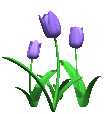 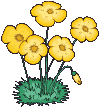 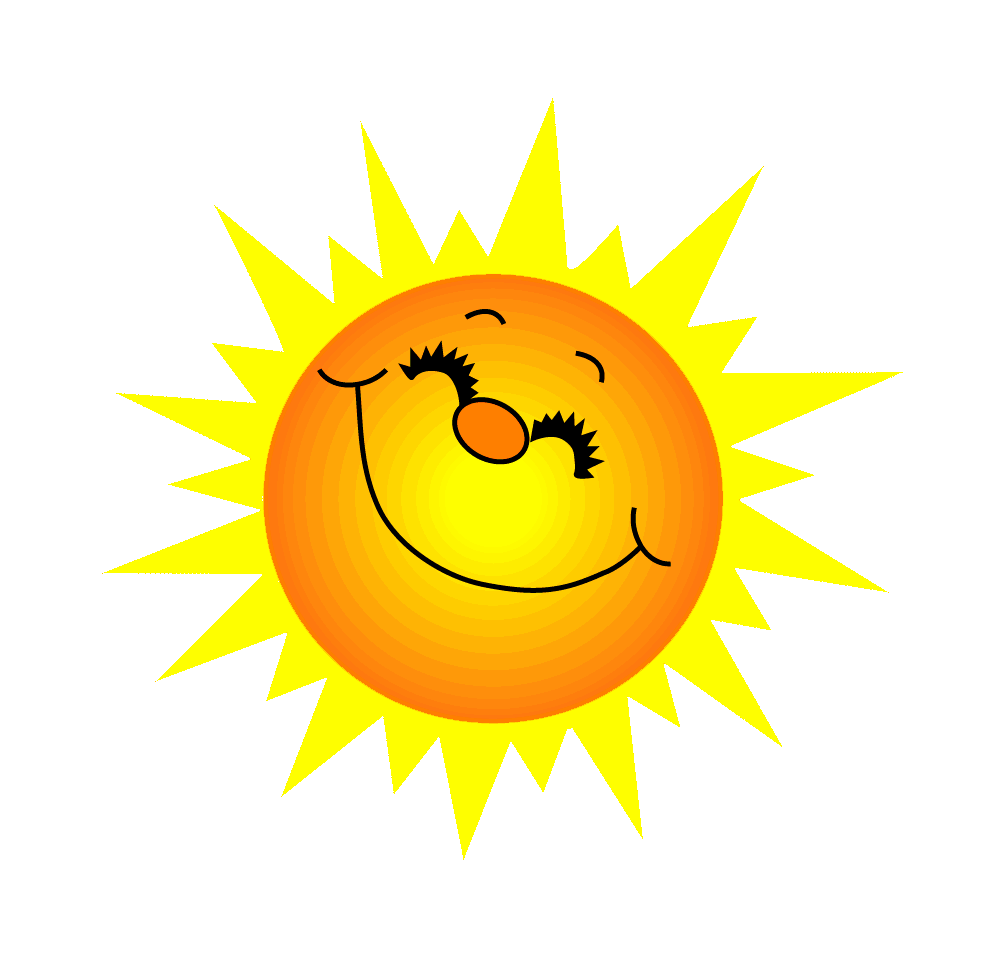 _ ello
H
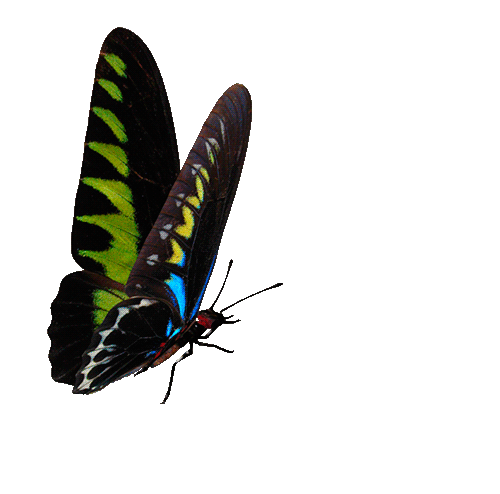 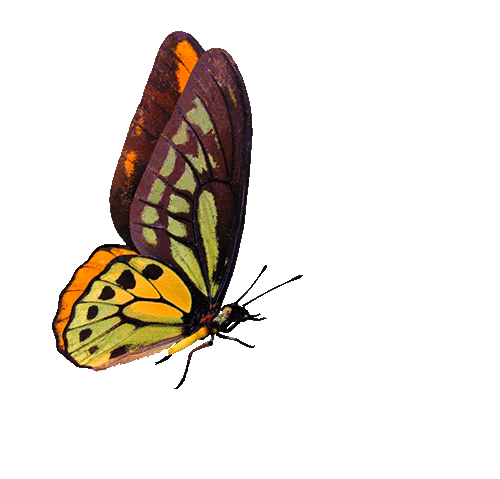 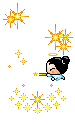 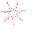 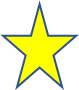 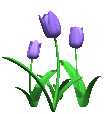 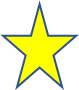 GO HOME
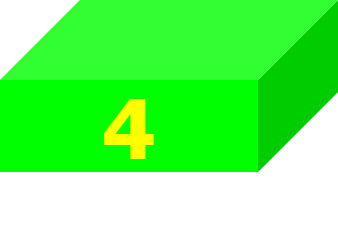 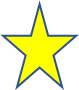 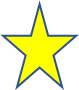 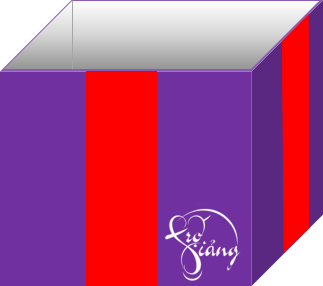 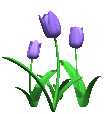 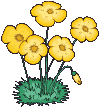 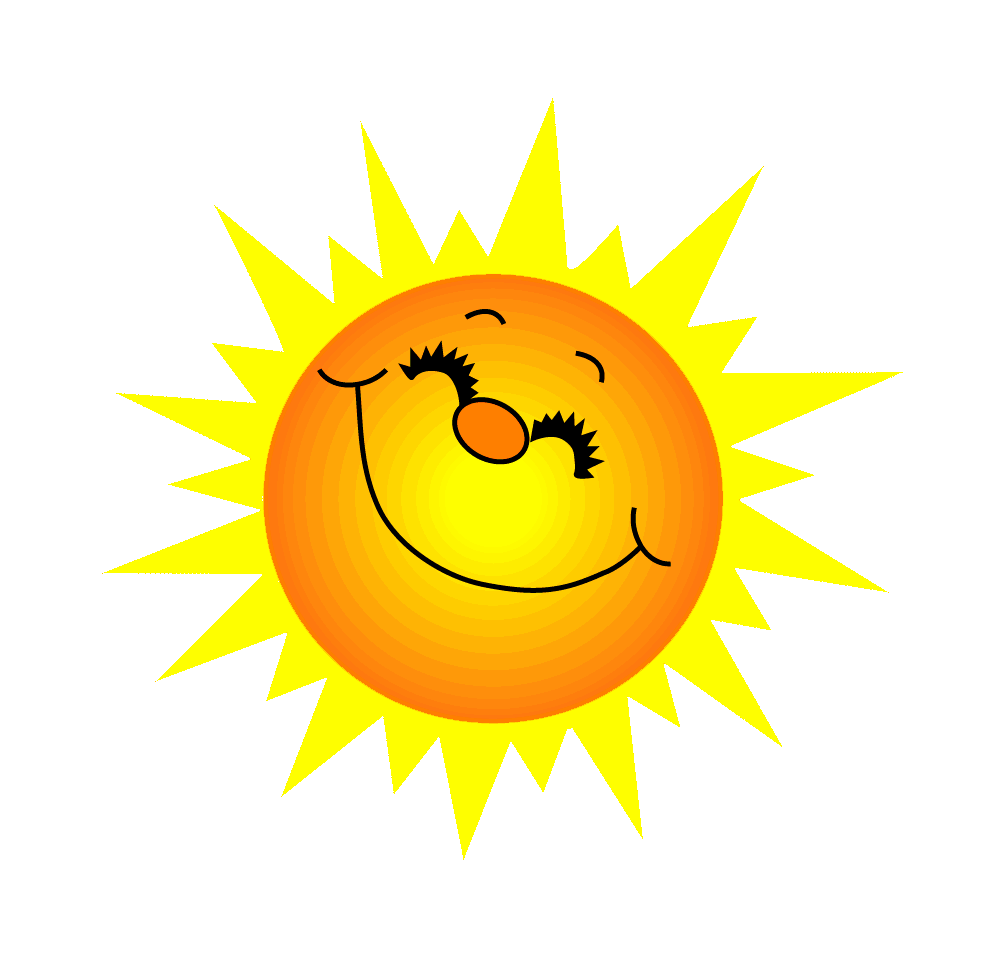 __ ye
B
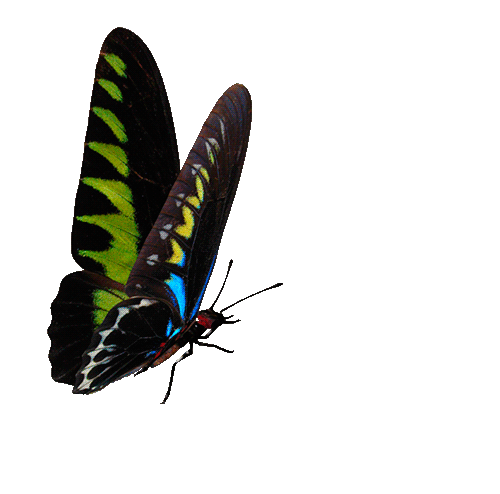 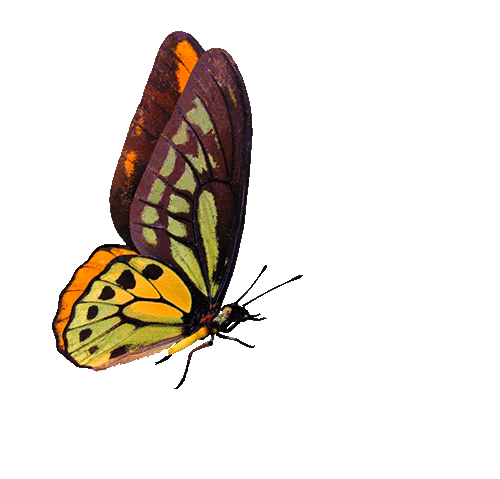 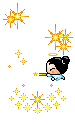 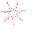 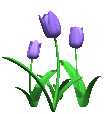 GO HOME
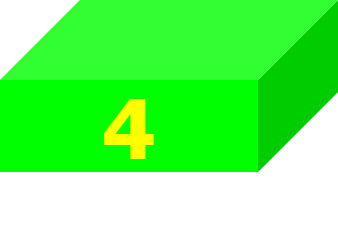 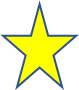 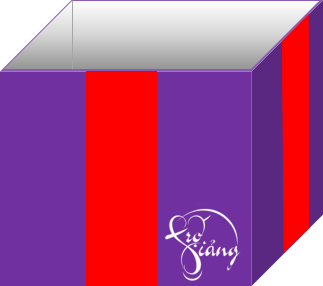 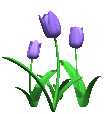 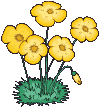